مدرس المادة :
الأستاذ : هيثم المصري
مدرسة الالفية للتعليم
 الأساسي  ح2
أهلاً وسهلاً
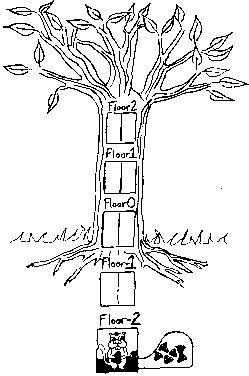 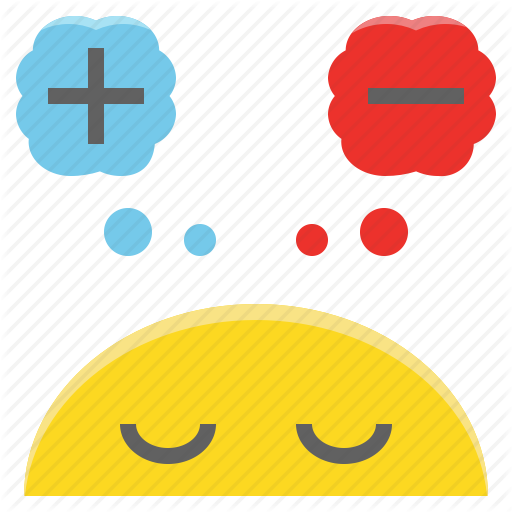 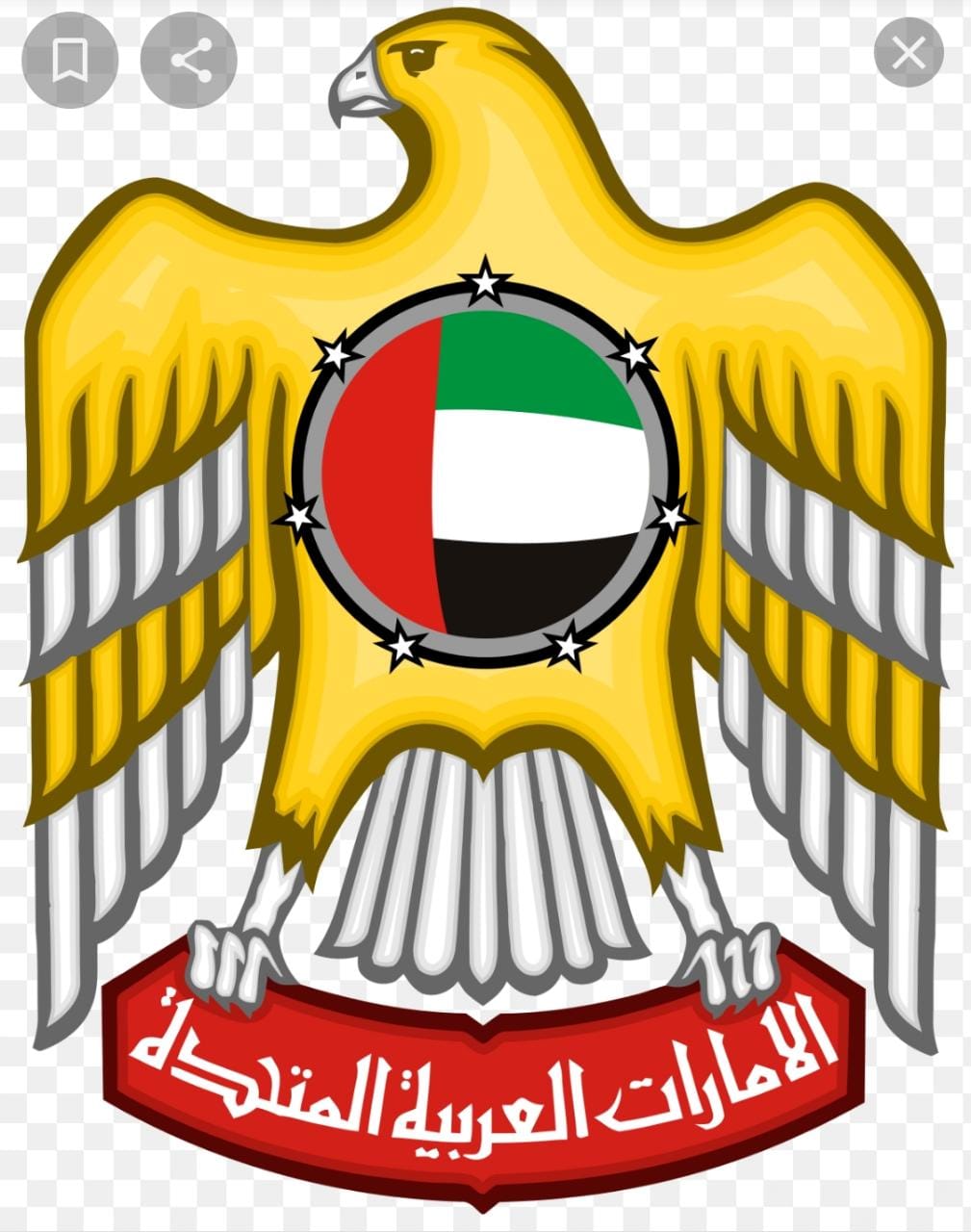 الصف :السابع
الأعداد الصحيحة
الوحدة الثالثة :
الدرس الخامس:
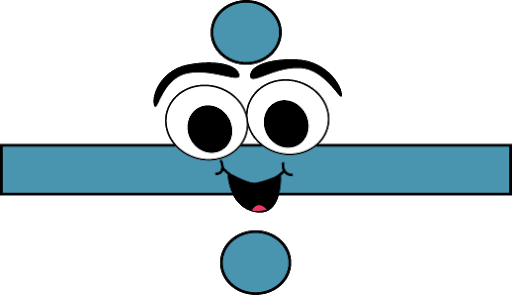 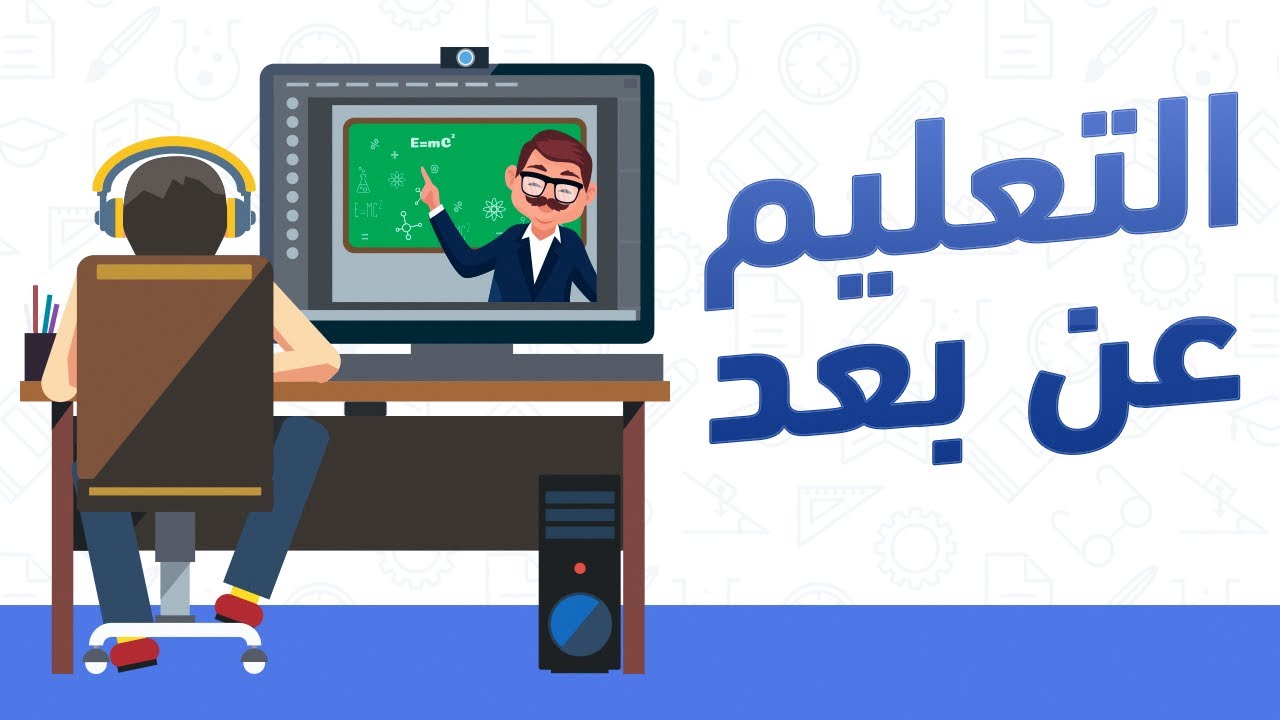 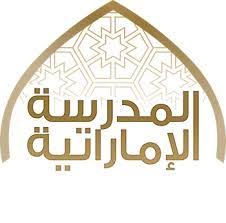 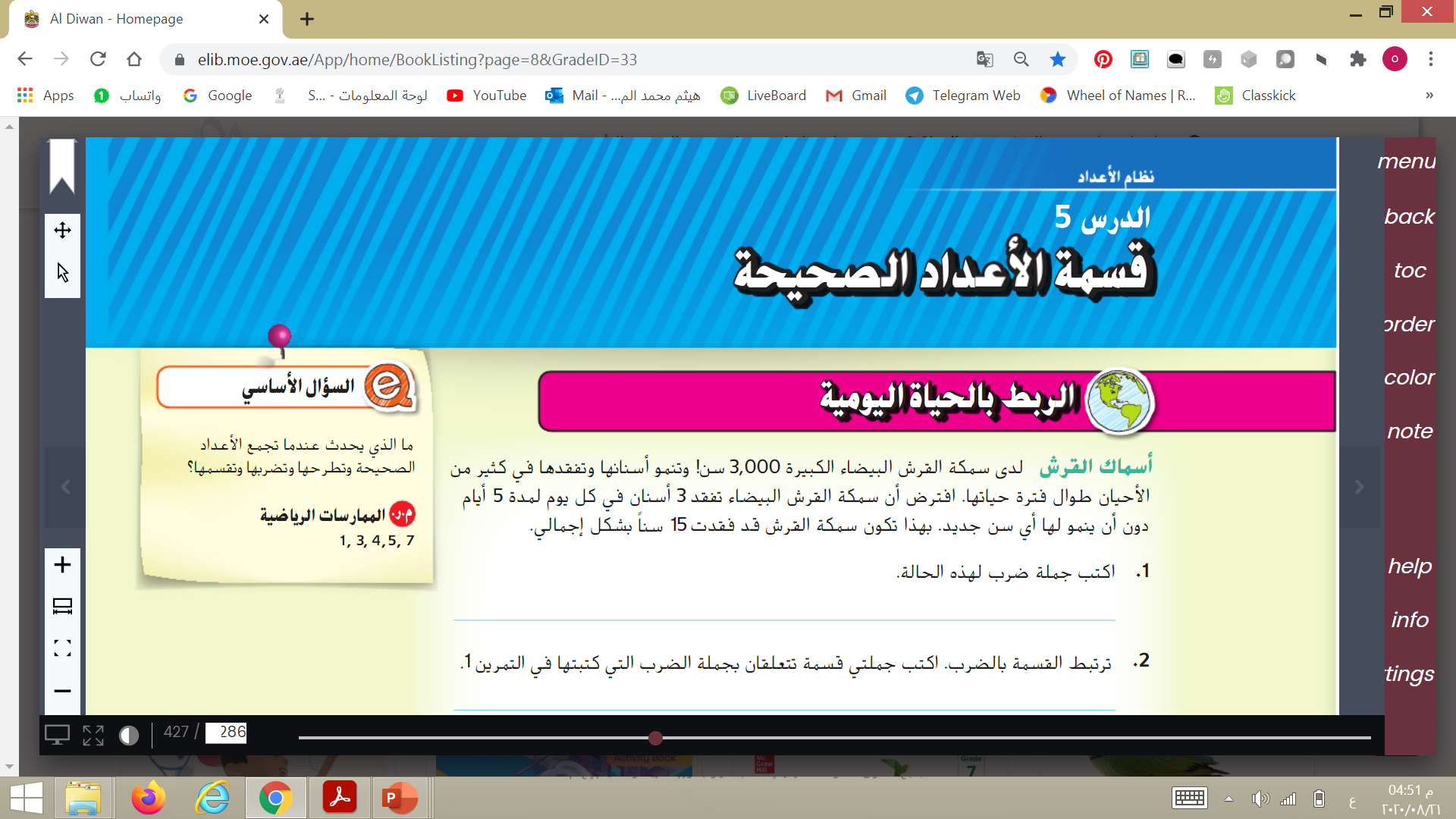 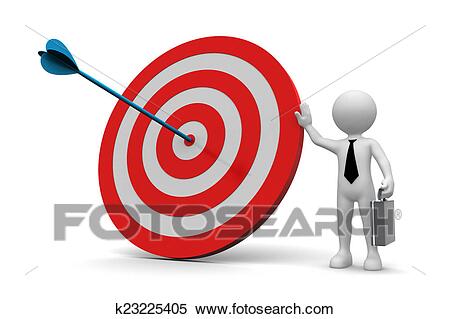 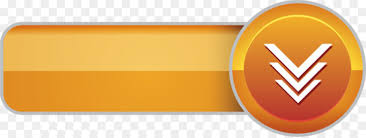 نواتج التعلم
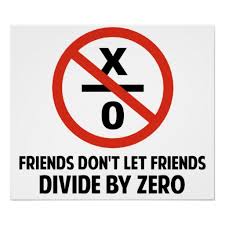 ❶– قسمة الأعداد الصحيحة (ذات إشارات متشابهة)
❷– قسمة الأعداد الصحيحة (ذات إشارات مختلفة)
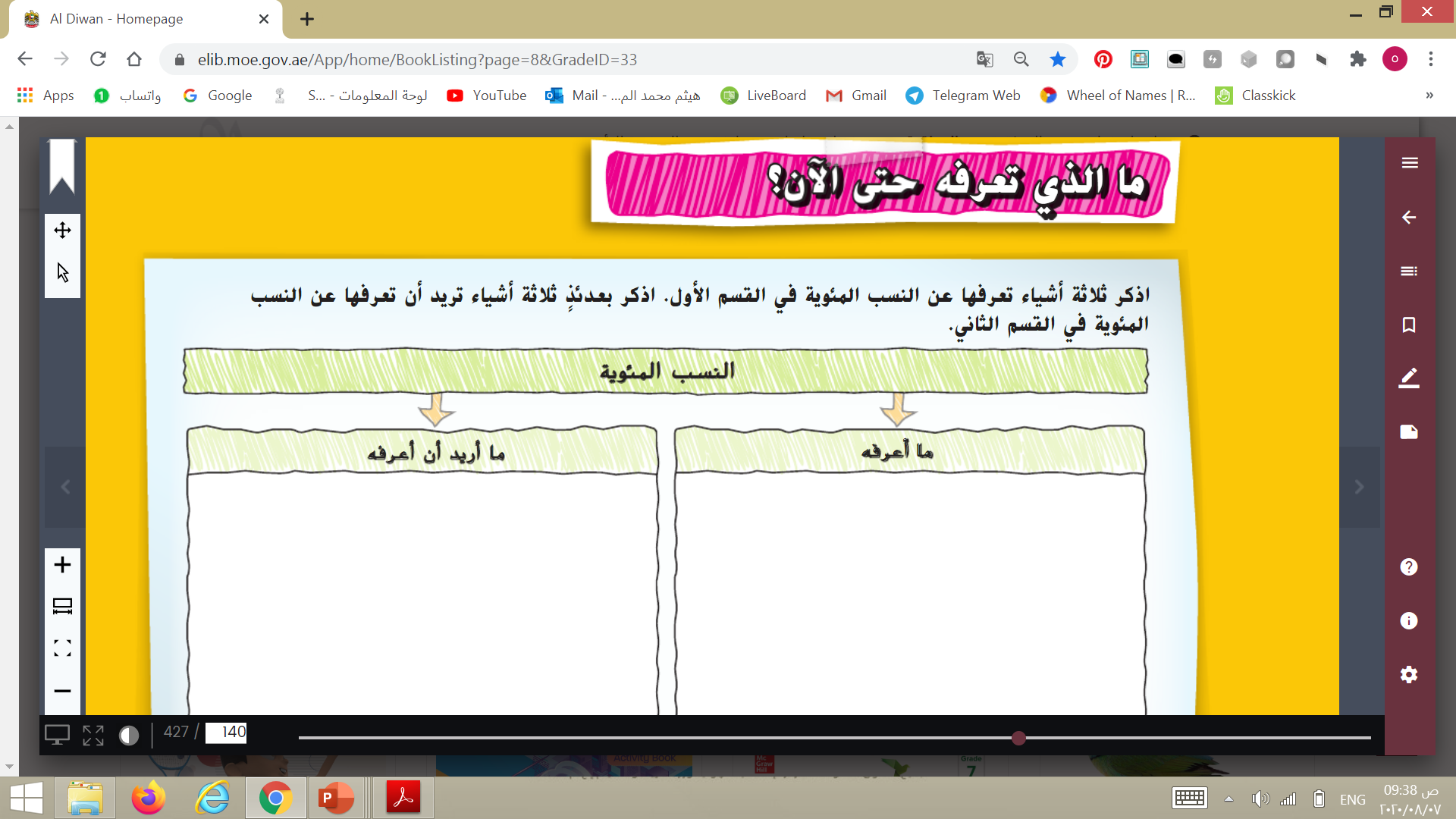 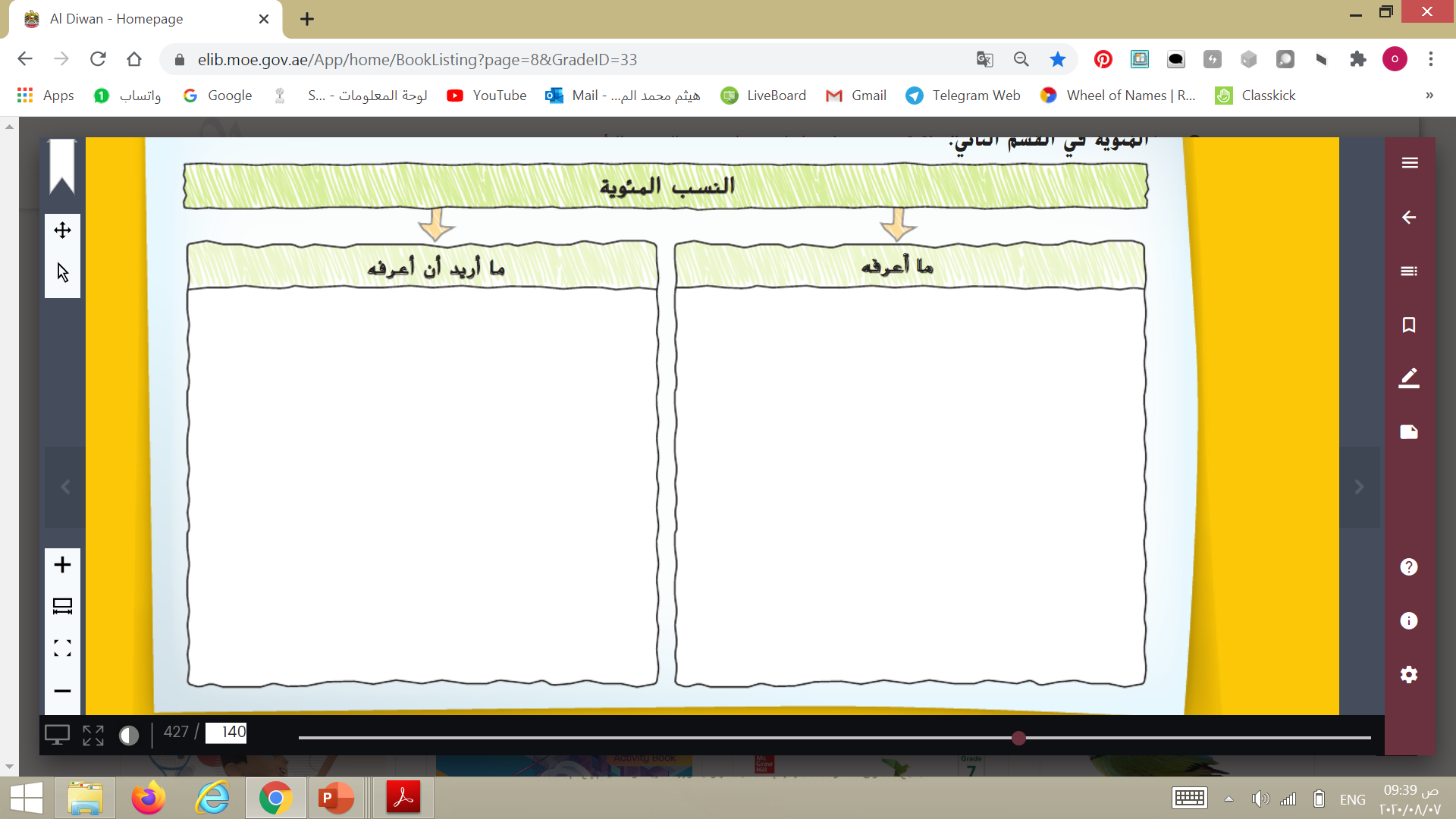 قسمة الأعداد الصحيحة
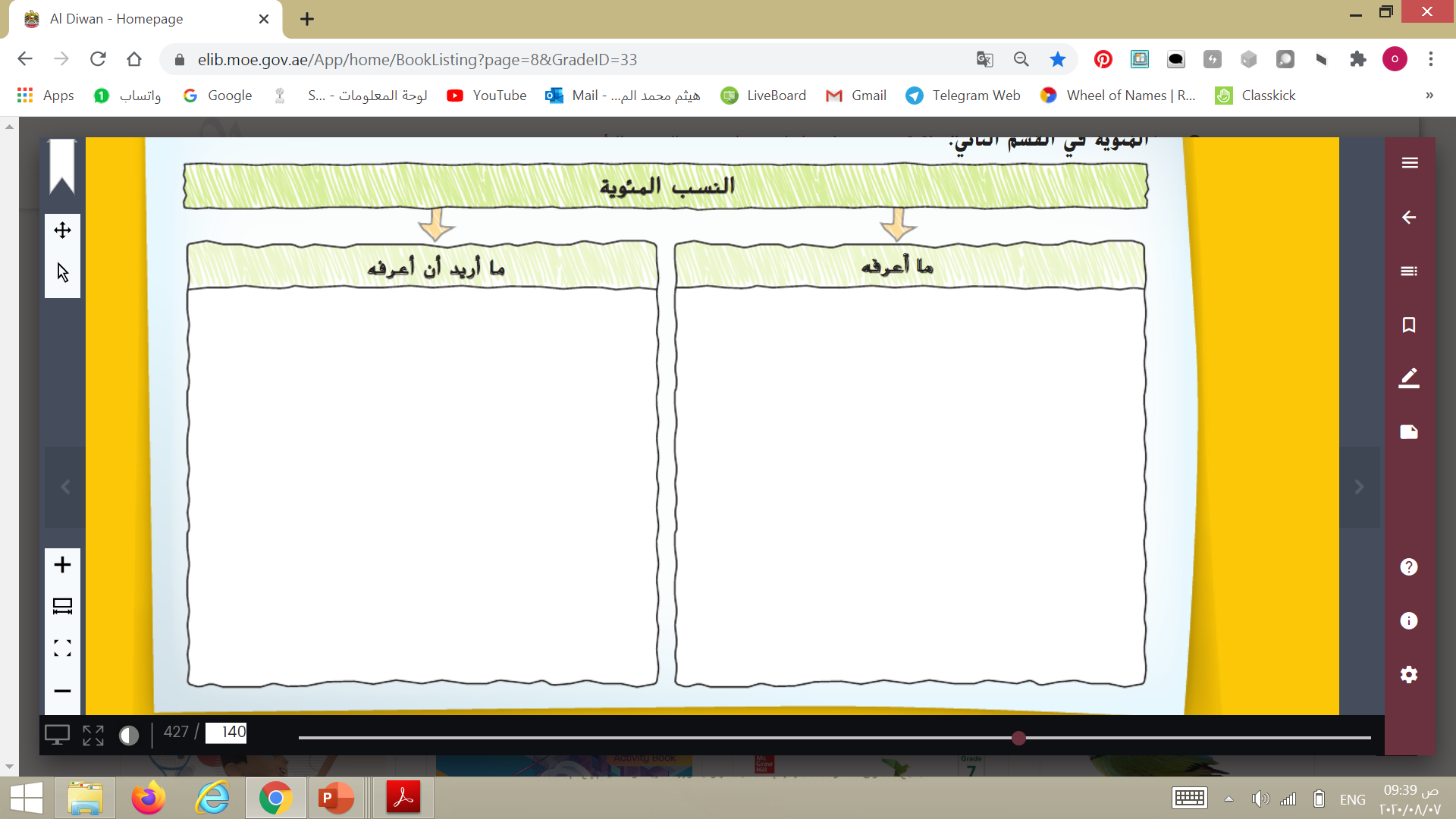 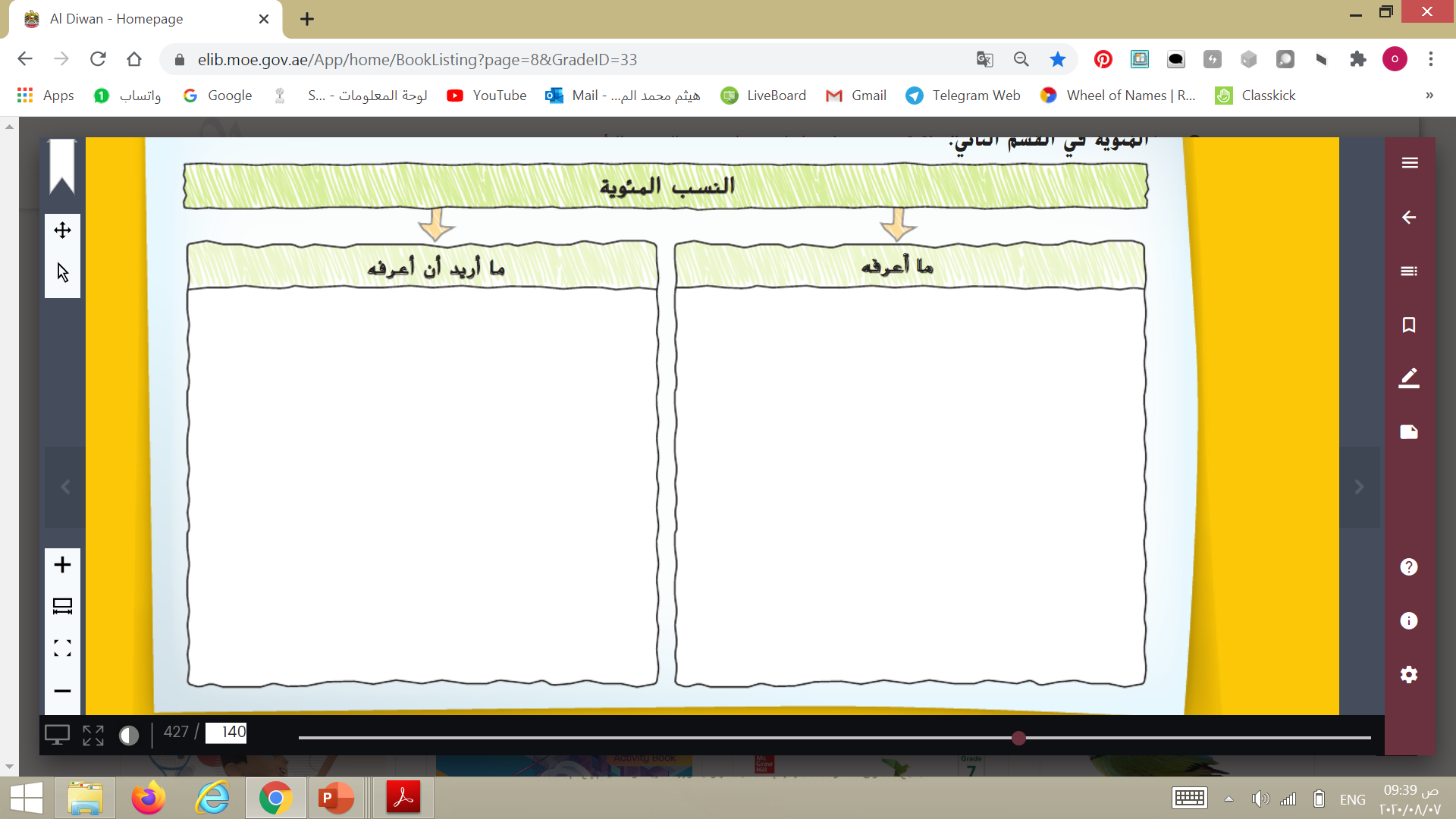 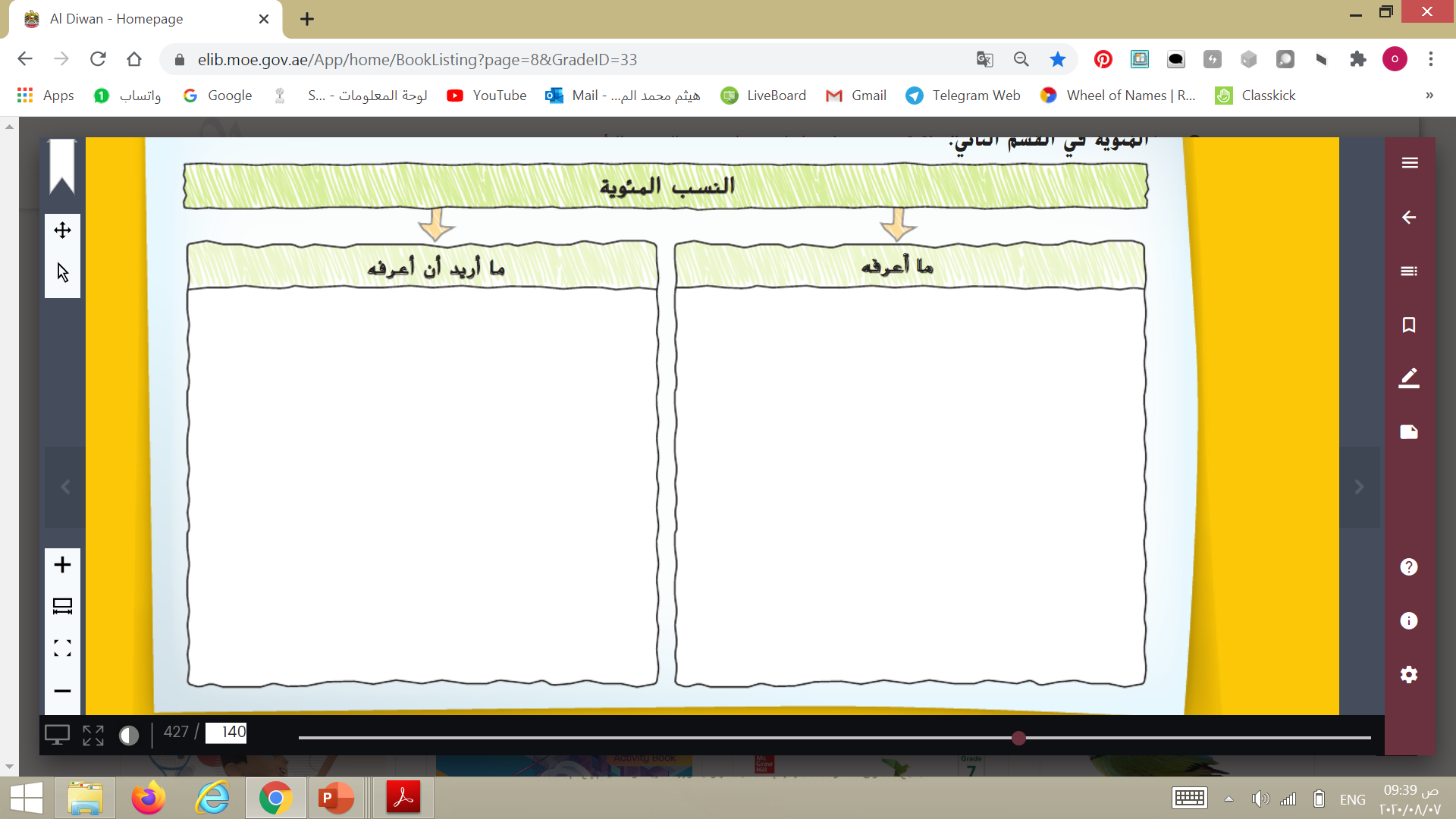 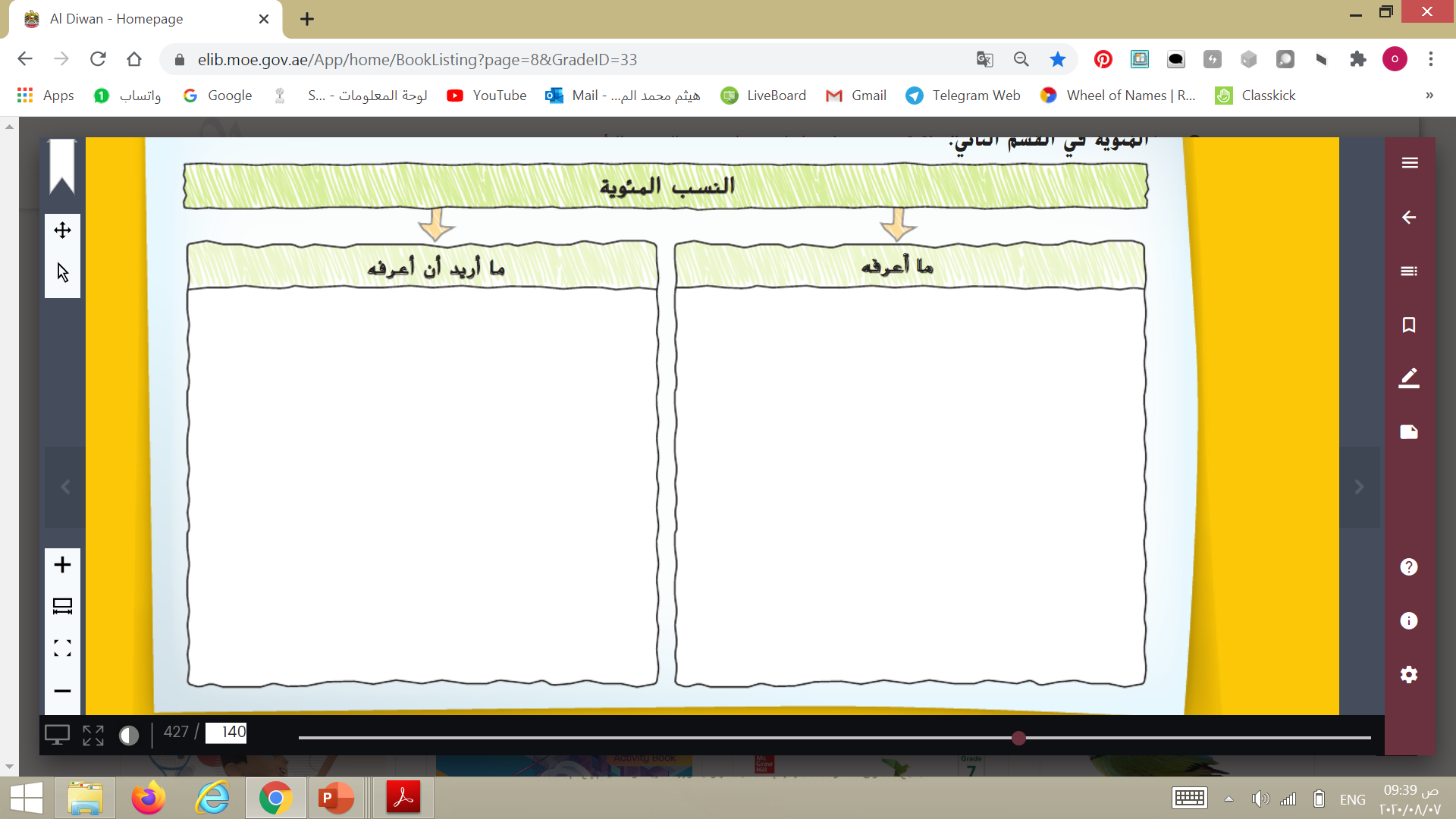 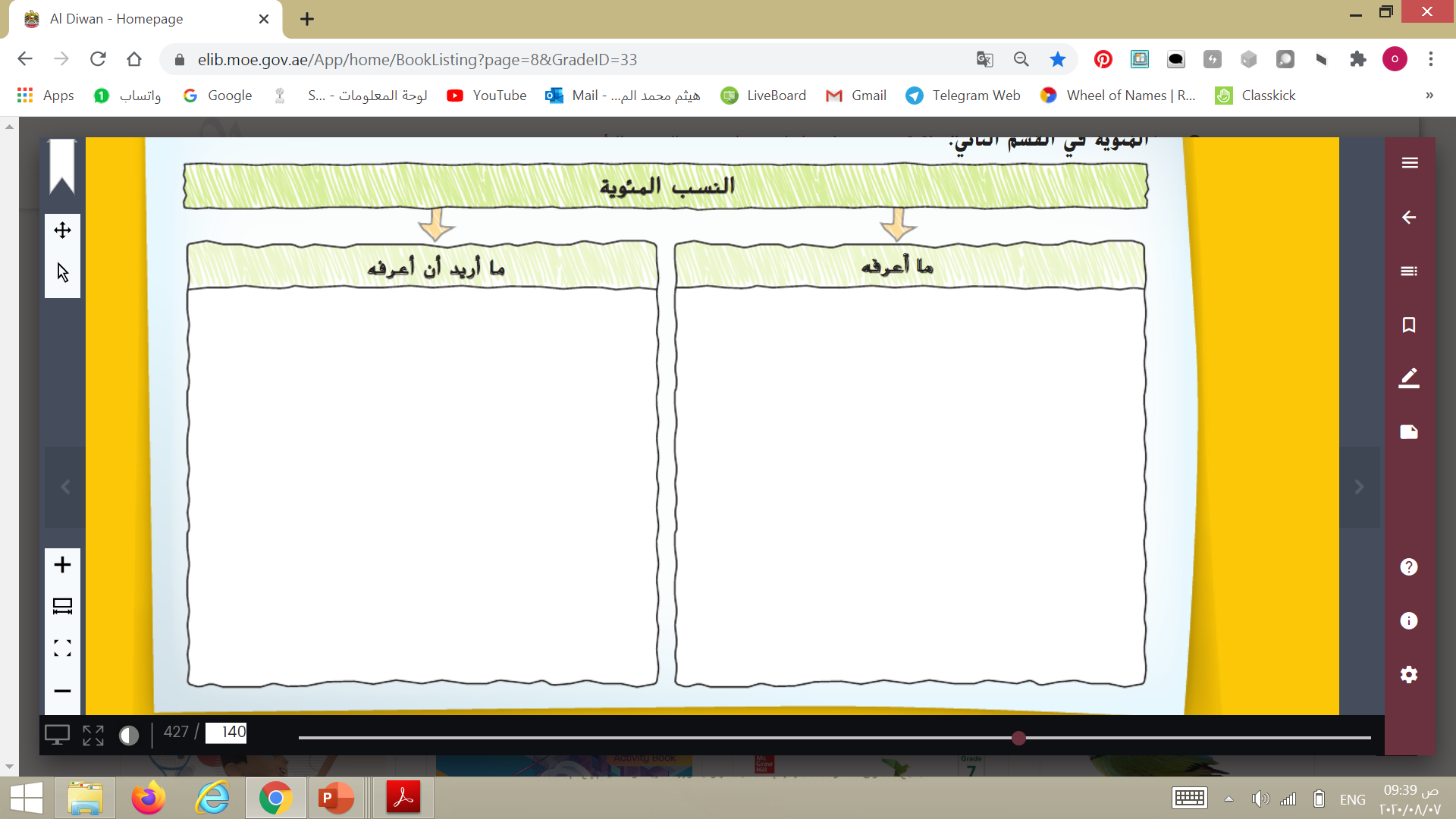 لا أعرفه
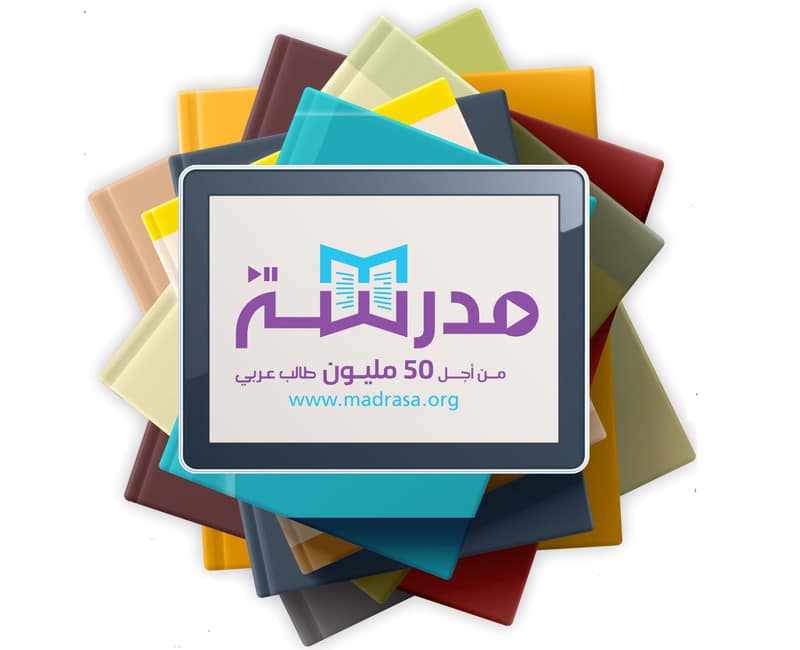 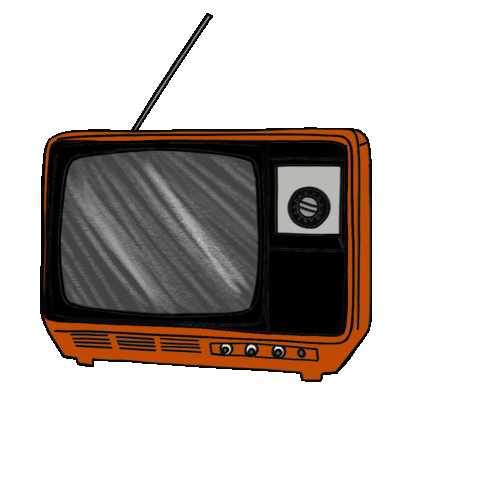 شاهد الفيديو
 التالي:
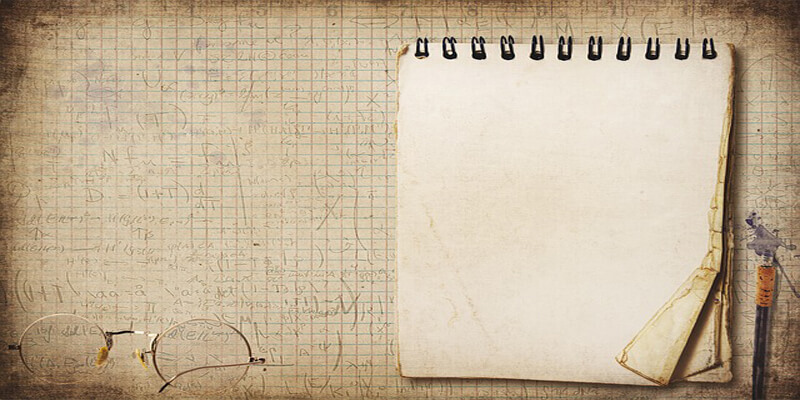 خبروني 
ماذا تعلمت من هذا الفيديو؟
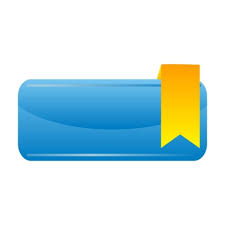 صفحة 243
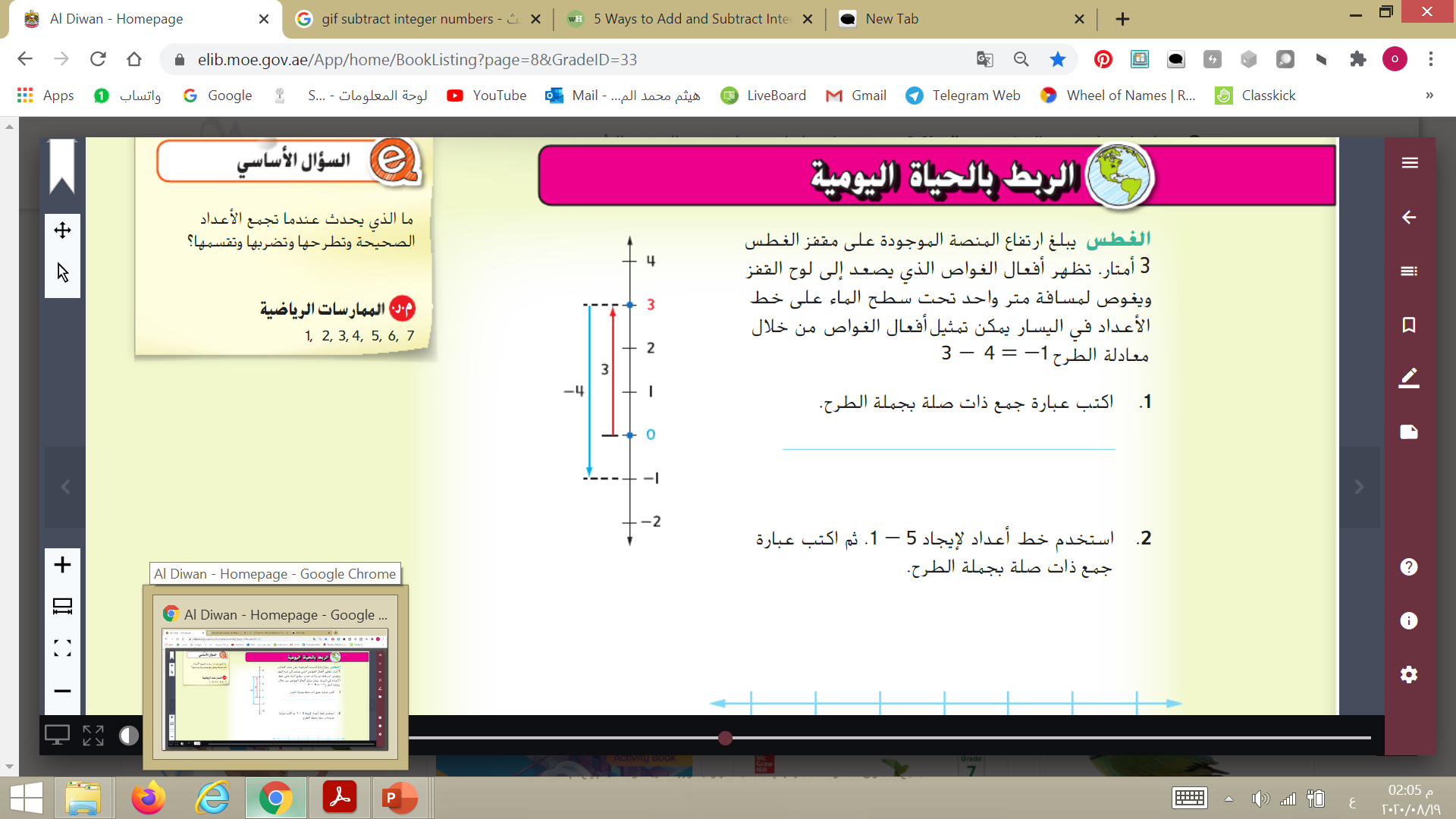 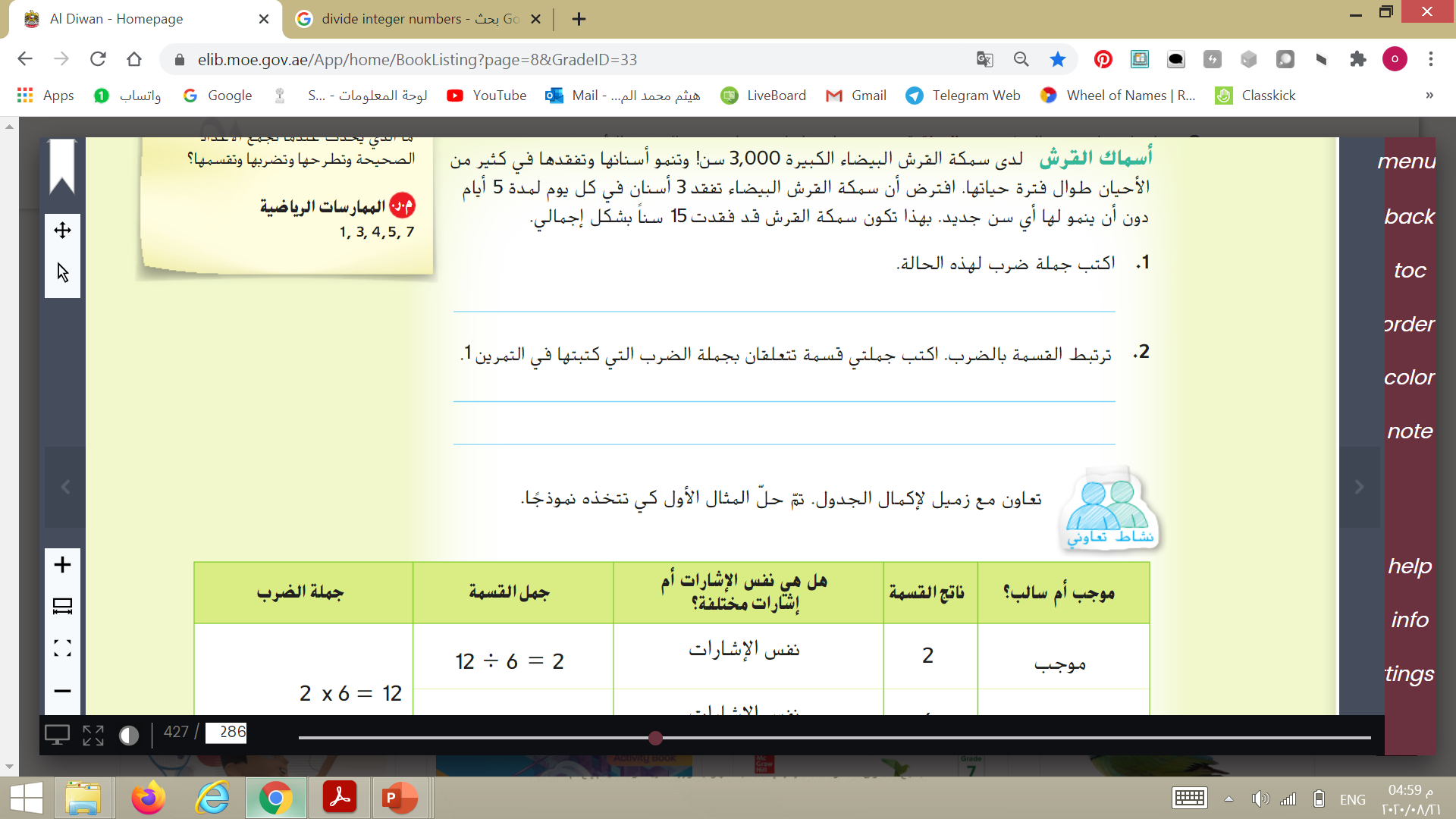 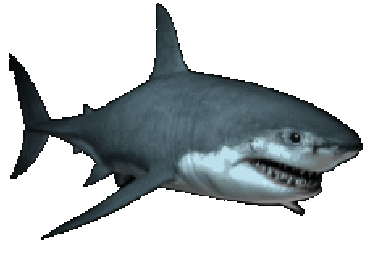 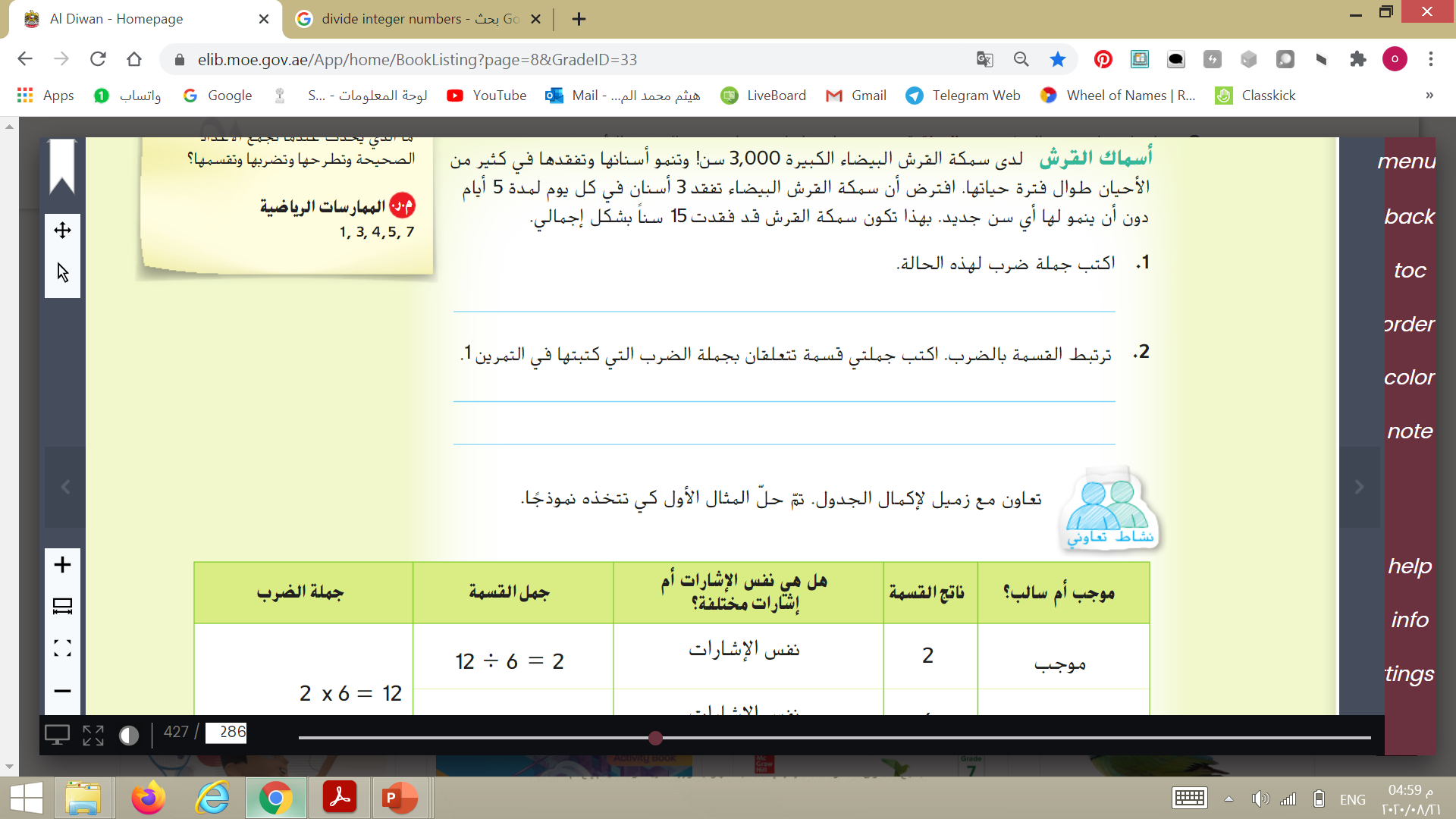 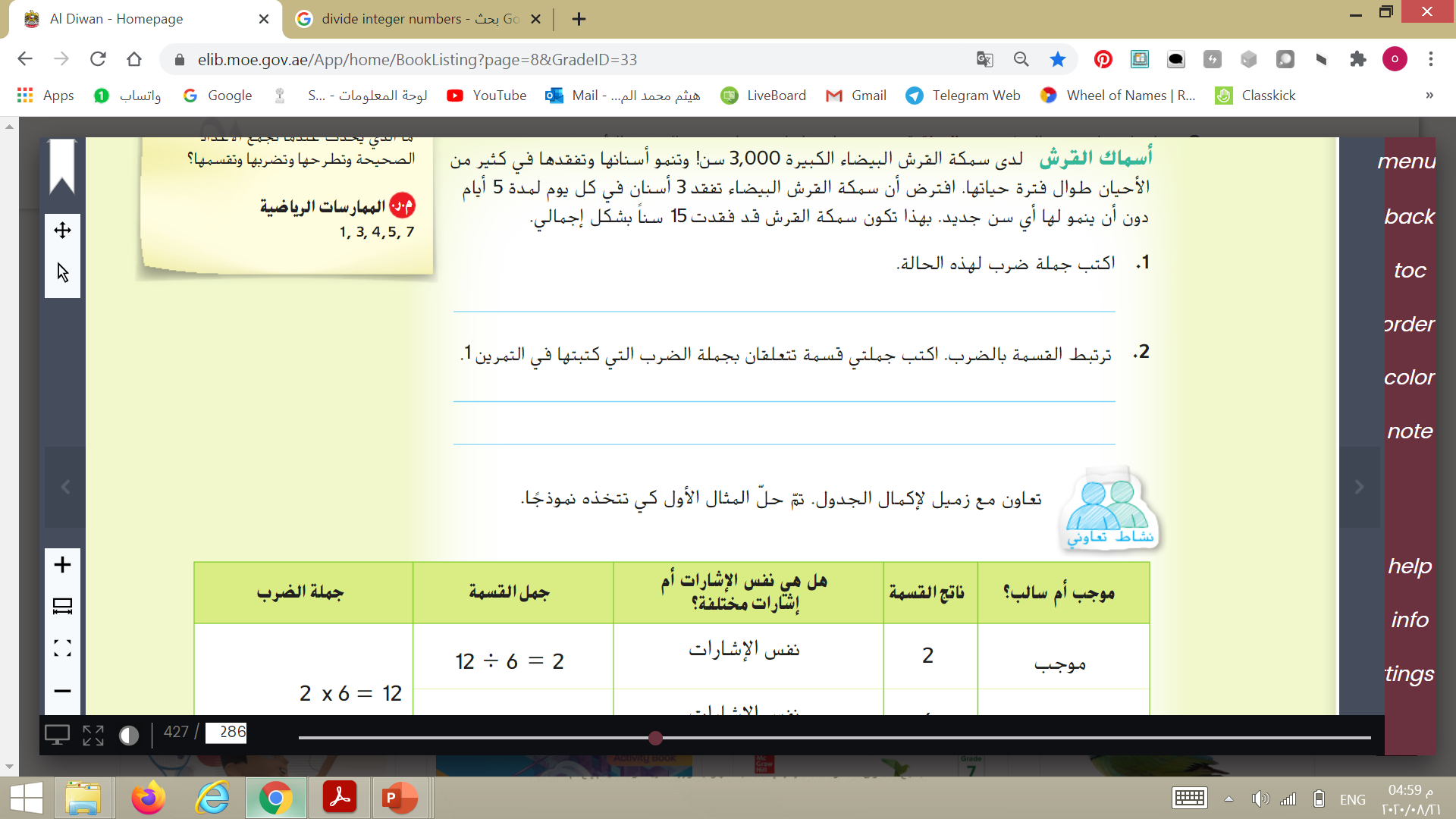 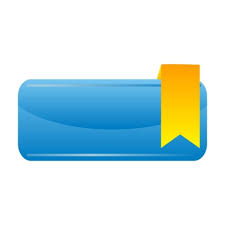 صفحة 243
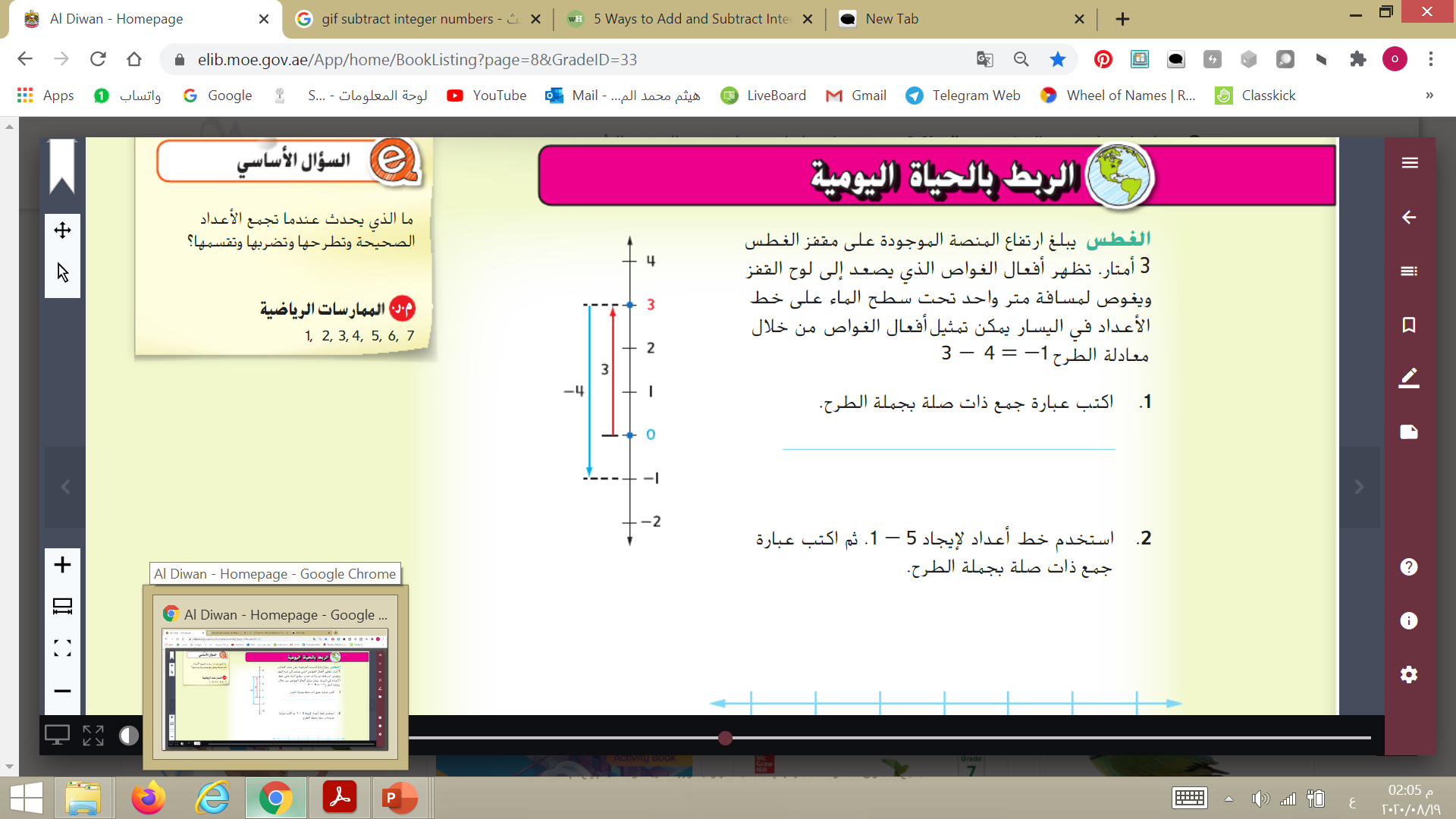 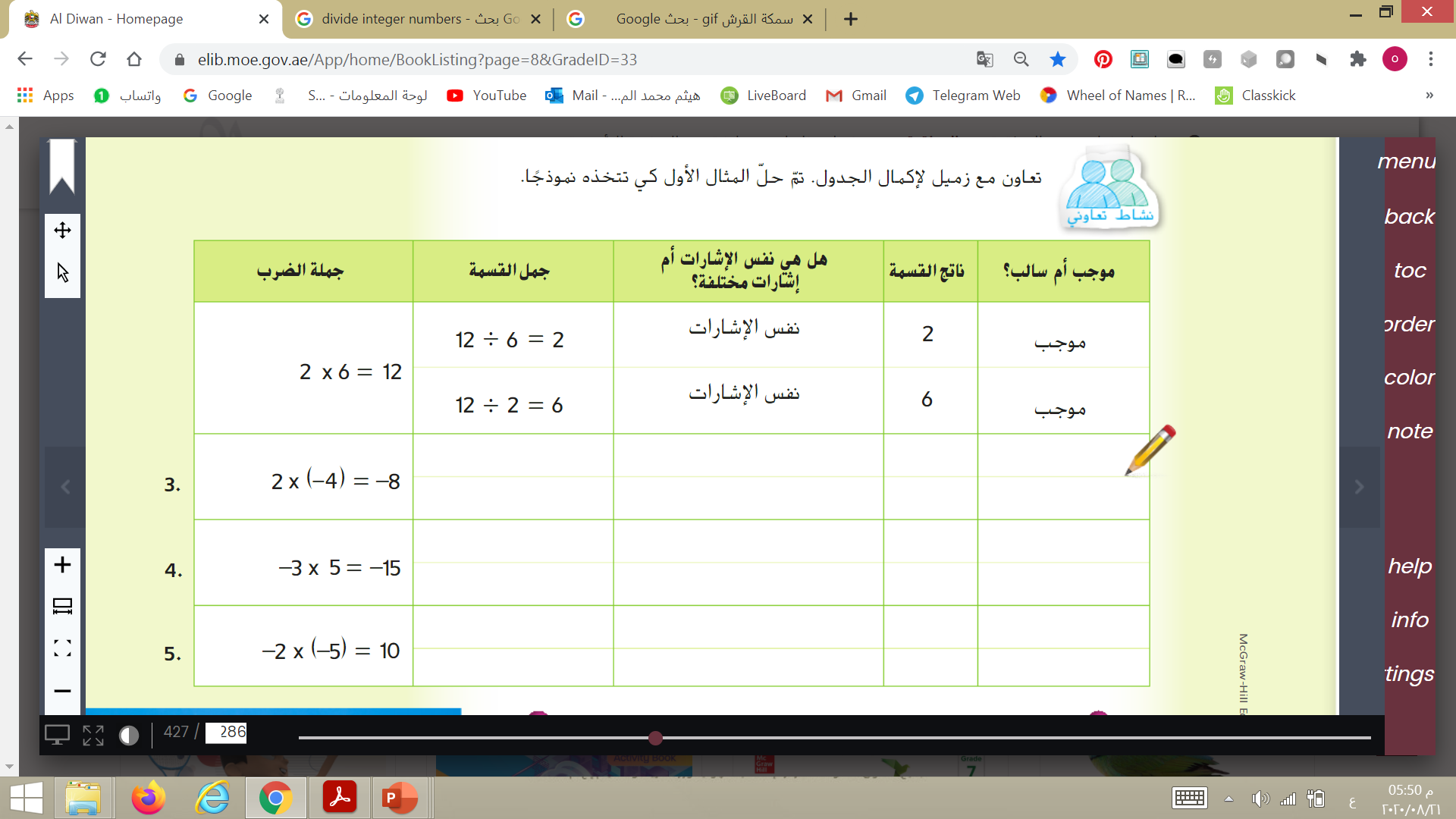 نفس الإشارات
موجب
إشارات مختلفة
سالب
إشارات مختلفة
سالب
نفس الإشارات
موجب
إشارات مختلفة
سالب
إشارات مختلفة
سالب
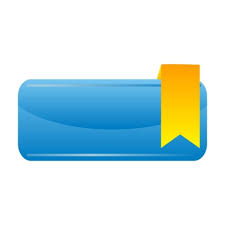 صفحة 244
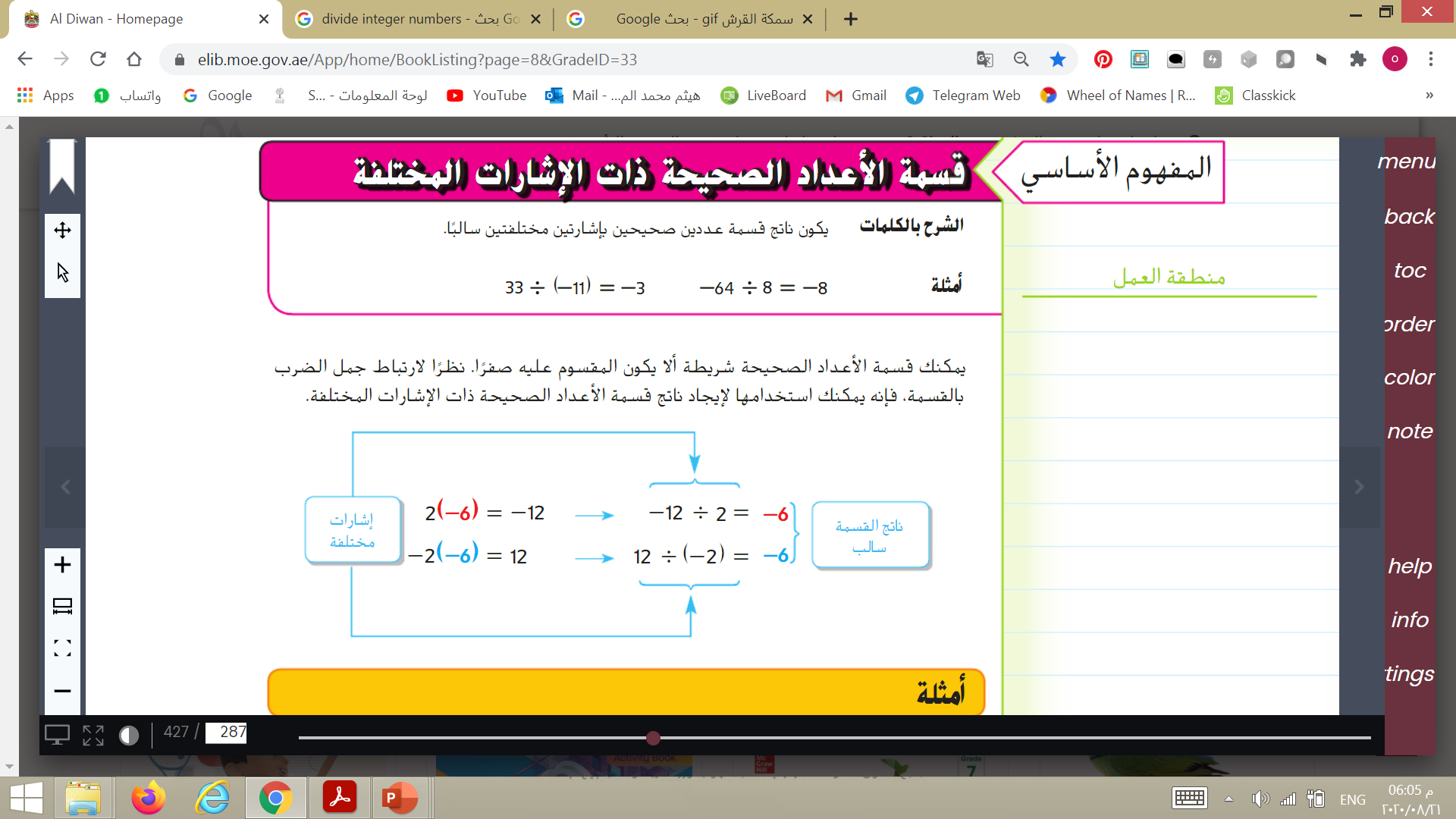 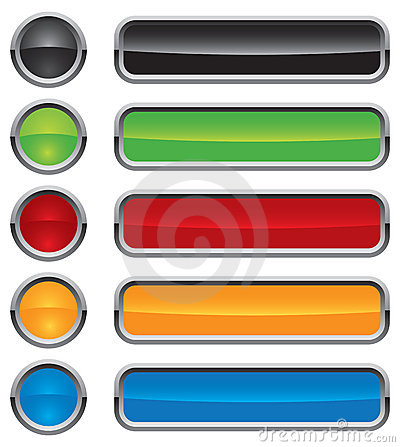 يكون سالبا
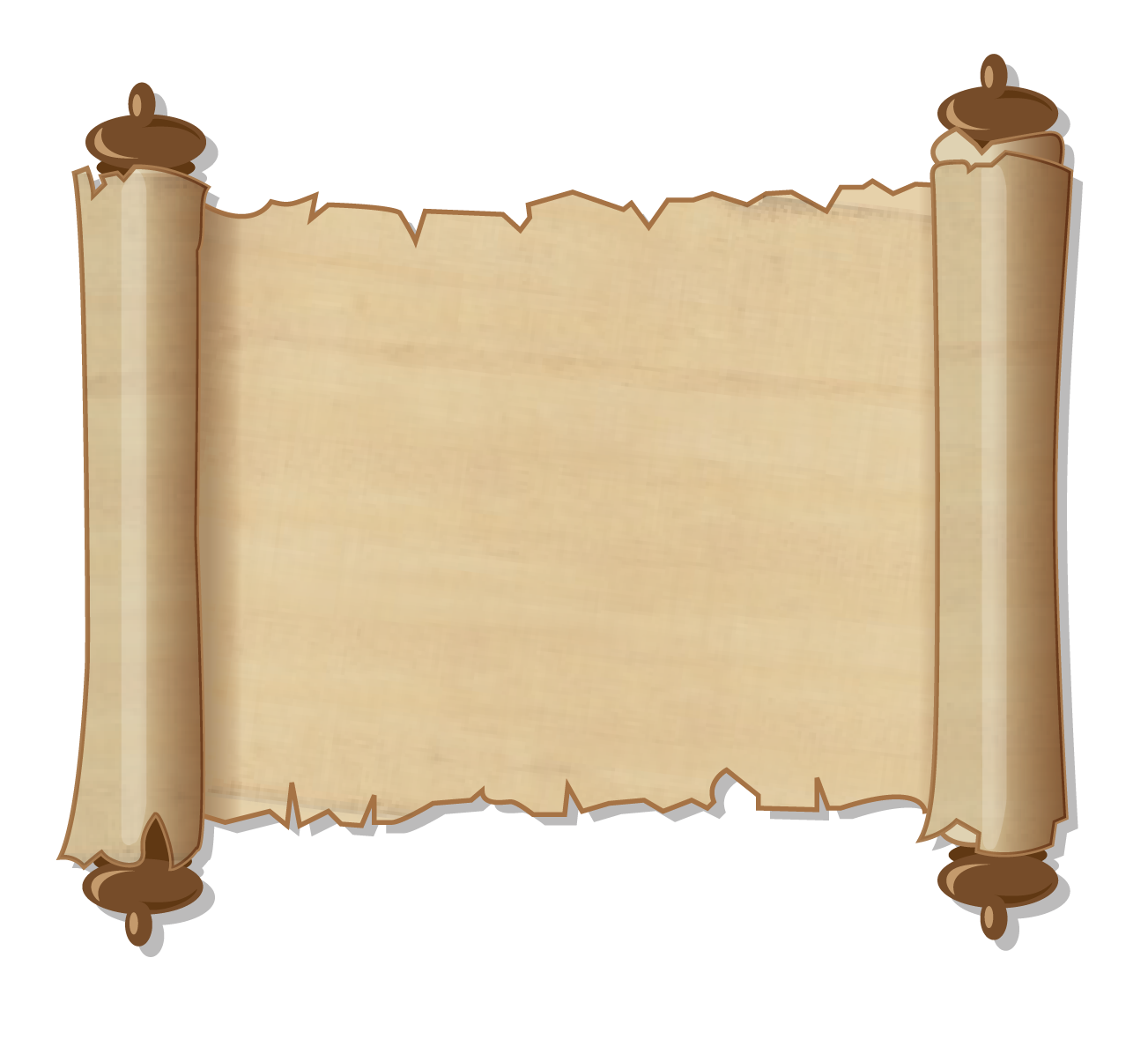 الشرح
قسمة عددين صحيحين بإشارتين مختلفتين
-
+
-
سالب
سالب   =   موجب ÷
-
-
+
سالب ÷ موجب  =
سالب
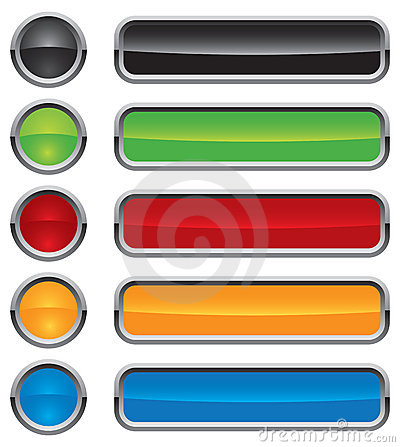 أمثله
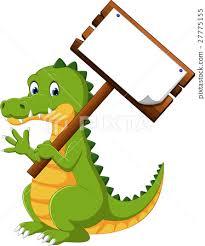 ملاحظة هامة
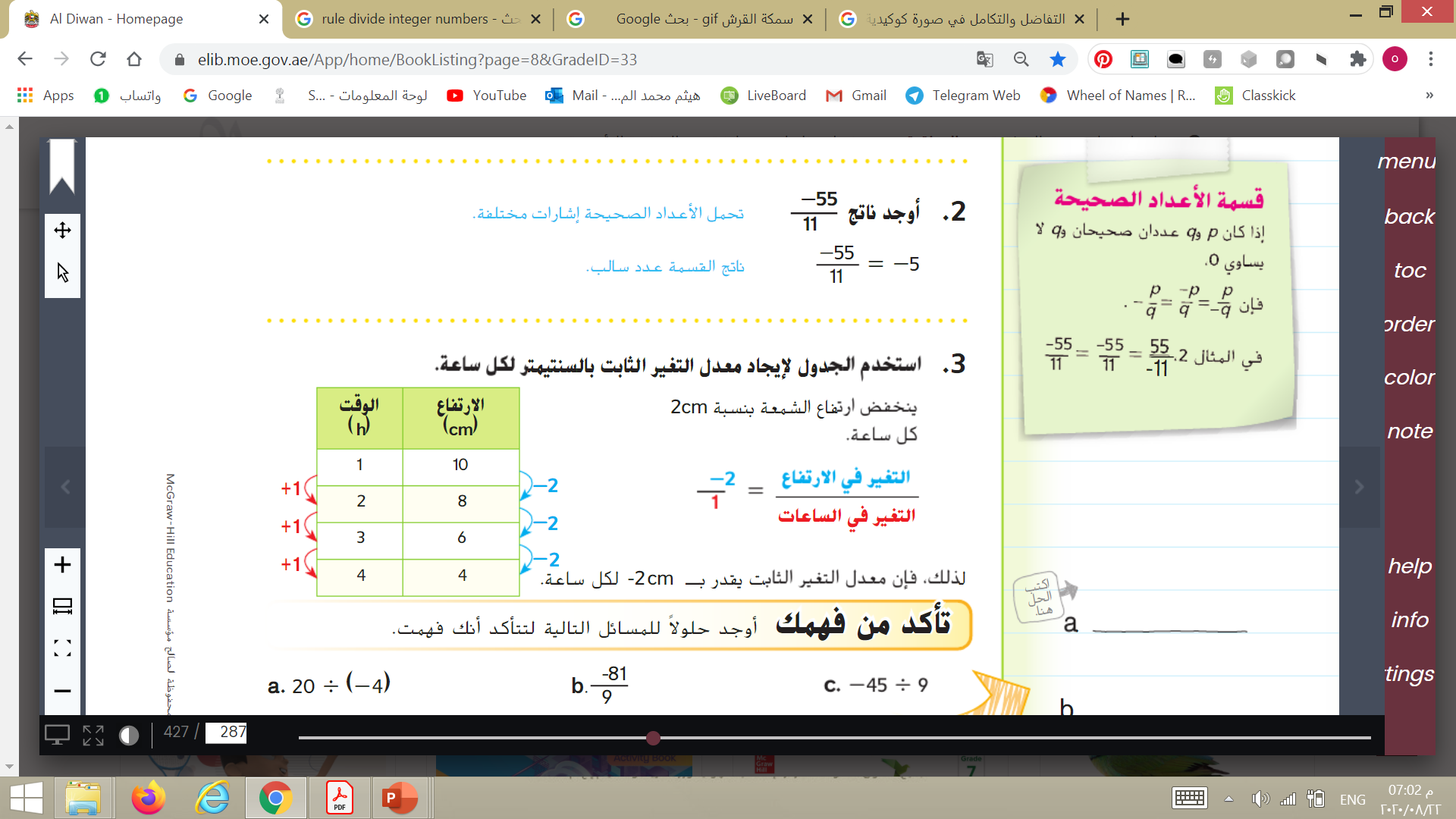 هي نفسها
هي نفسها
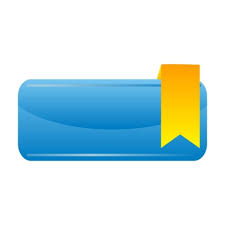 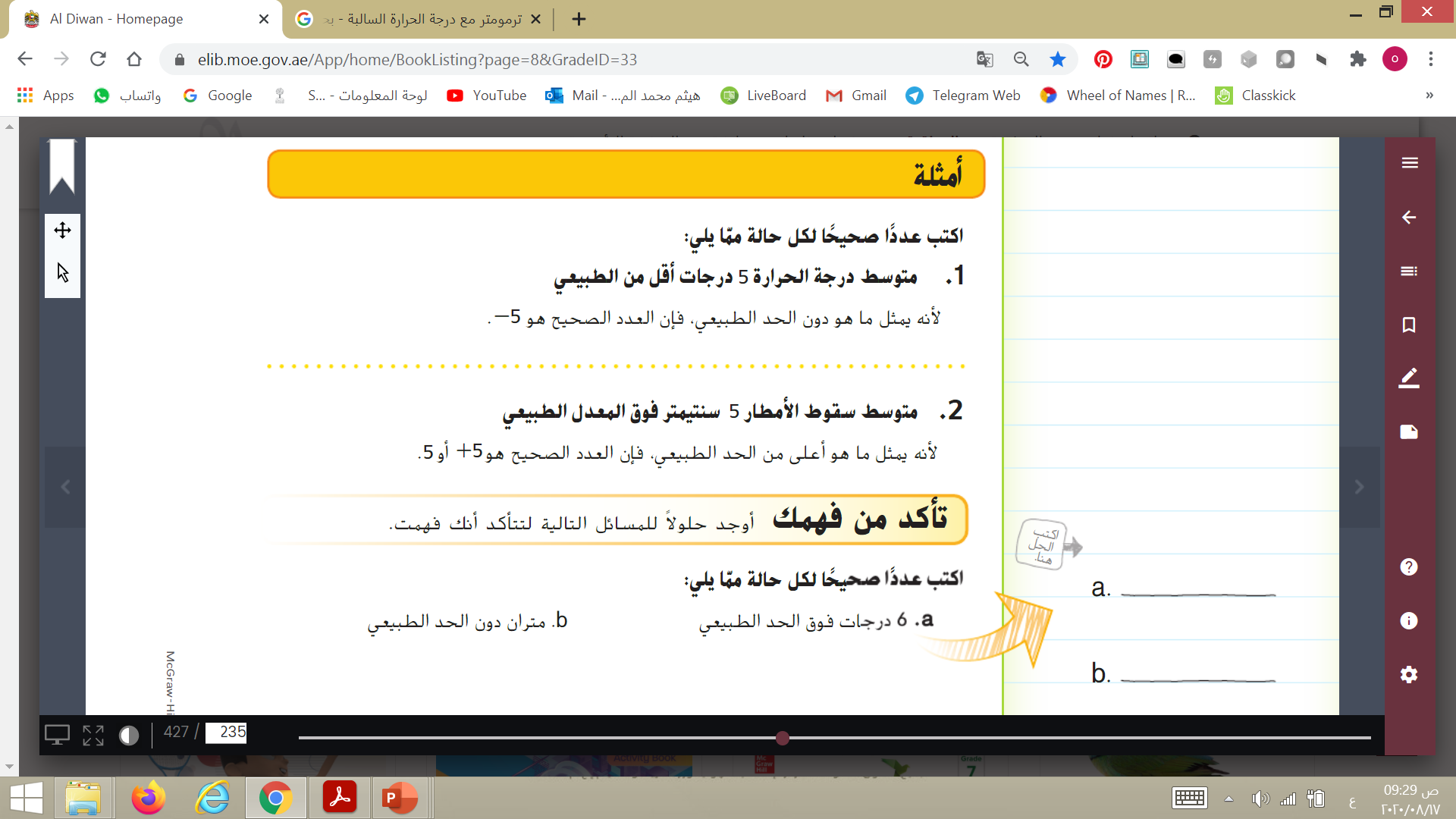 صفحة 244
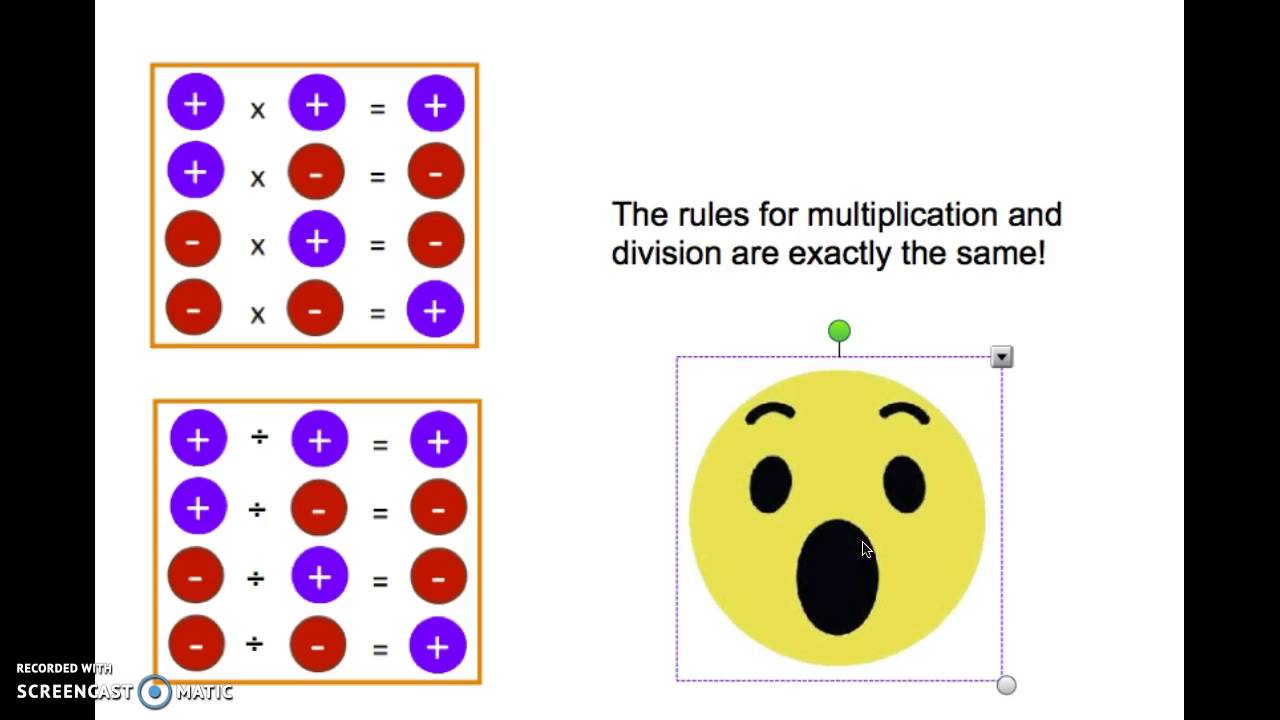 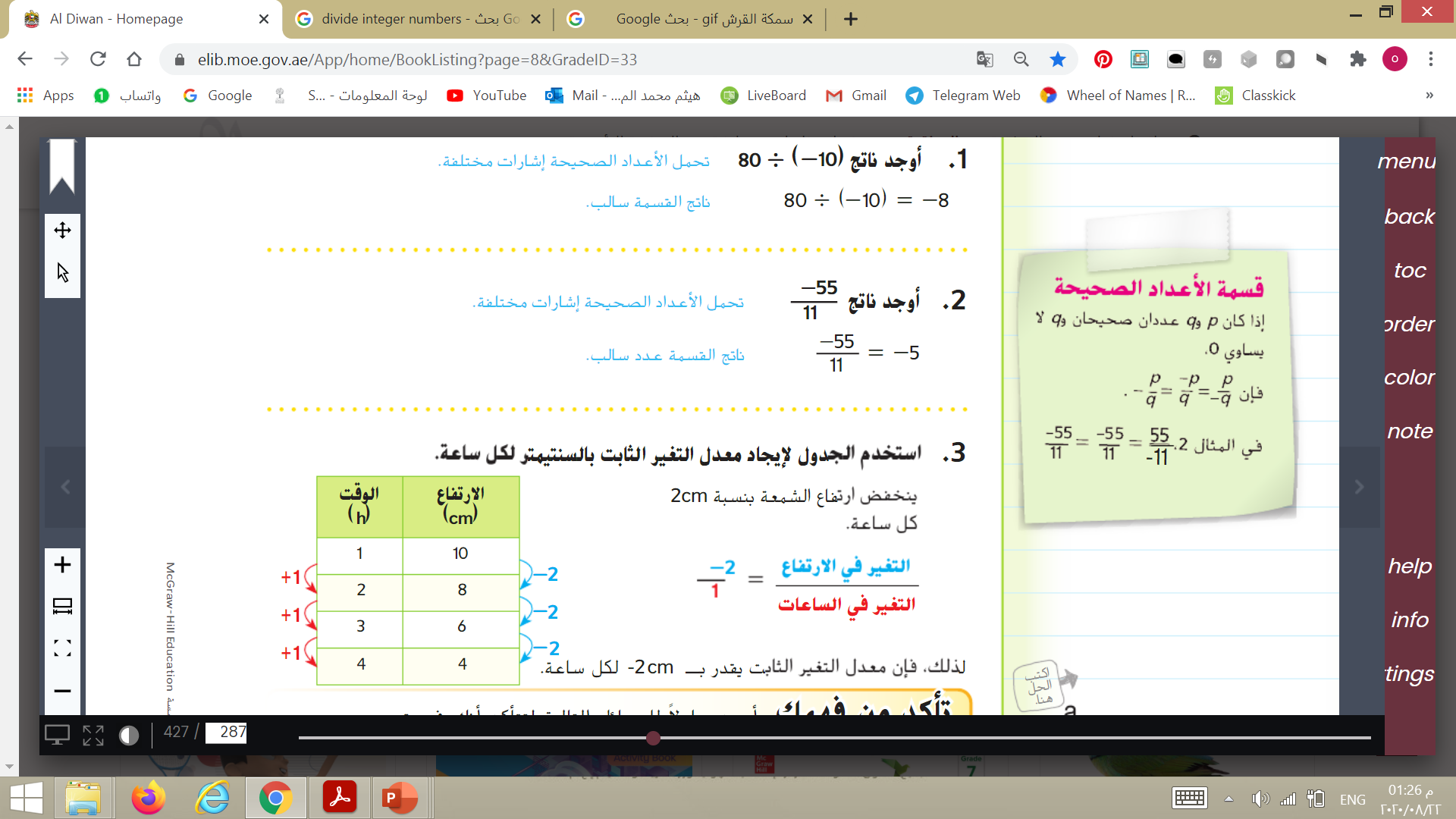 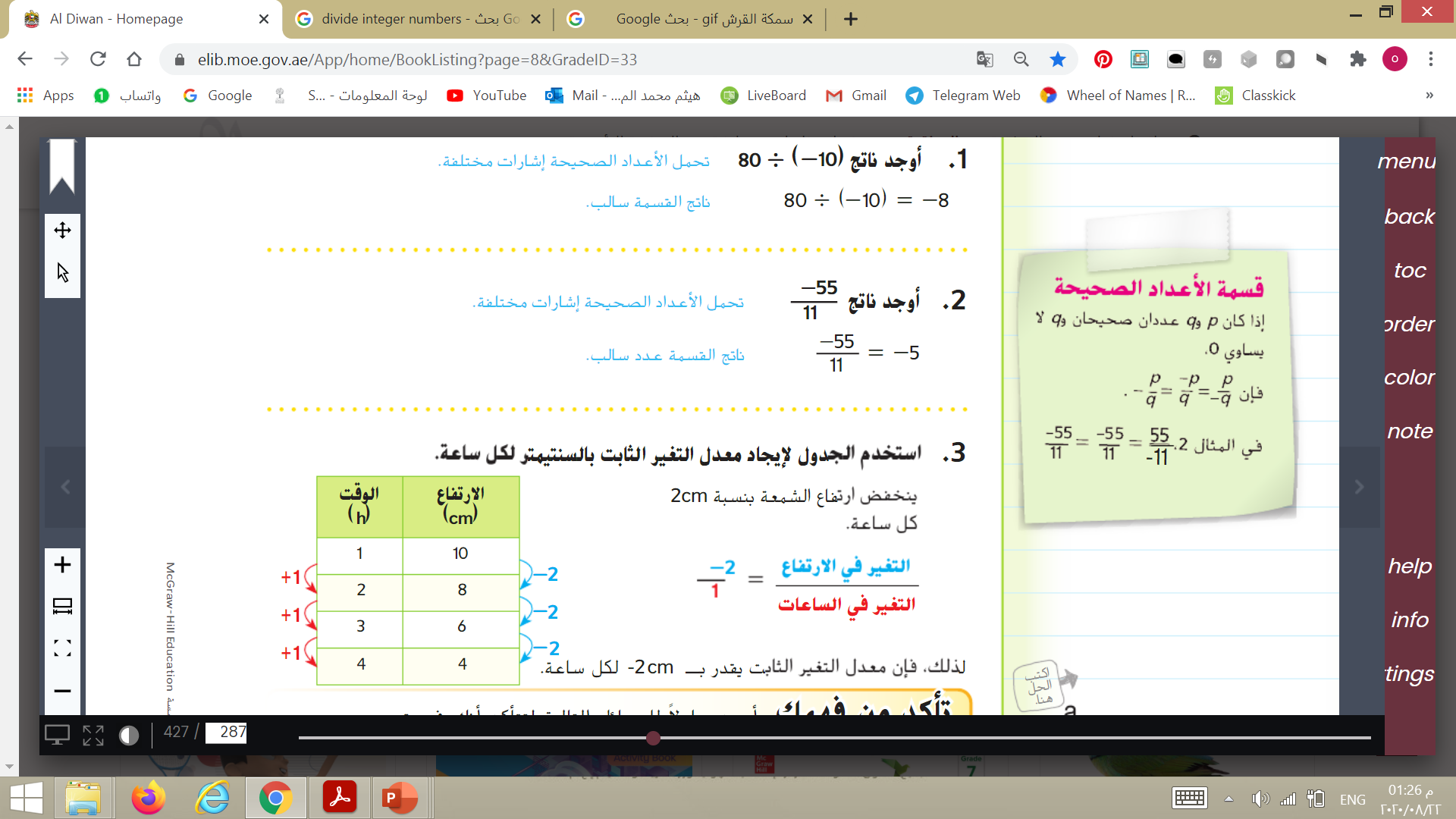 إشارات مختلفة
سالب
معدل التغير الثابت=
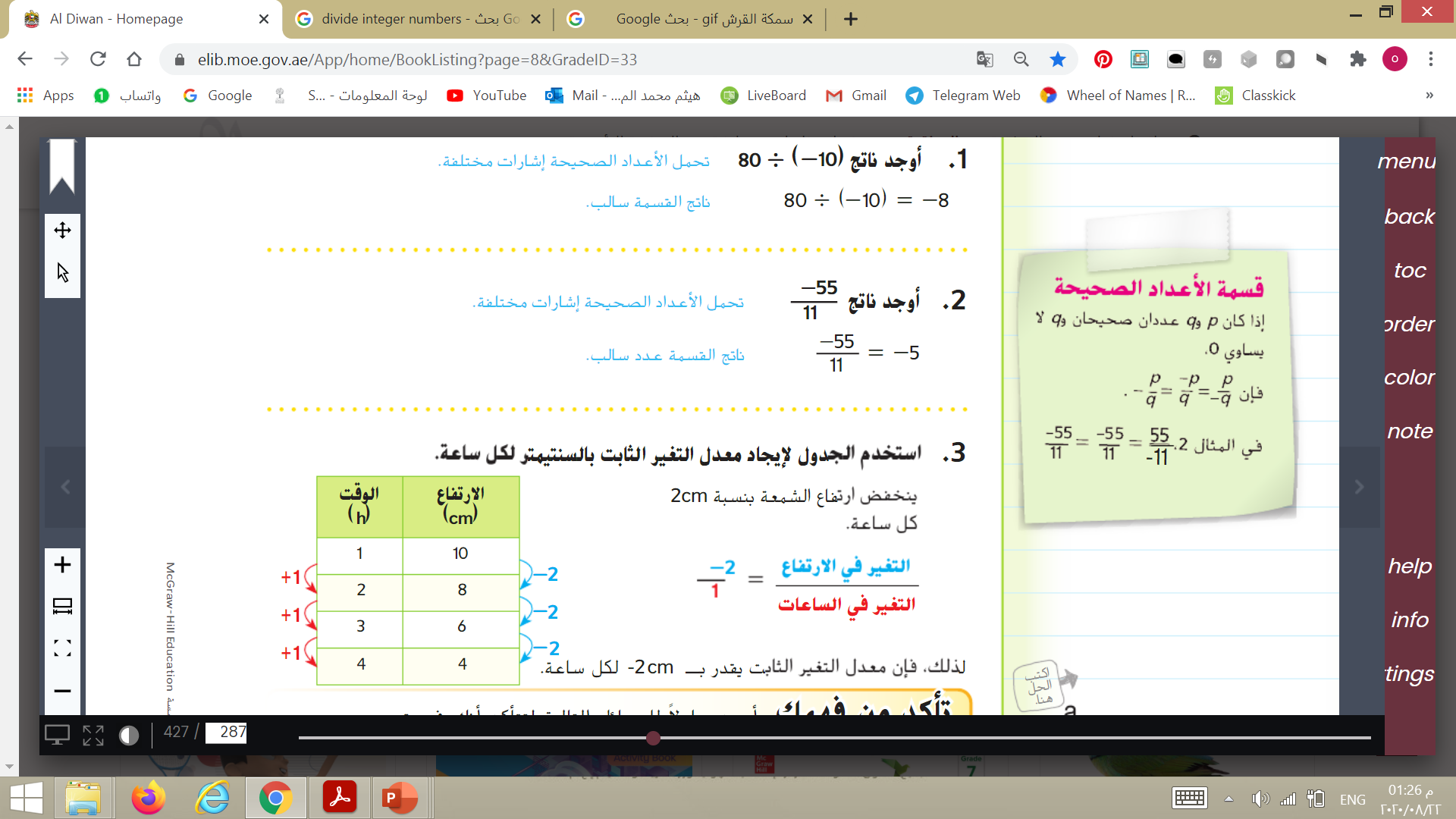 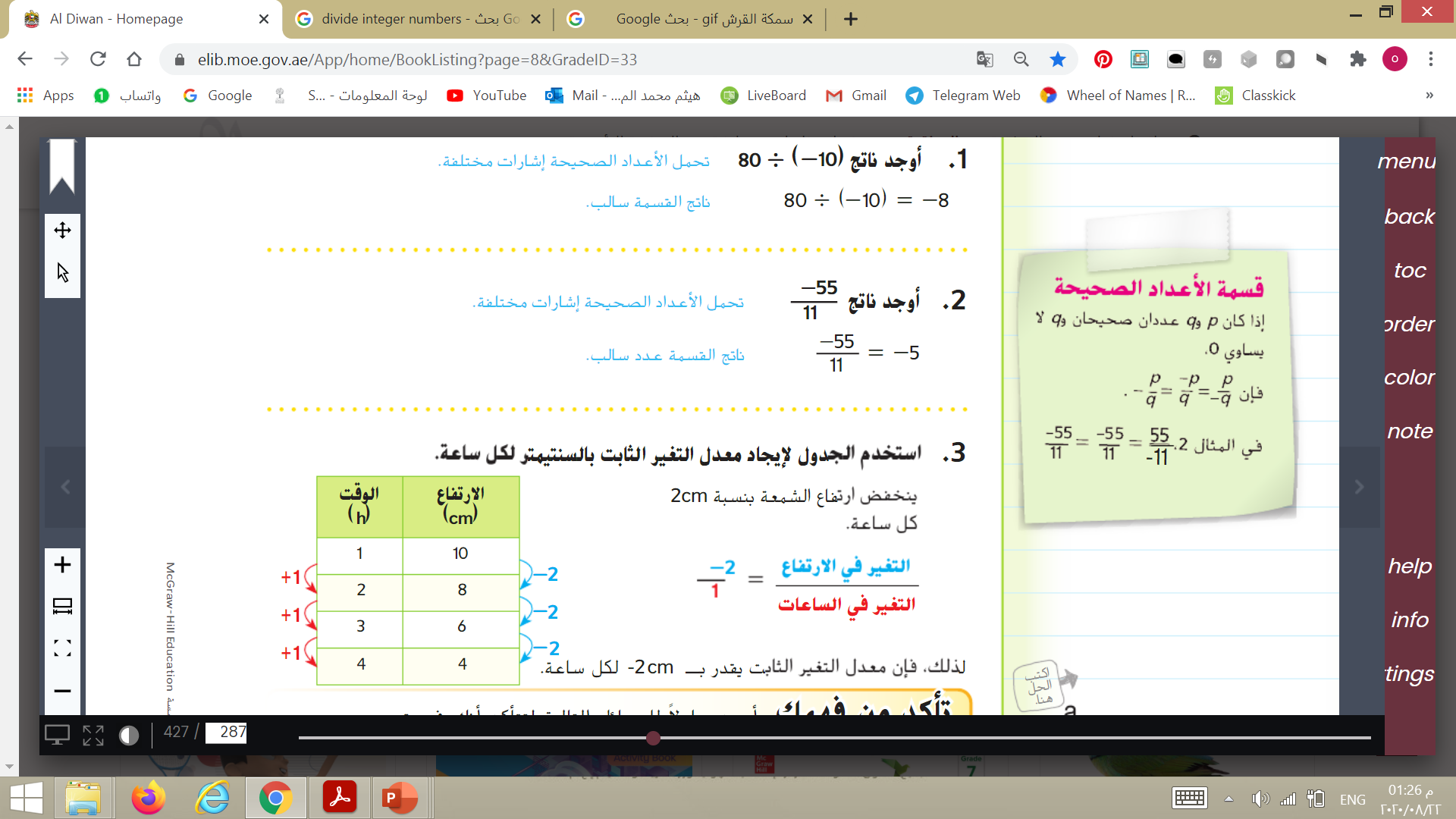 إشارات مختلفة
سالب
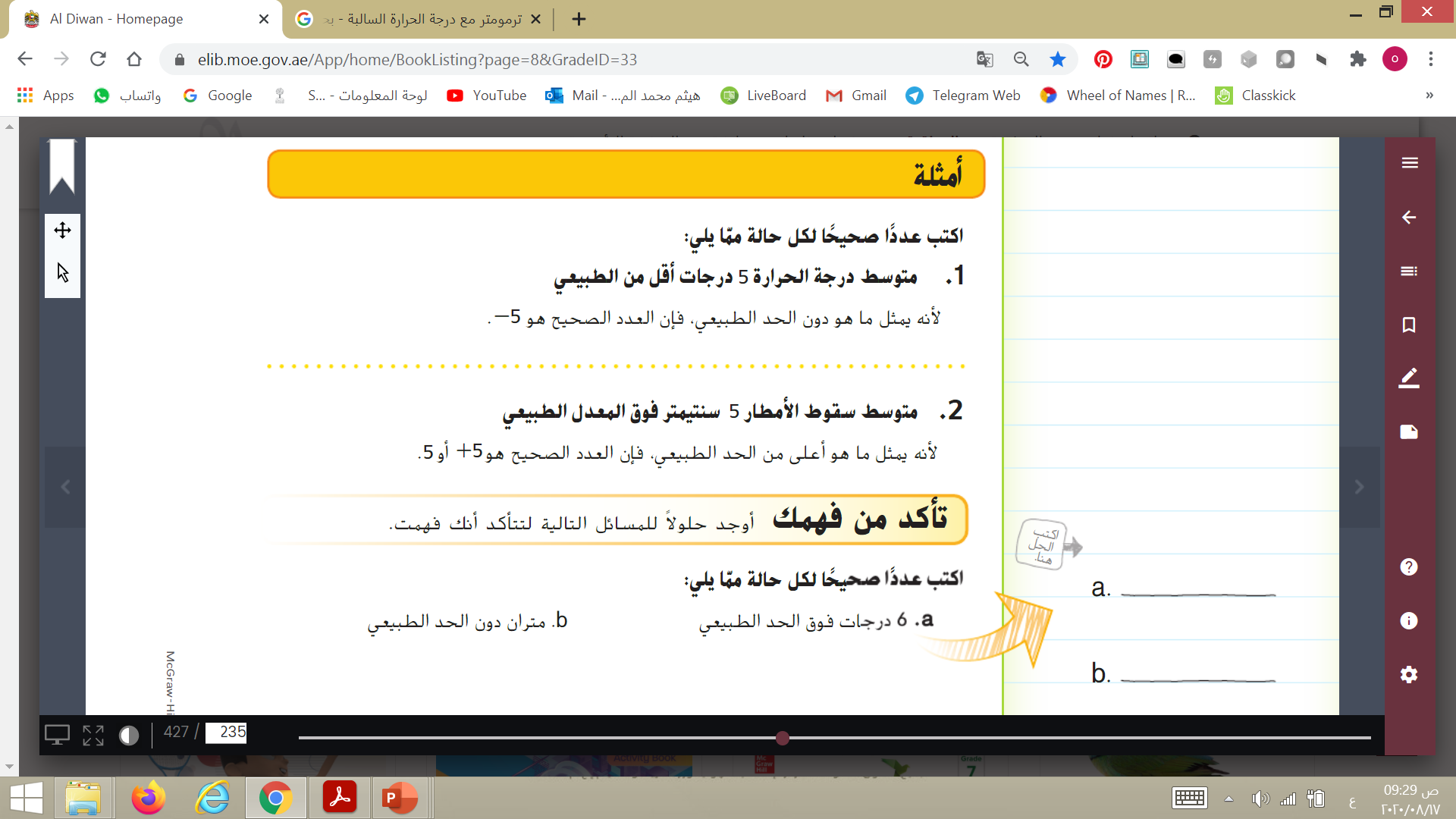 أوجد ناتج
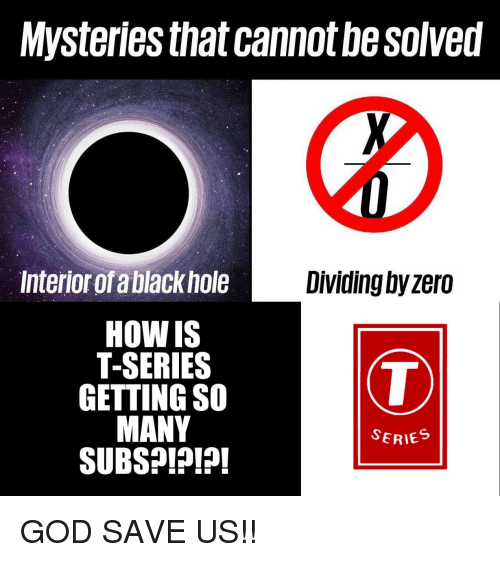 أي عدد تقسيم صفر
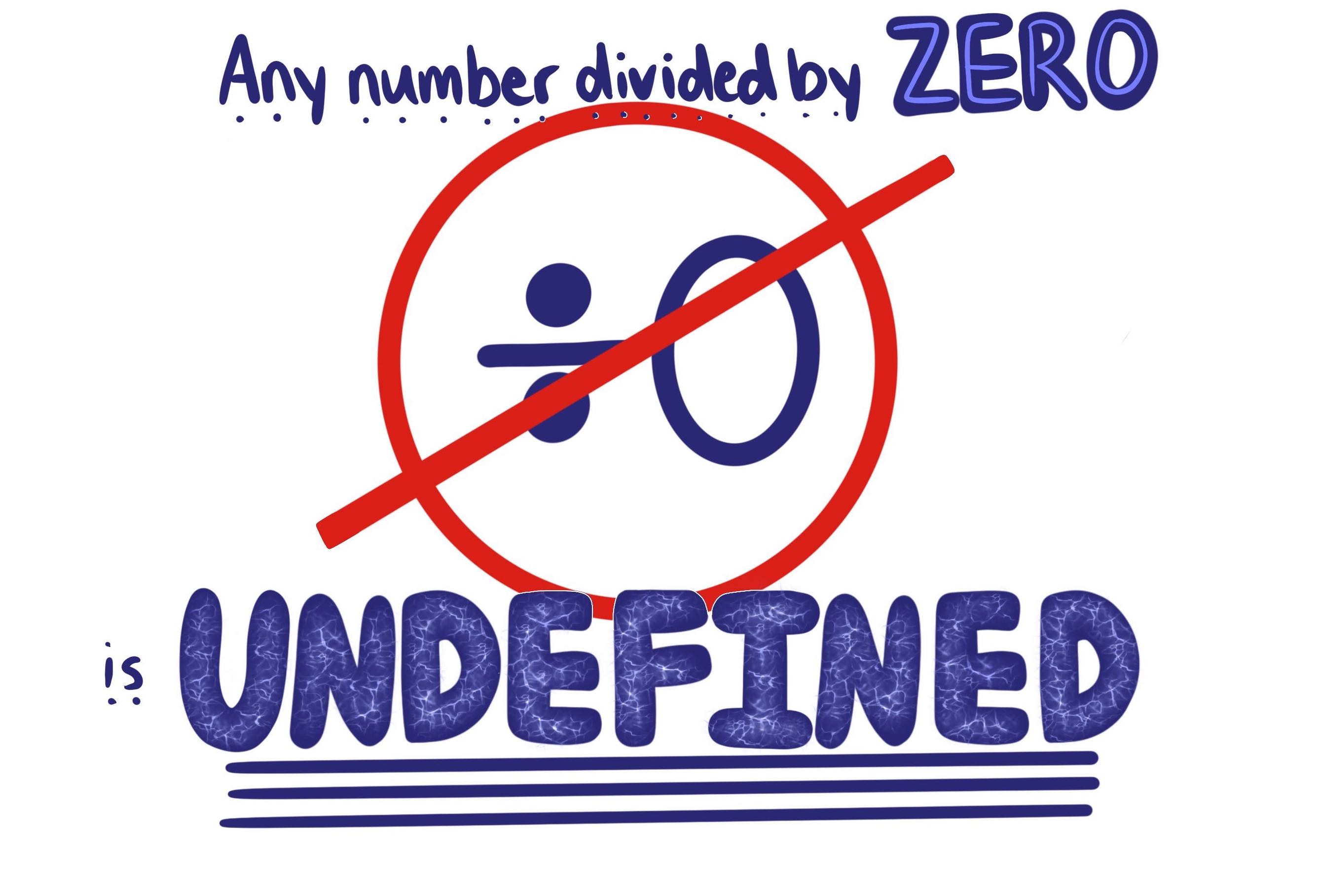 غير معرف
غير معرف
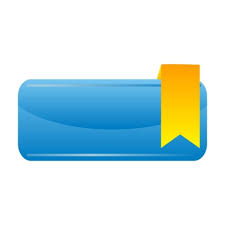 صفحة 244
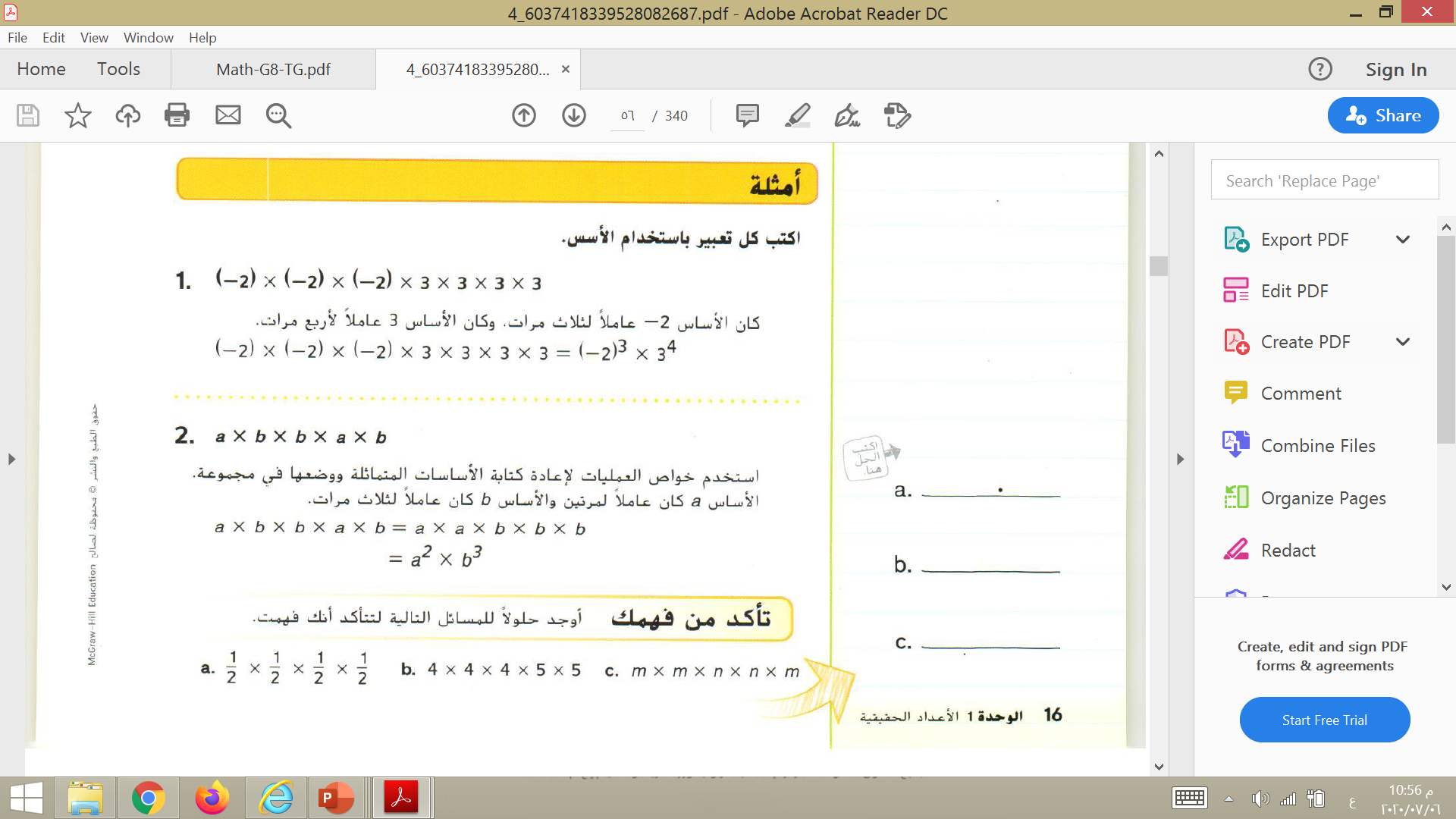 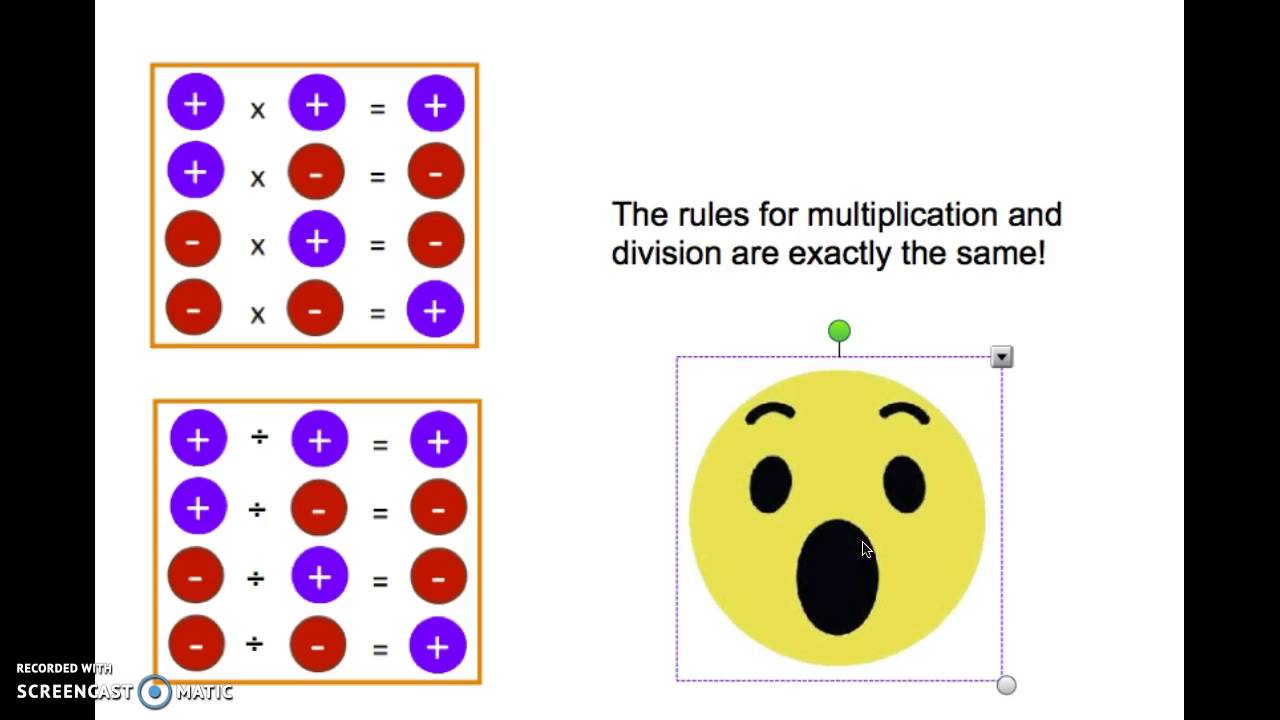 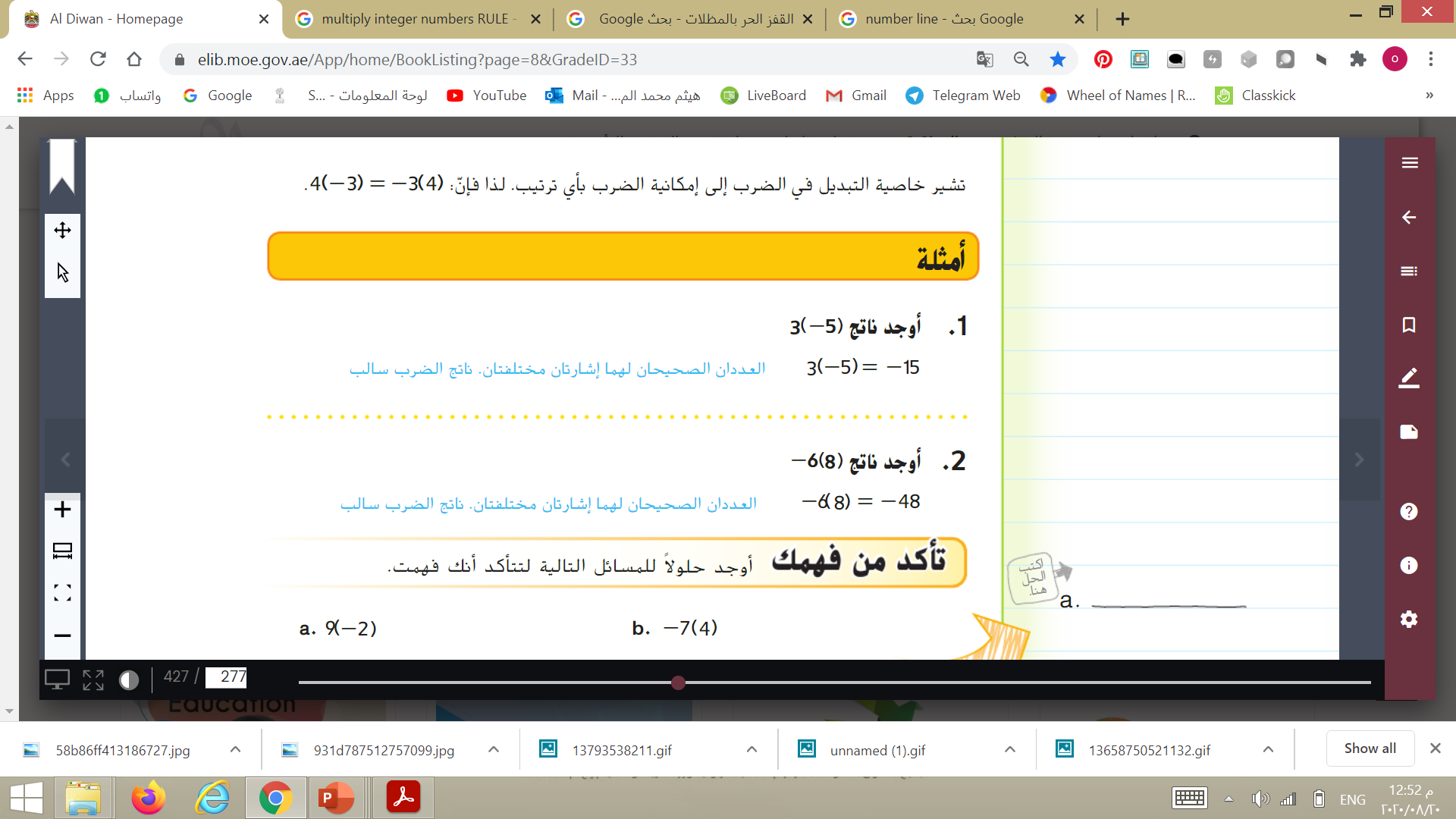 8 ÷ ( - 1)
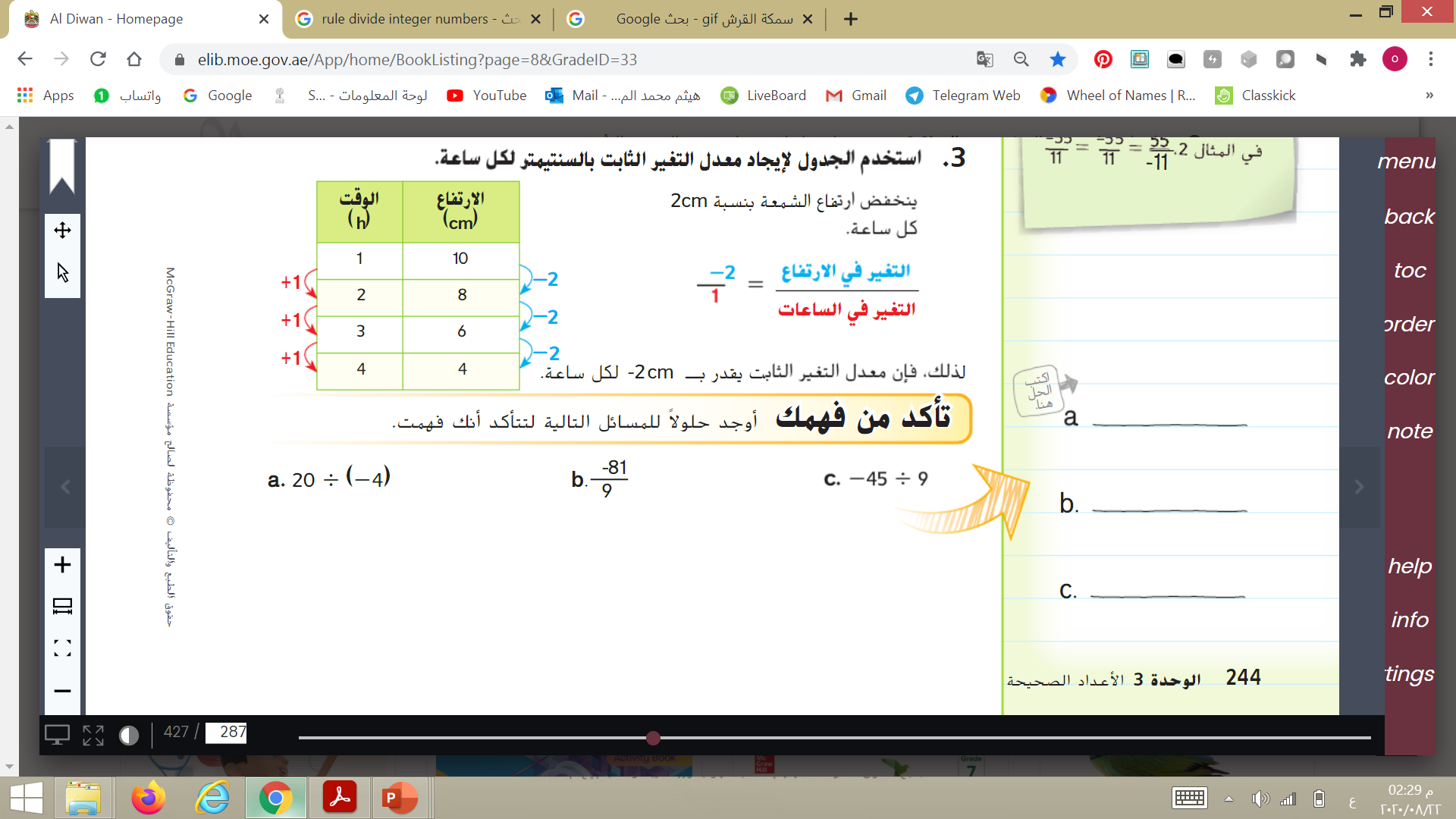 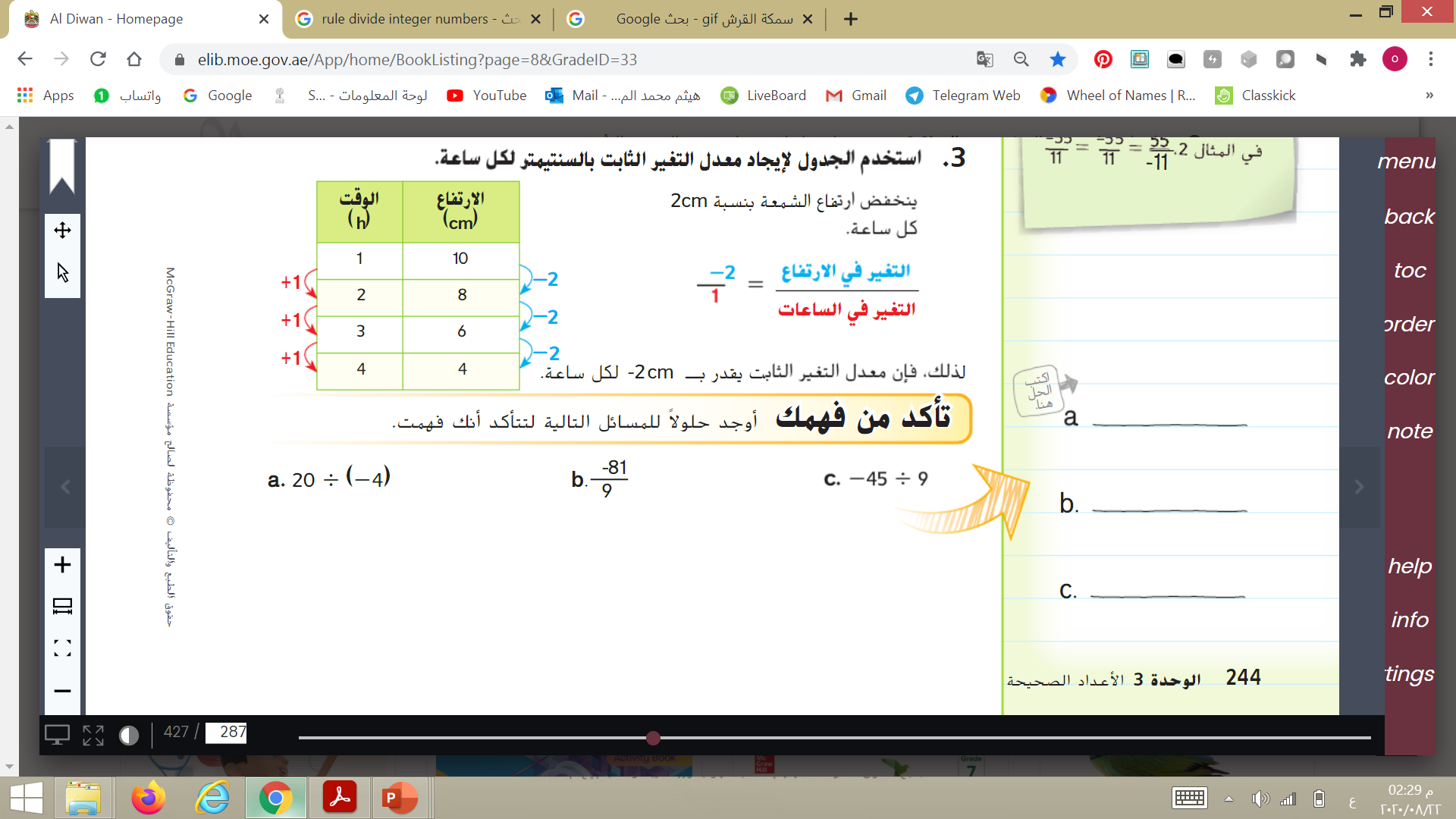 0÷   (  -7  )
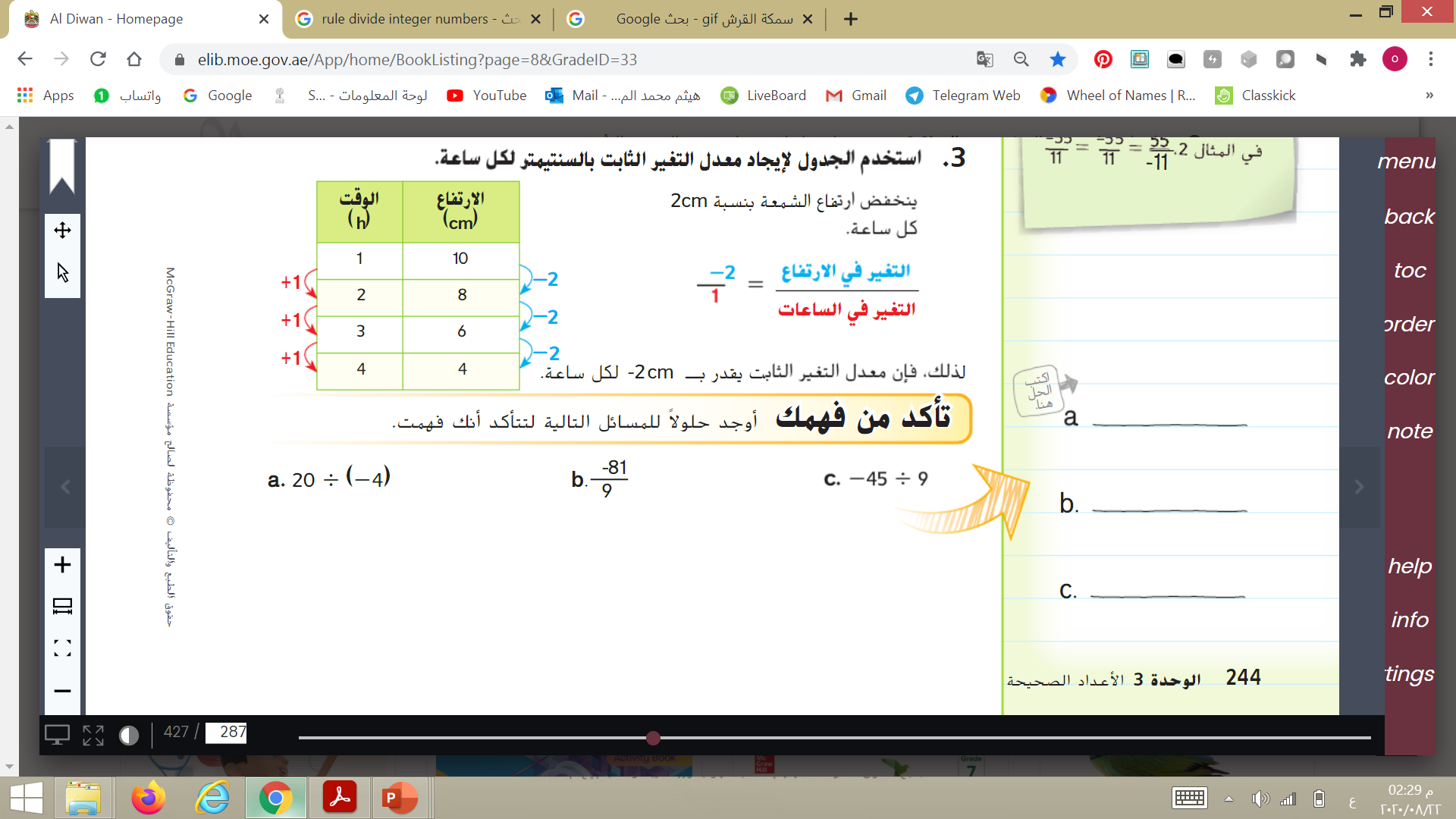 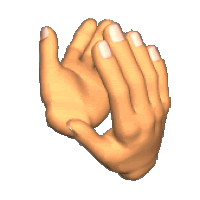 -9  ÷   3
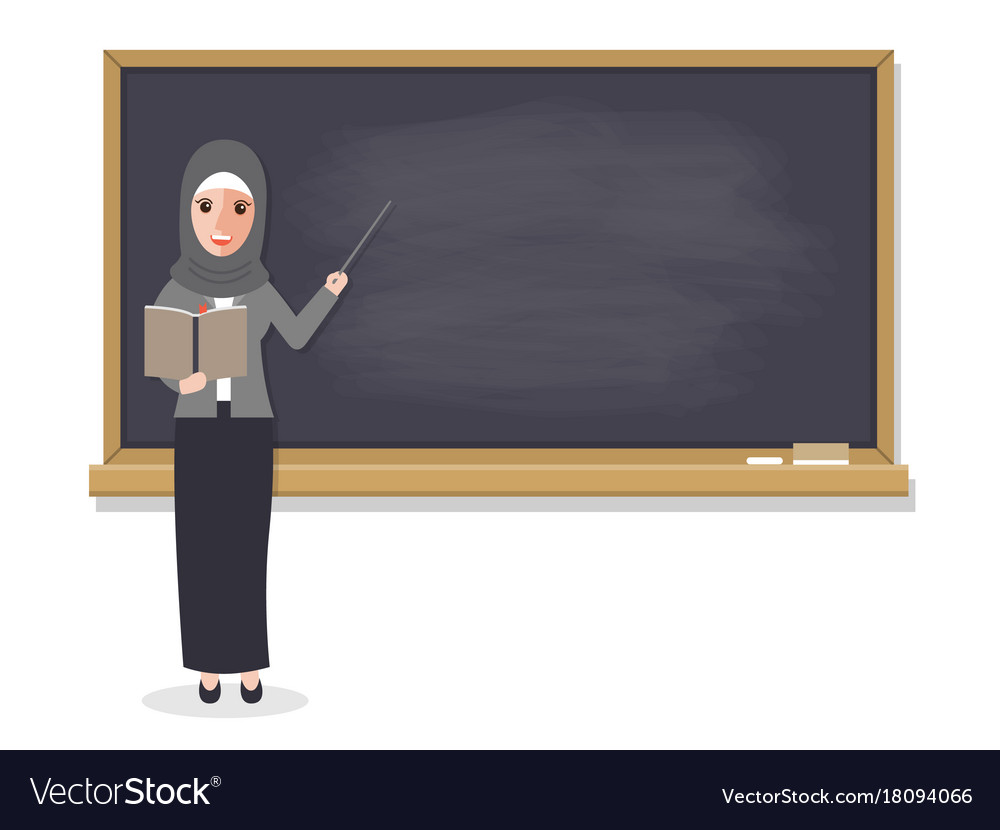 تفكيرنــــ ـــاقد
ما قيمة؟
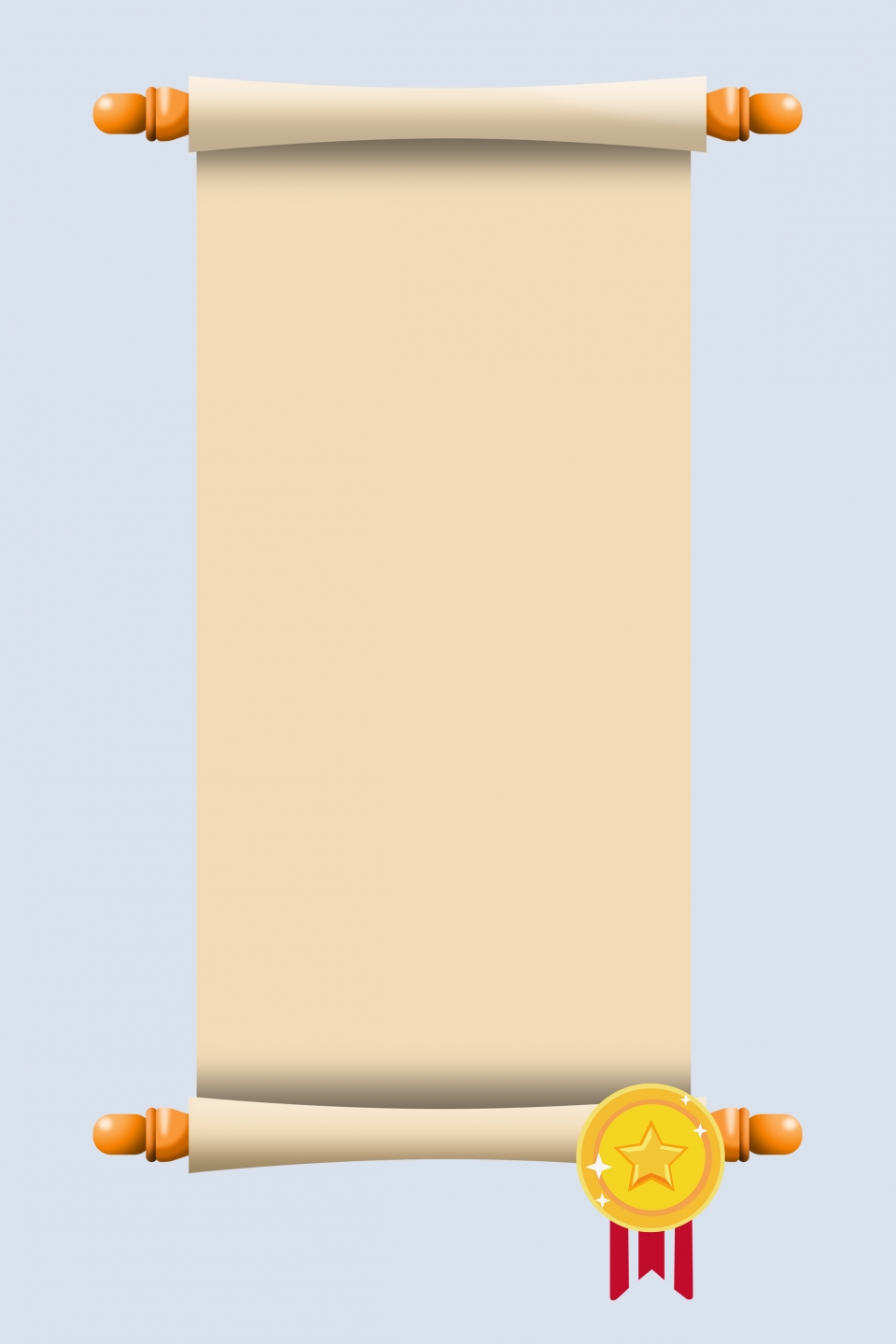 أيا منهن على صواب ؟ ولماذا؟
كتبت الأستاذة :فاطمة السؤال التالي:
هبه
رشا
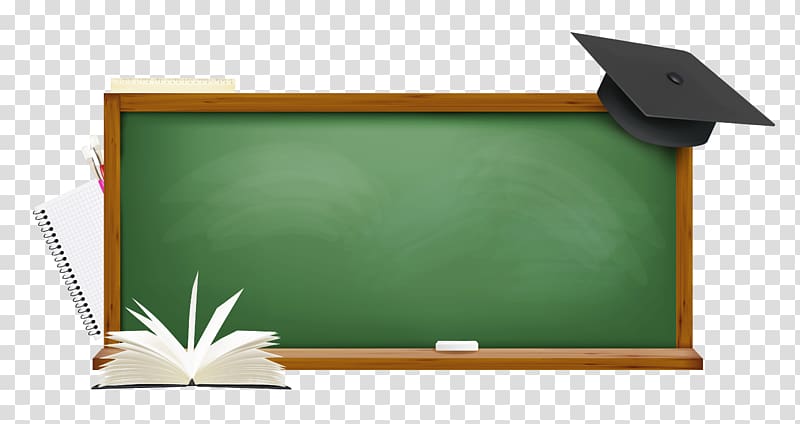 هند
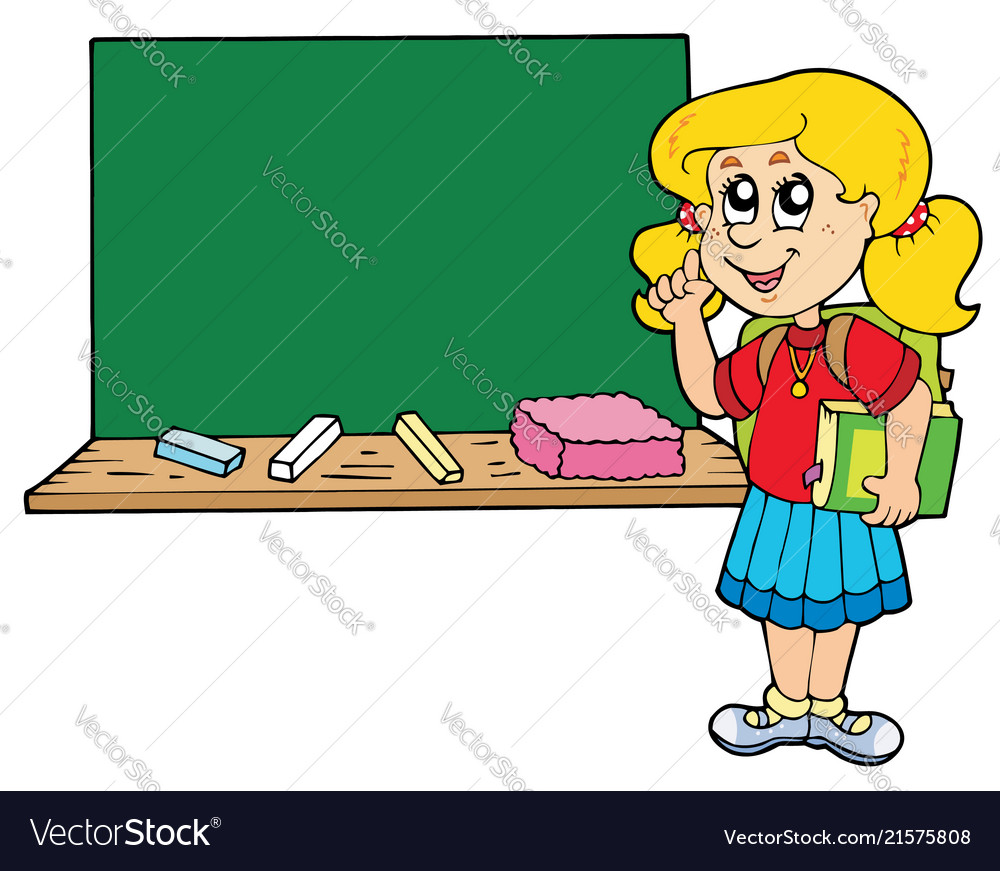 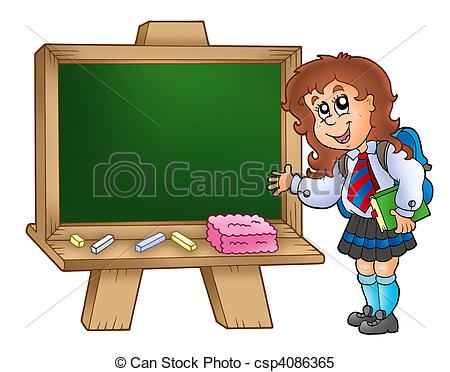 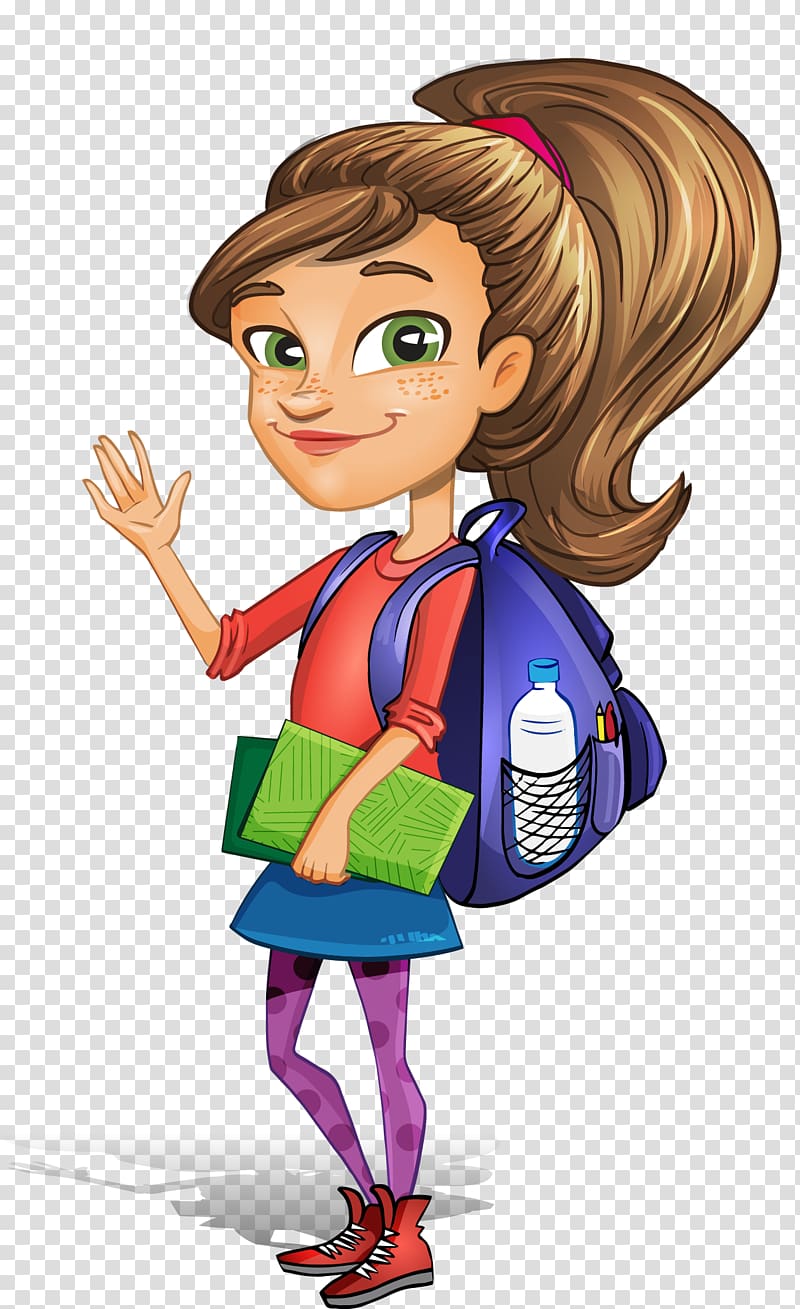 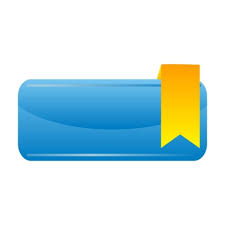 صفحة 245
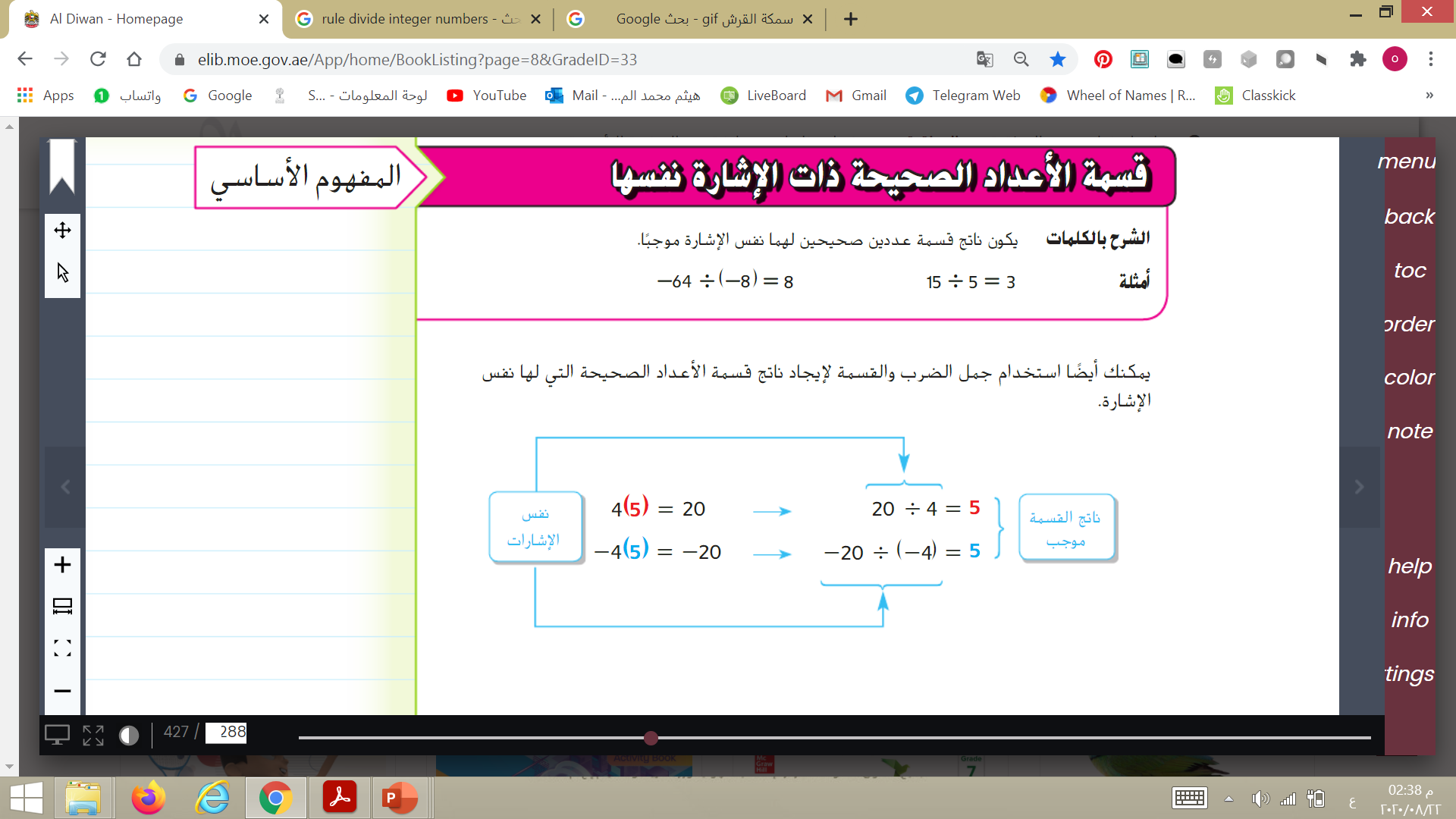 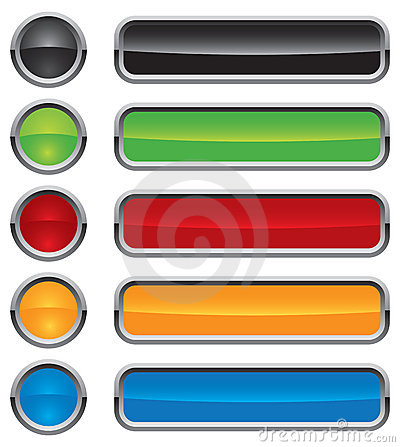 يكون موجبا
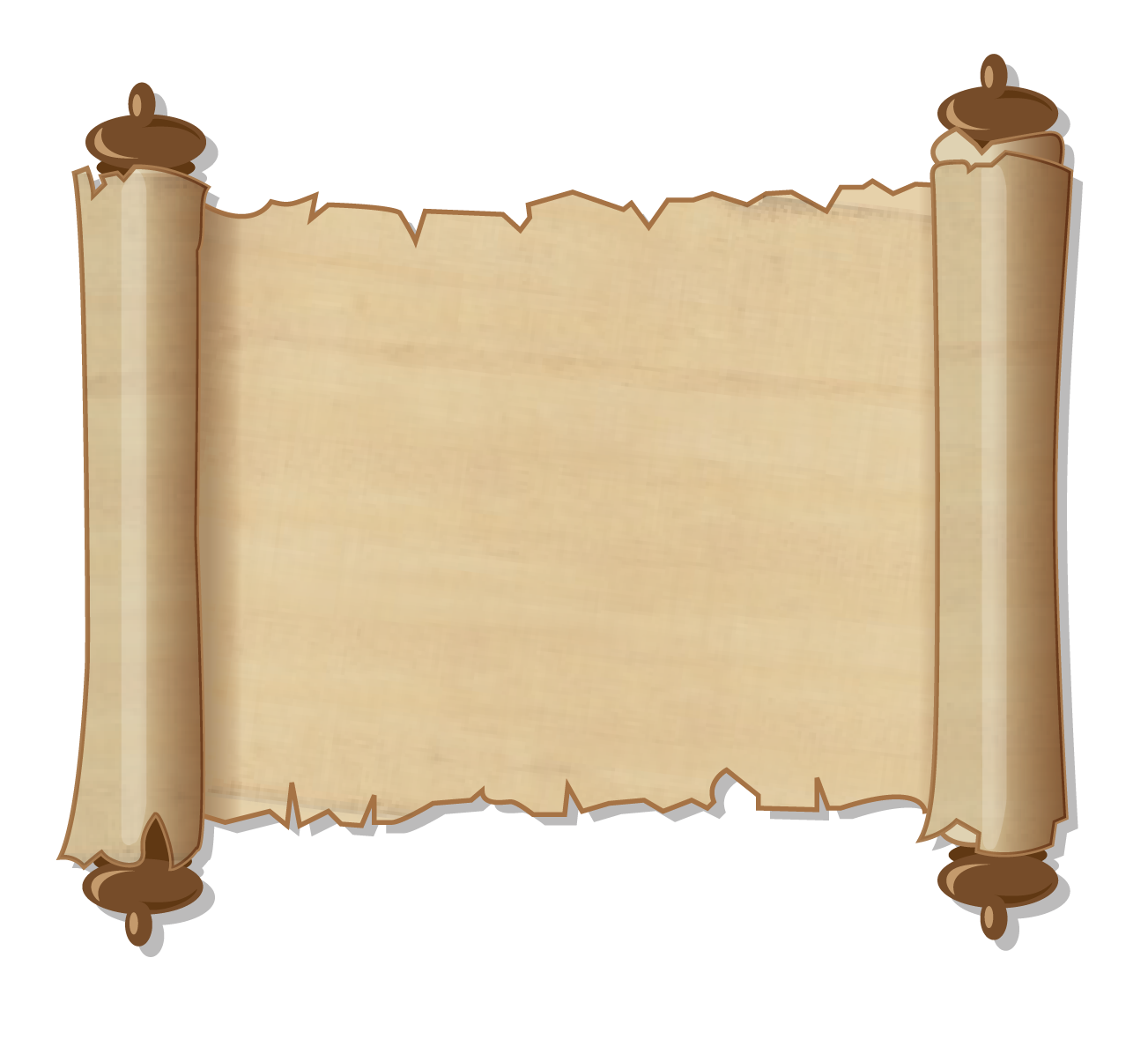 الشرح
قسمة  عددين صحيحين لهما نفس الإشارة
+
+
+
موجب ÷ موجب =
موجب
-
-
+
سالب  ÷ سالب =
موجب
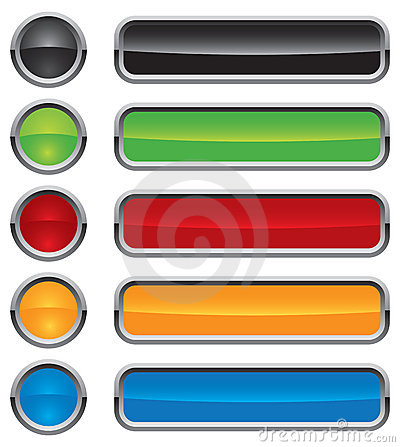 أمثله
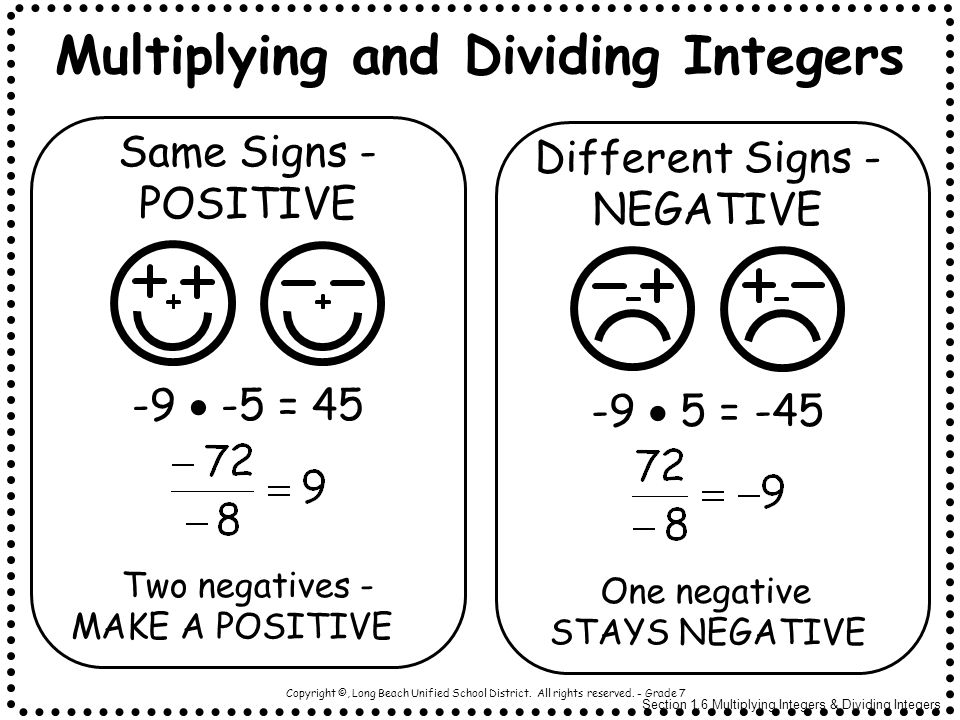 ضرب وقسمة الأعداد الصحيحة
نفس الإشارة
موجب
عكس الإشارة
سالب
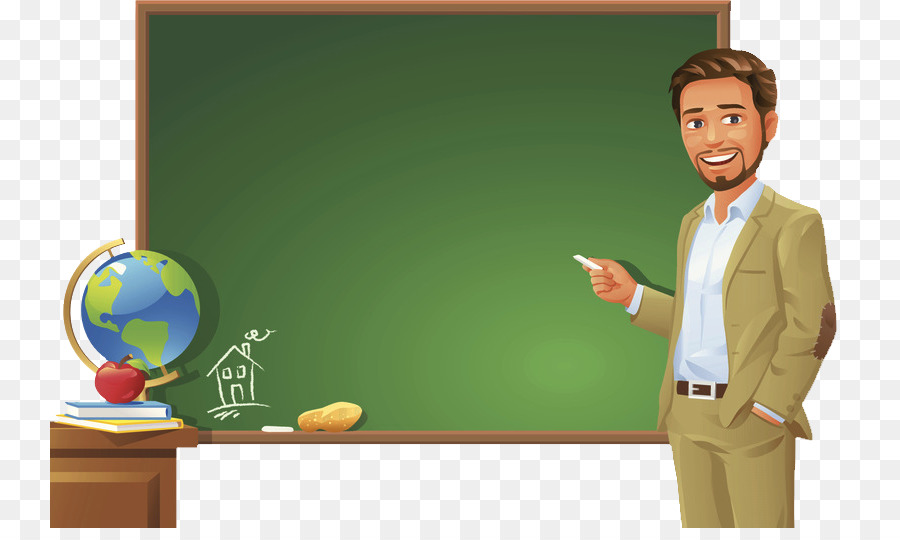 أكمل جدول إشارات قسمة الاعداد الصحيحة
تفكيرنــــ ـــاقد
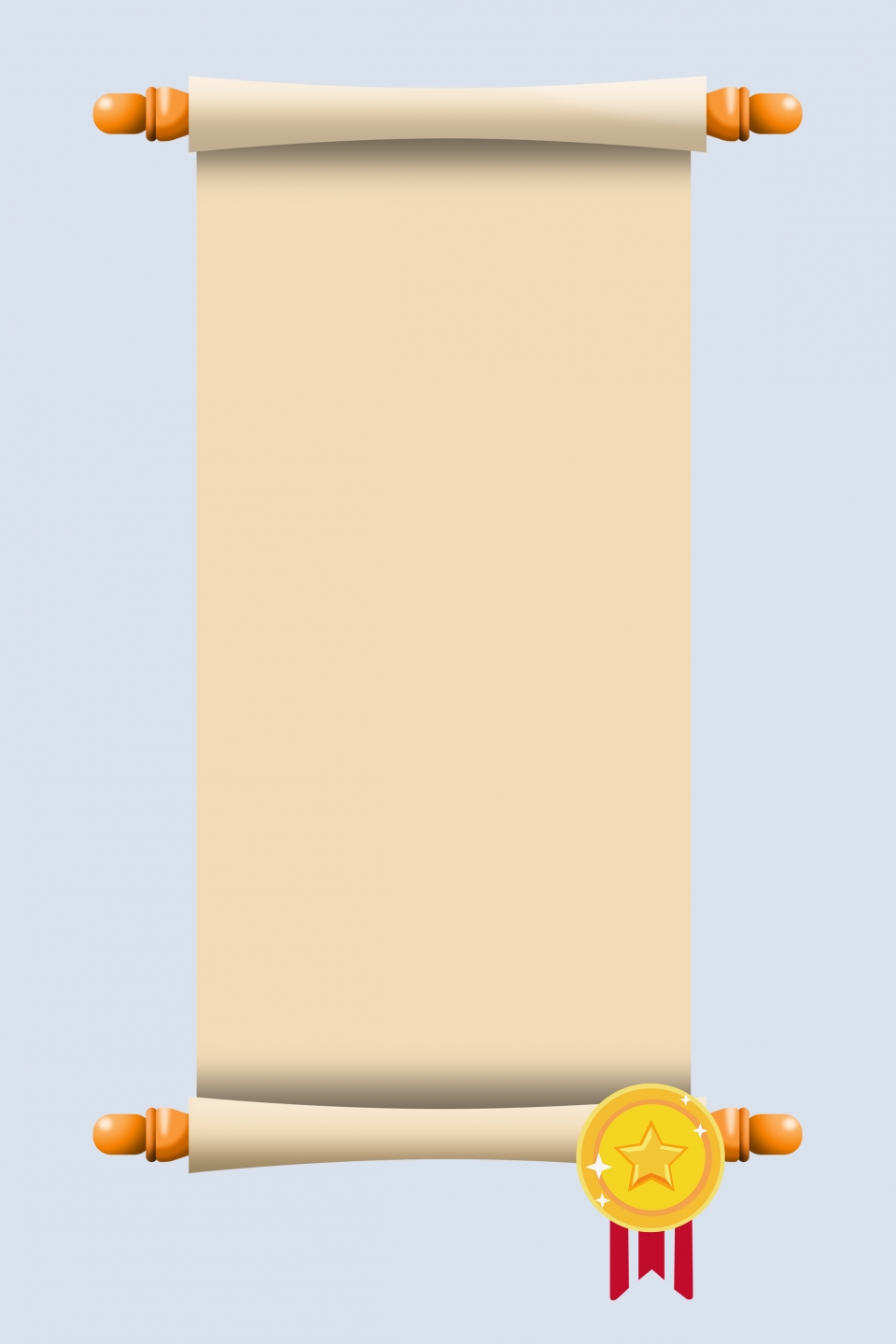 أي منهما على صواب ؟ ولماذا؟
كتبت الأستاذ :محمد السؤال التالي:
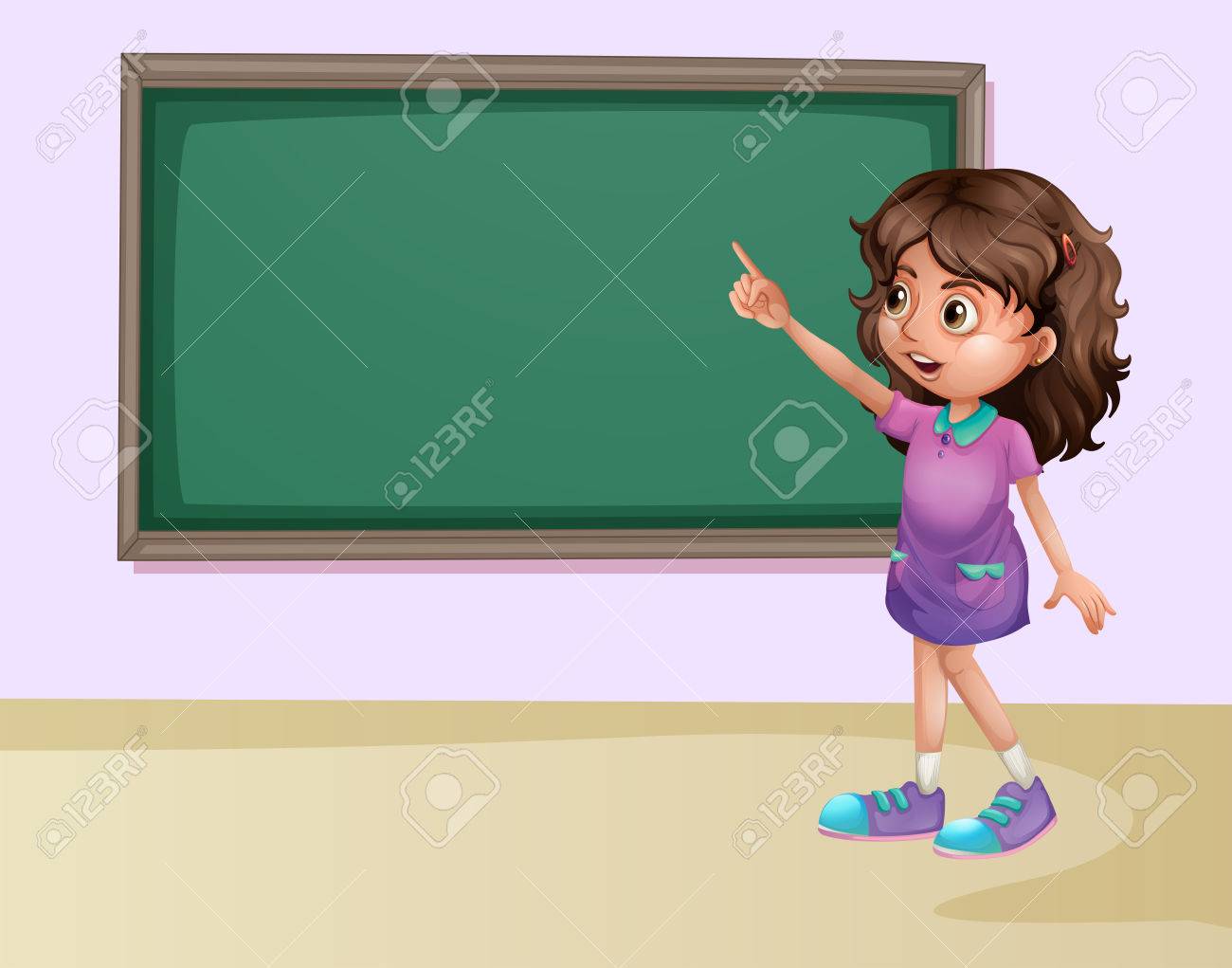 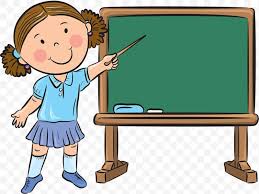 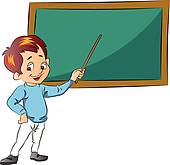 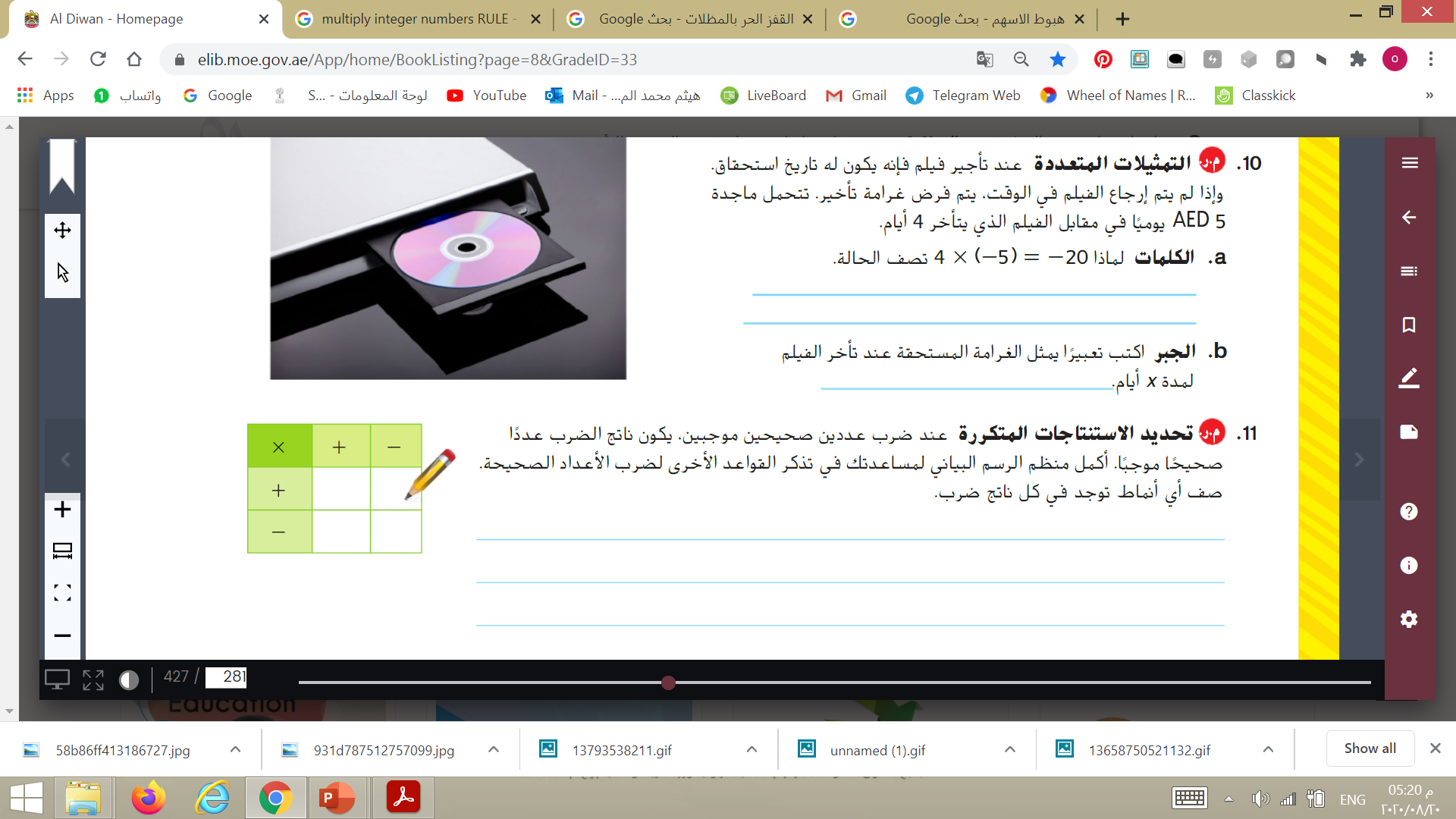 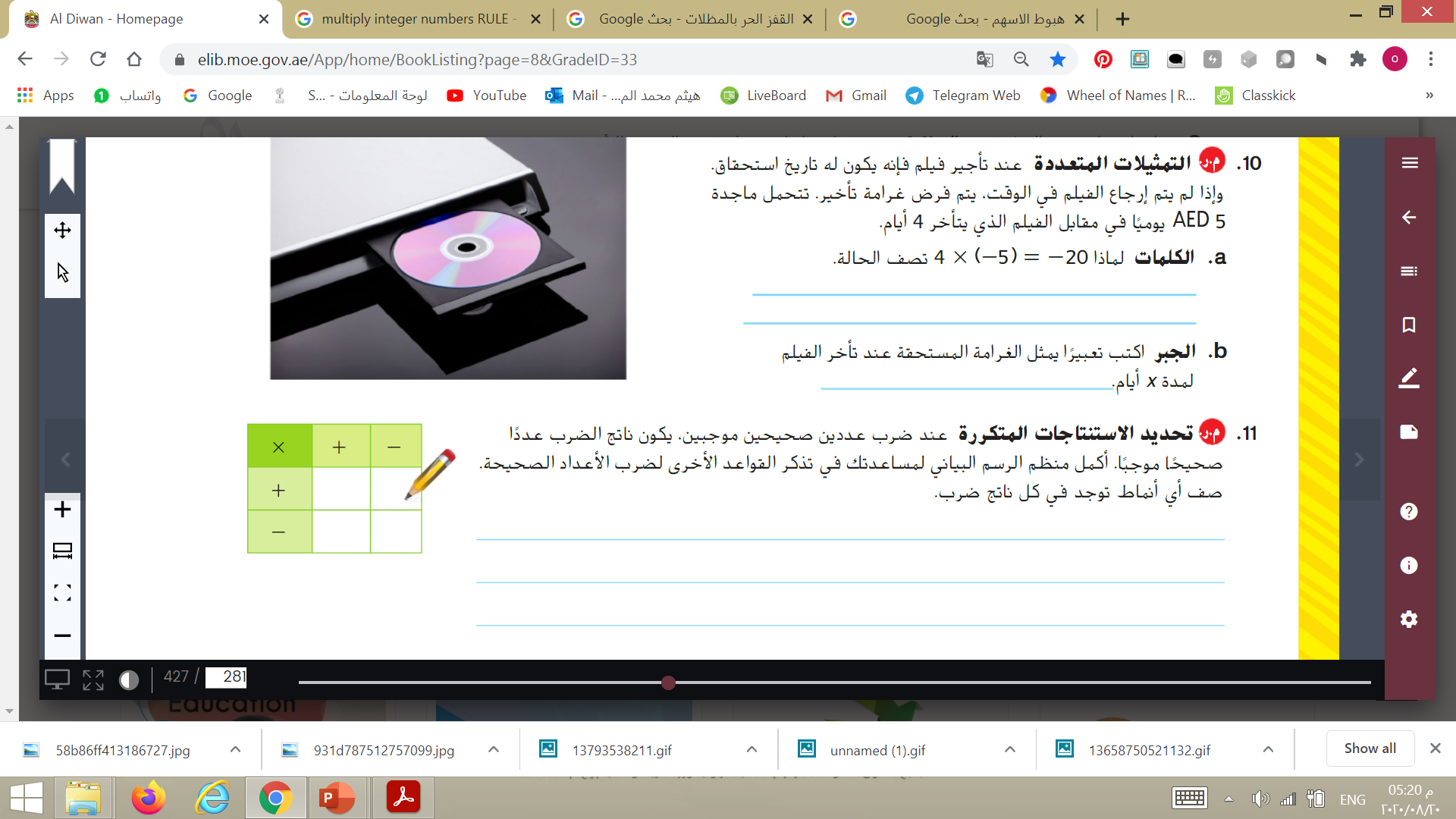 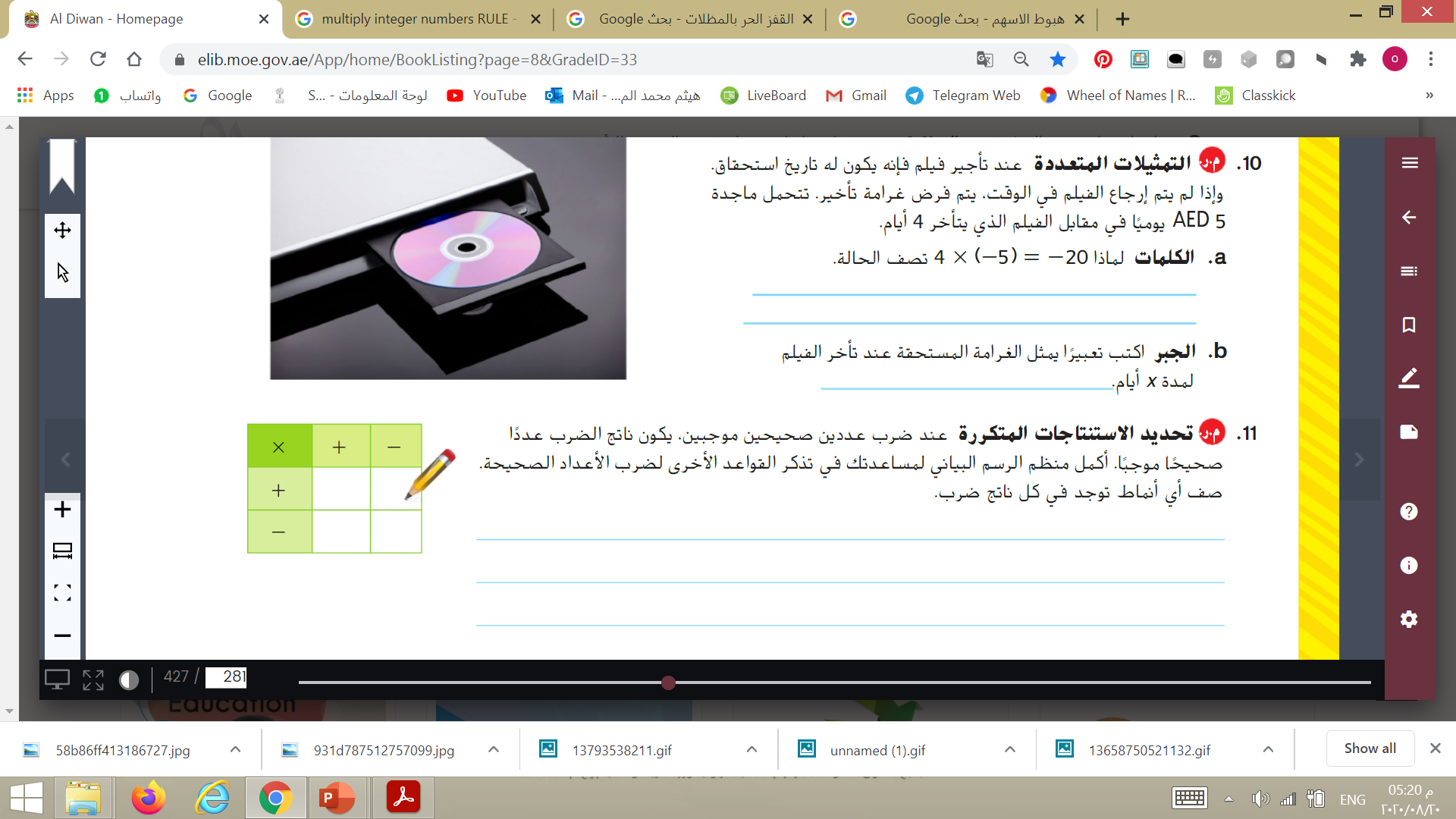 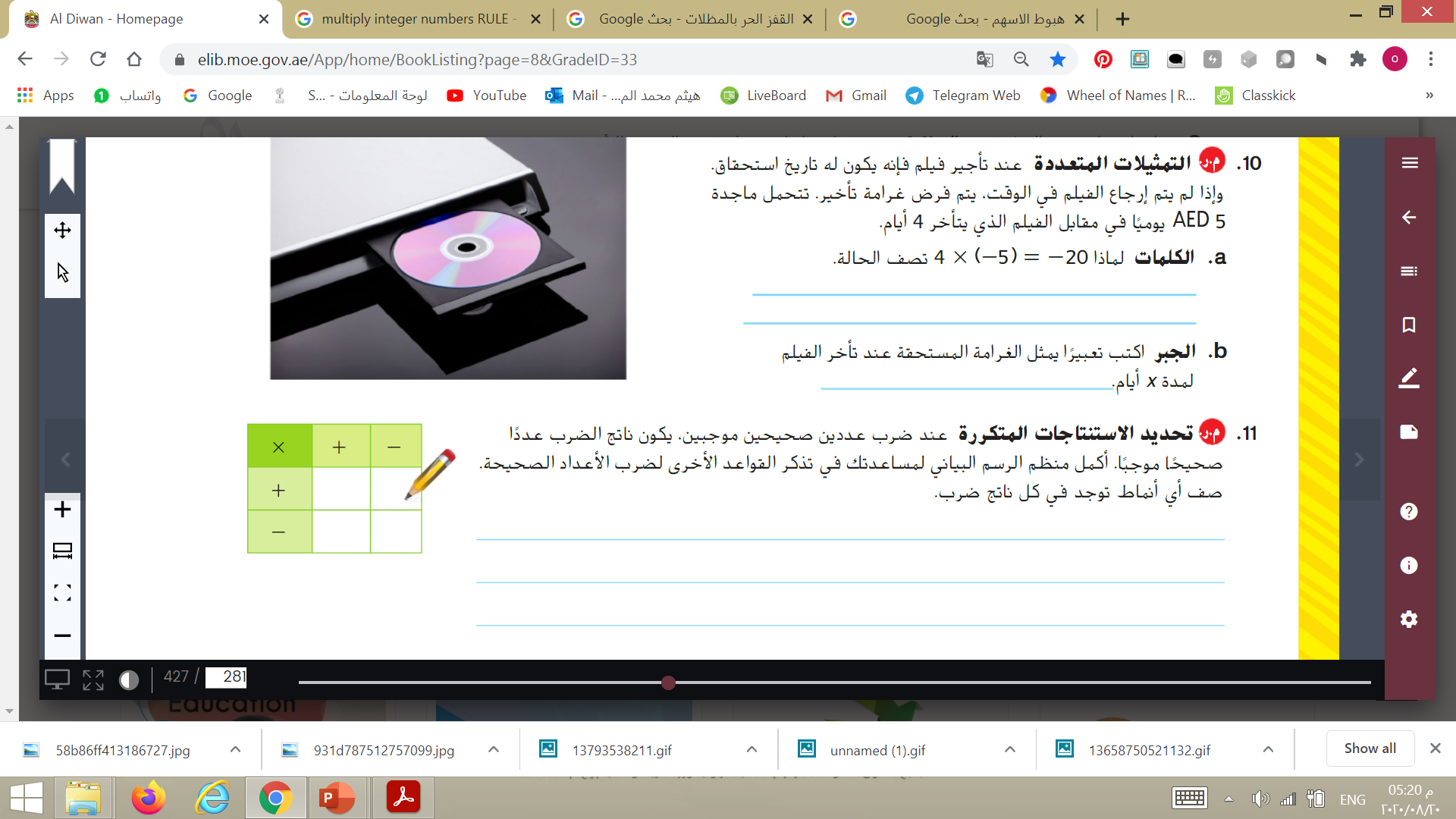 علي
رنا
سارة
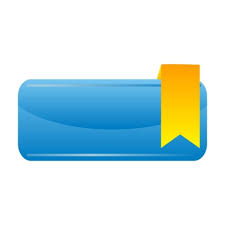 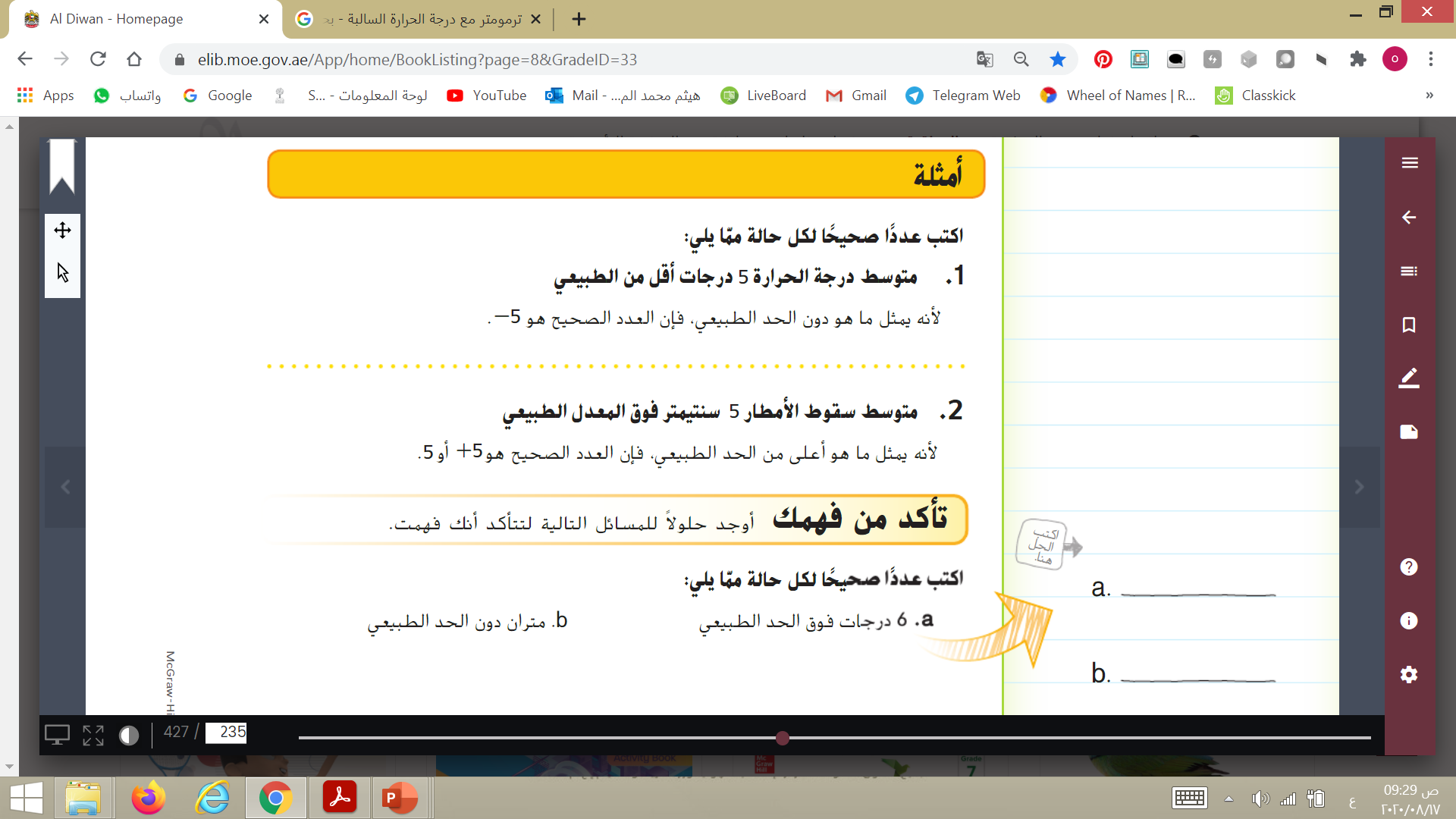 صفحة 245
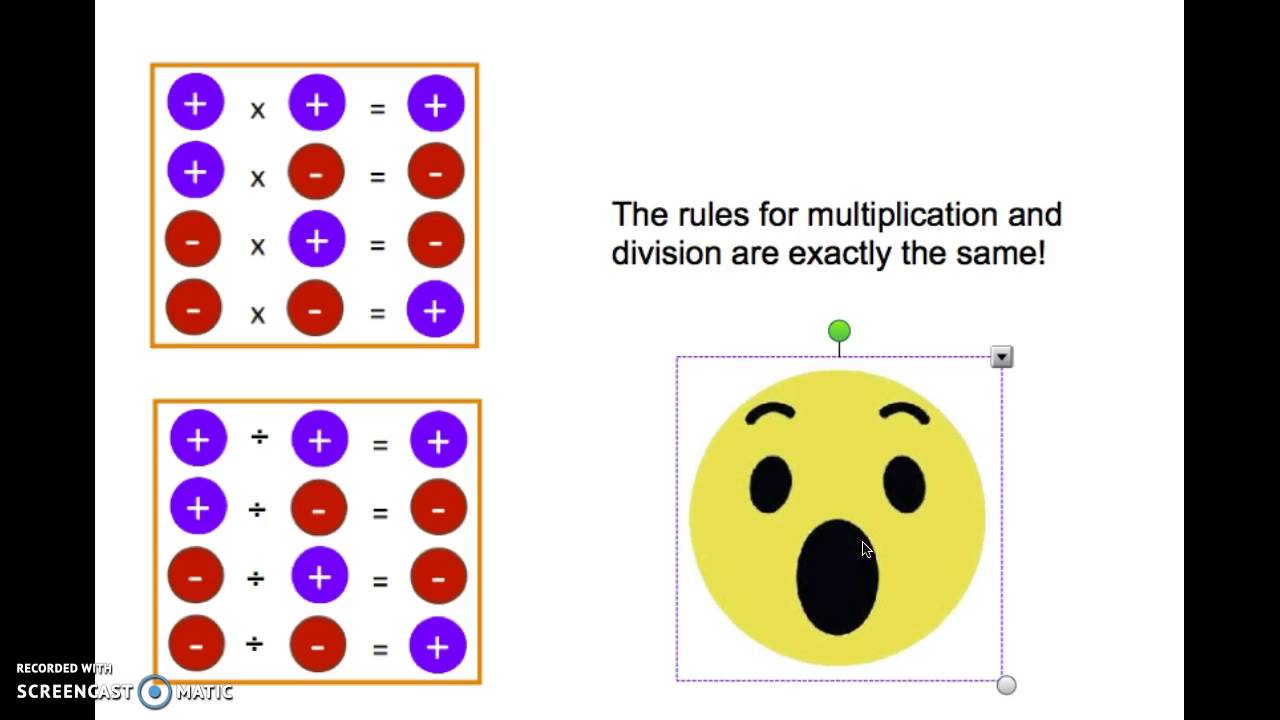 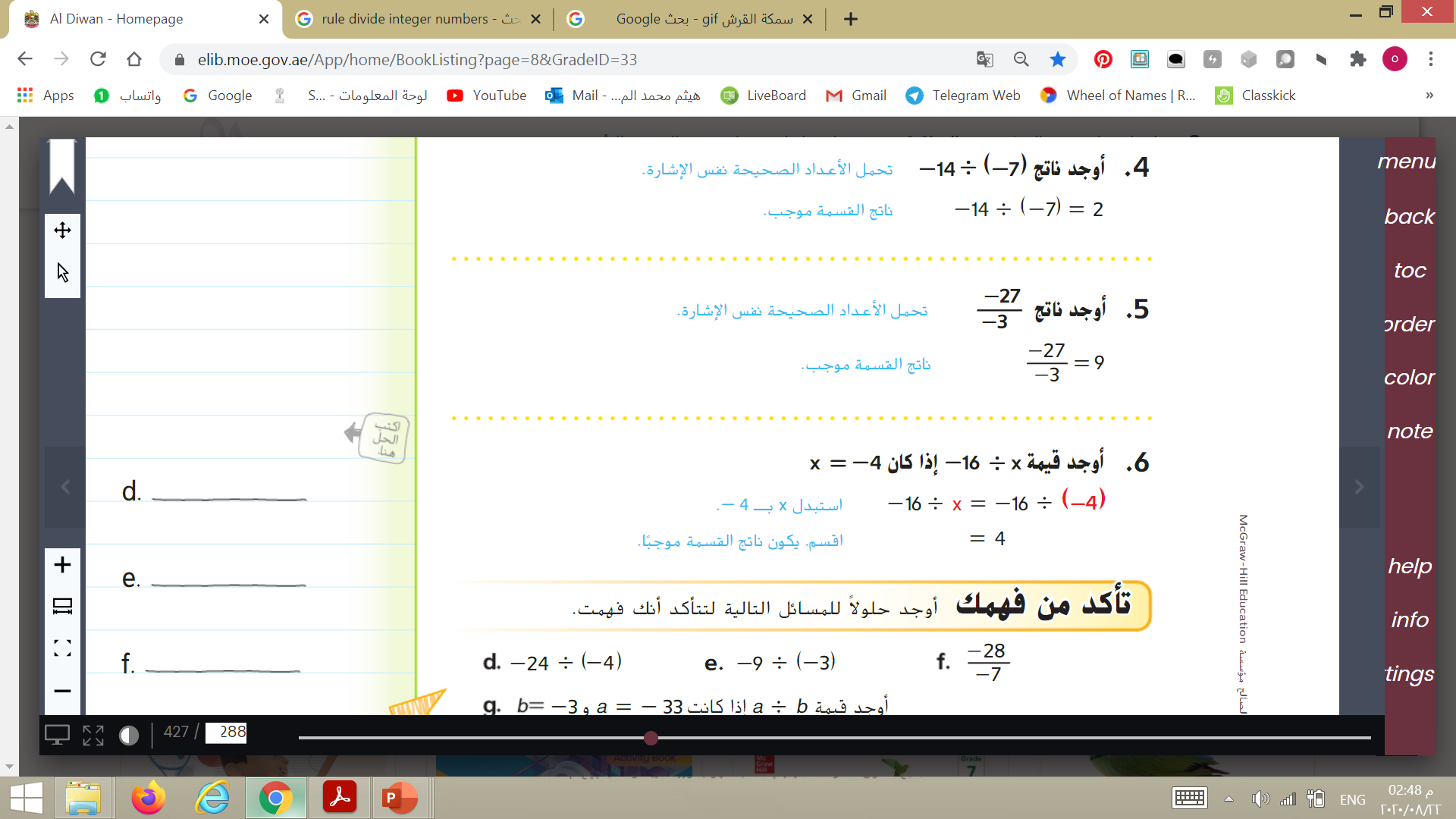 24 ÷ 8 =
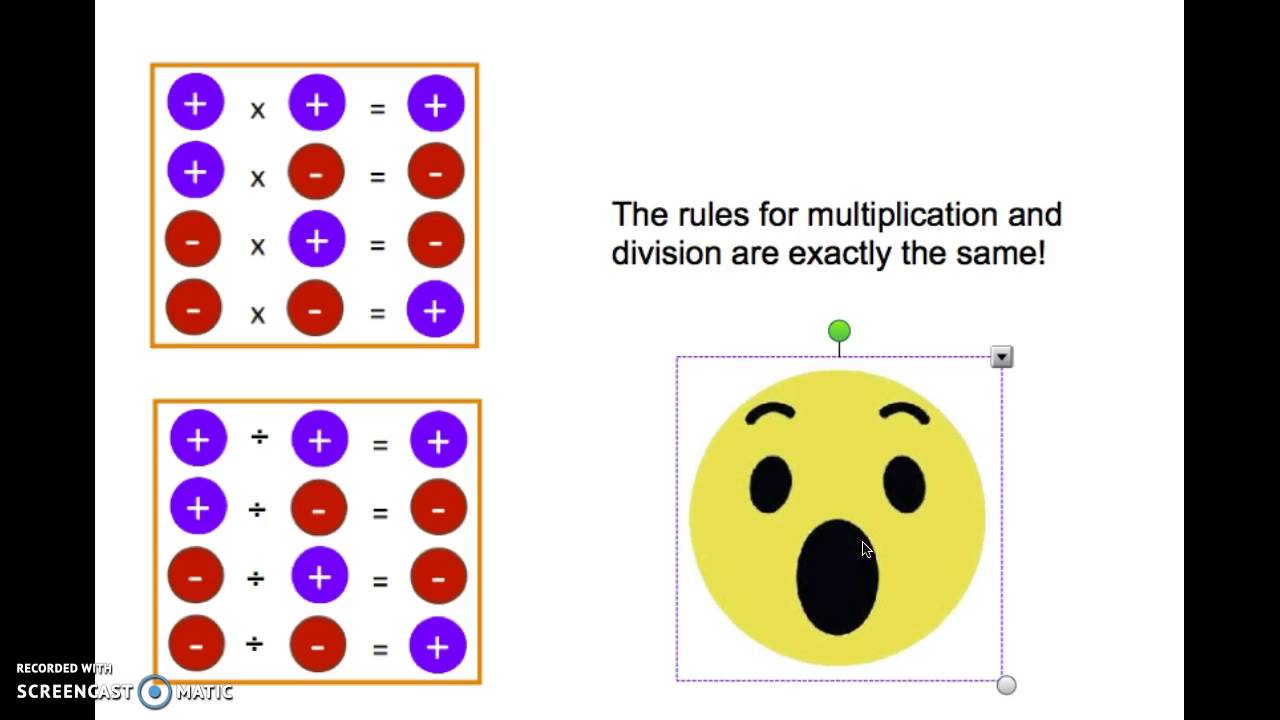 إشارات متشابهة
موجب
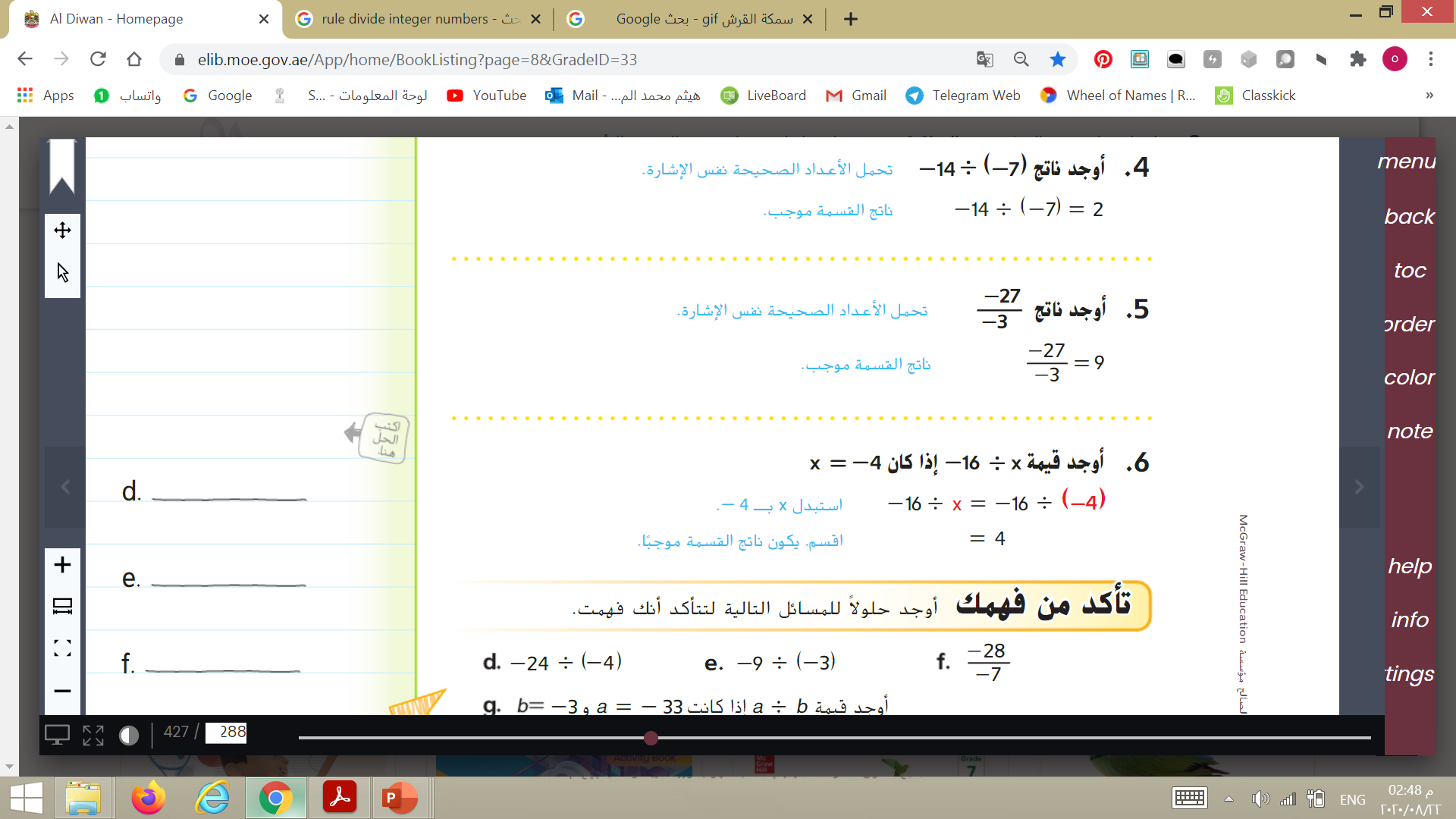 -30  ÷   -3 =
إشارات متشابهة
موجب
0÷     6  =
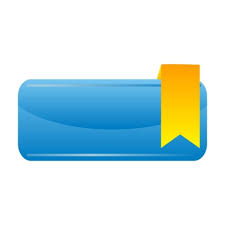 صفحة 245
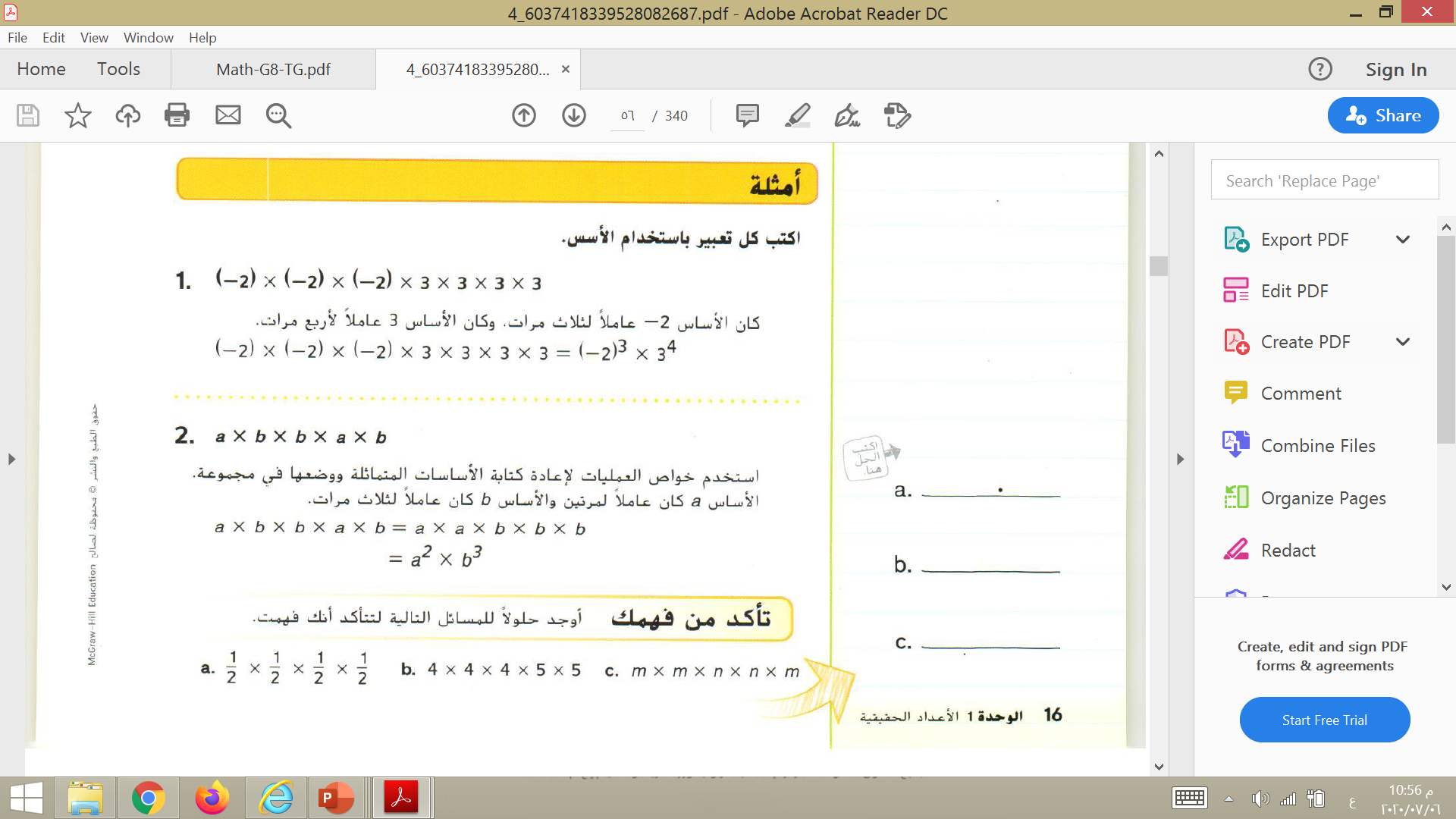 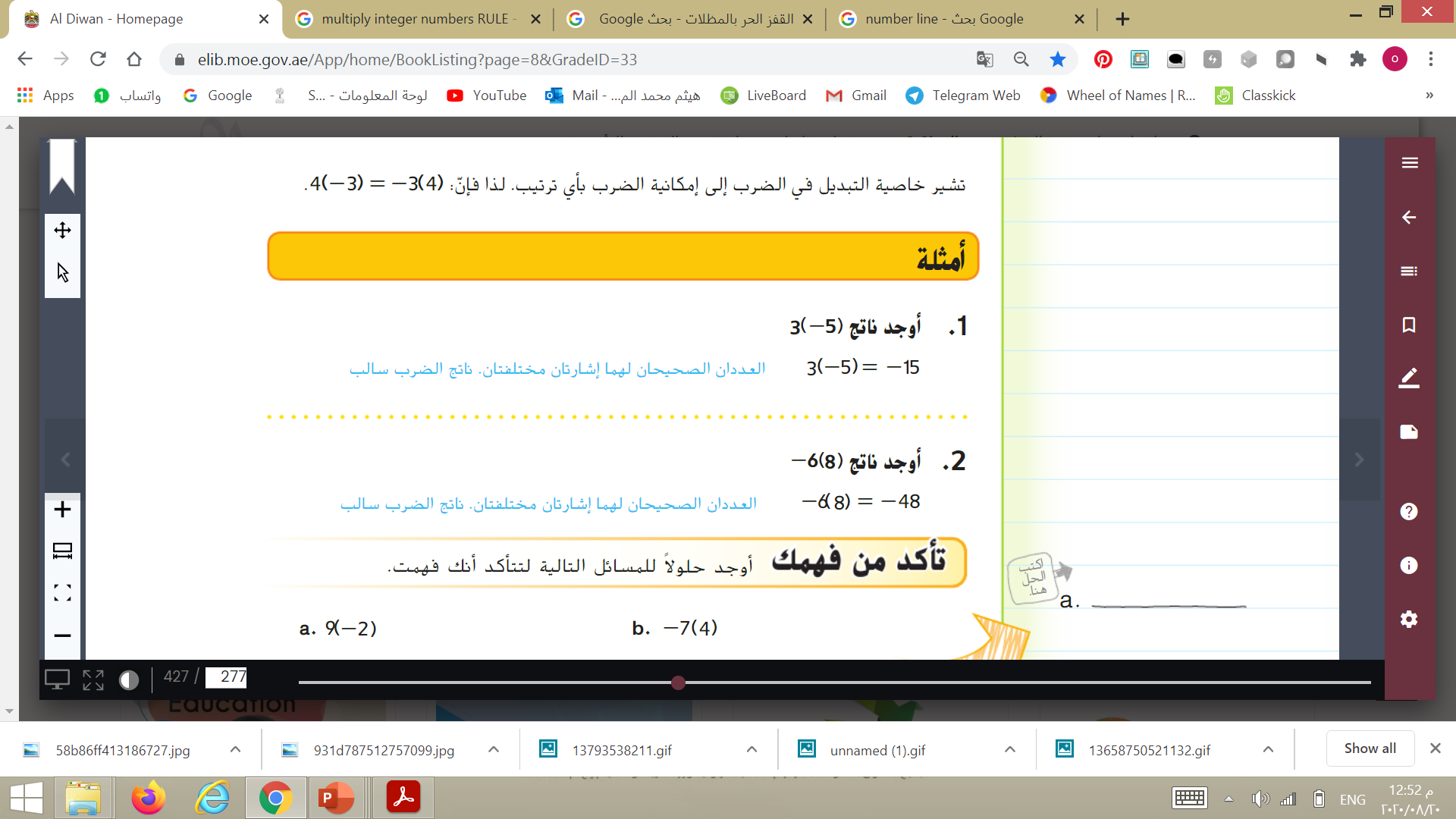 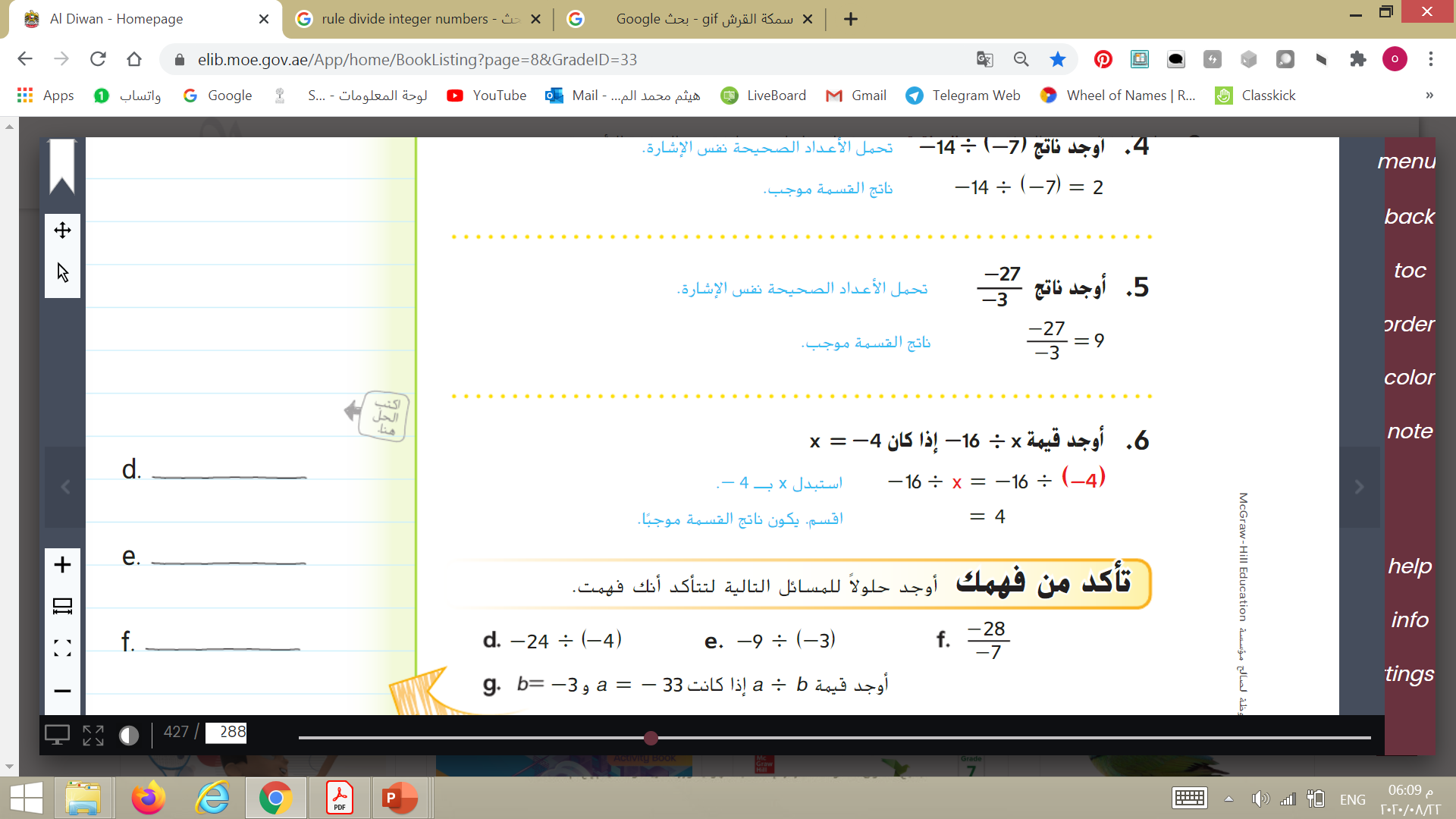 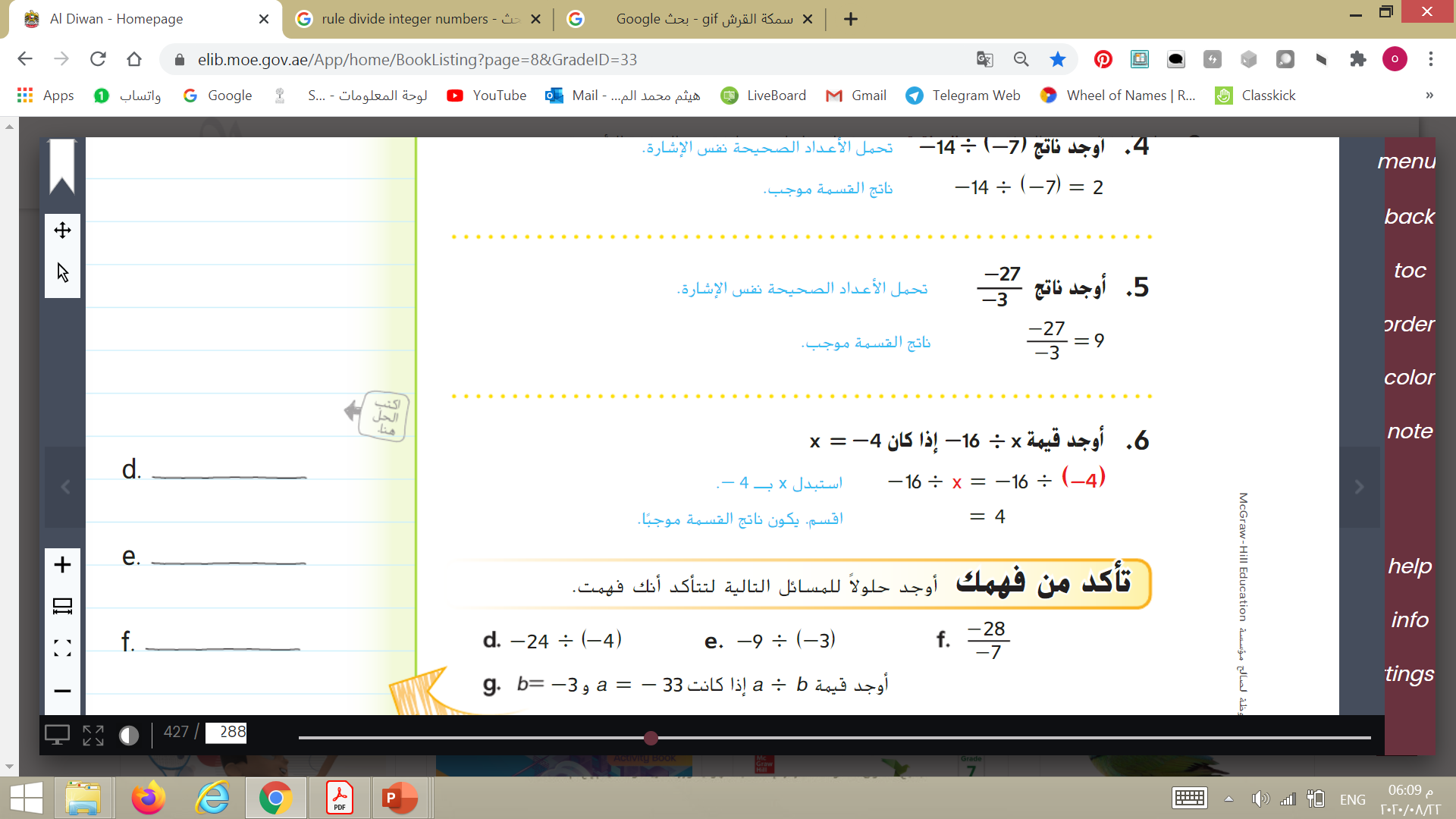 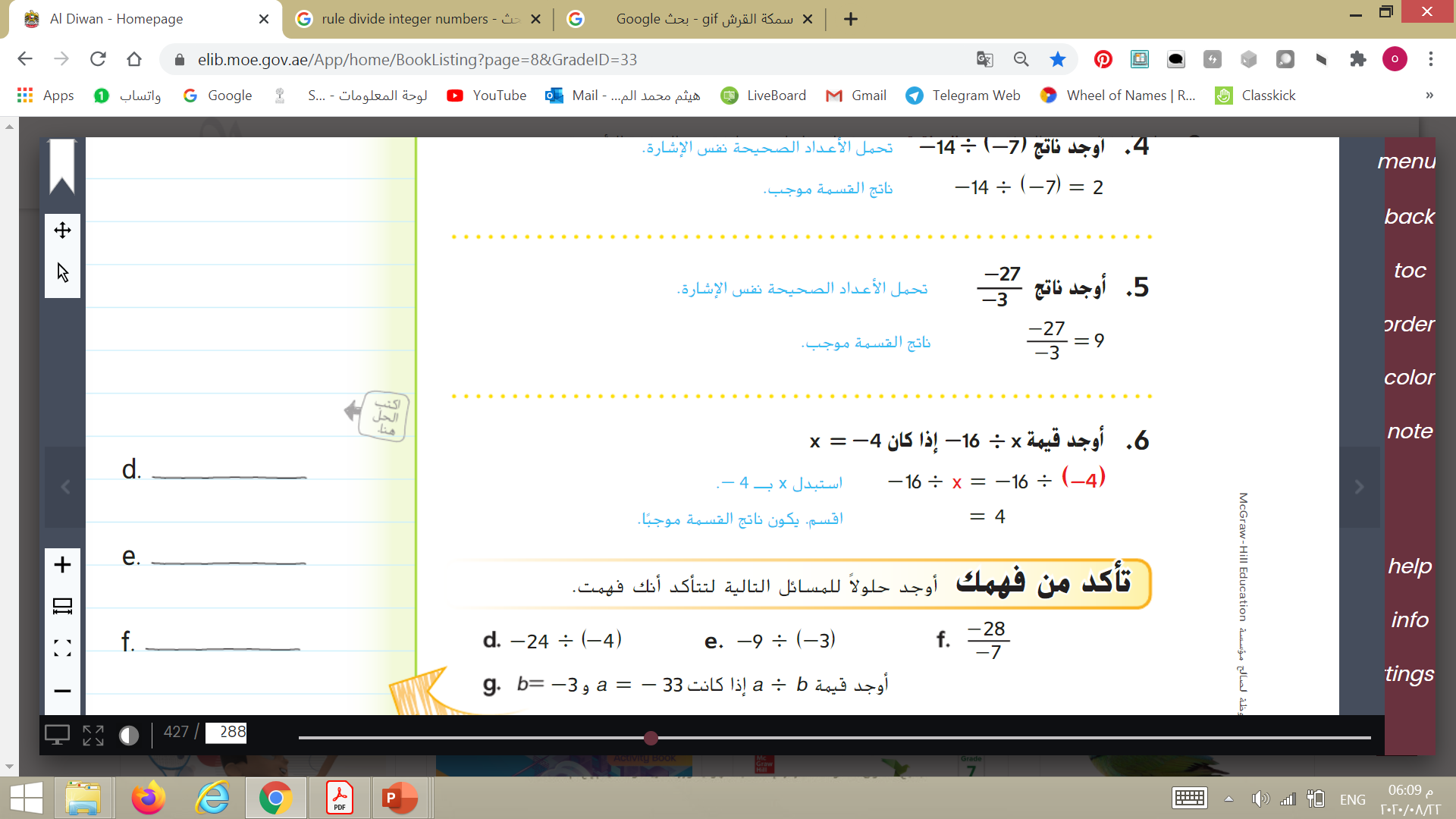 إشارات متشابهة
إشارات متشابهة
إشارات متشابهة
موجب
موجب
موجب
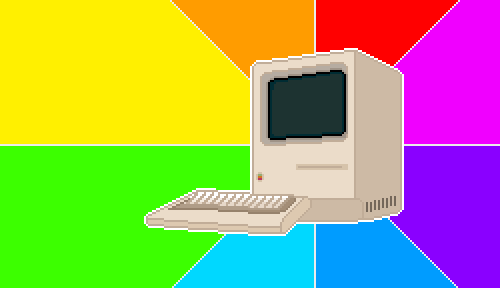 لنذهب معاً إلى بوابة التعلم الذكي 
LMS
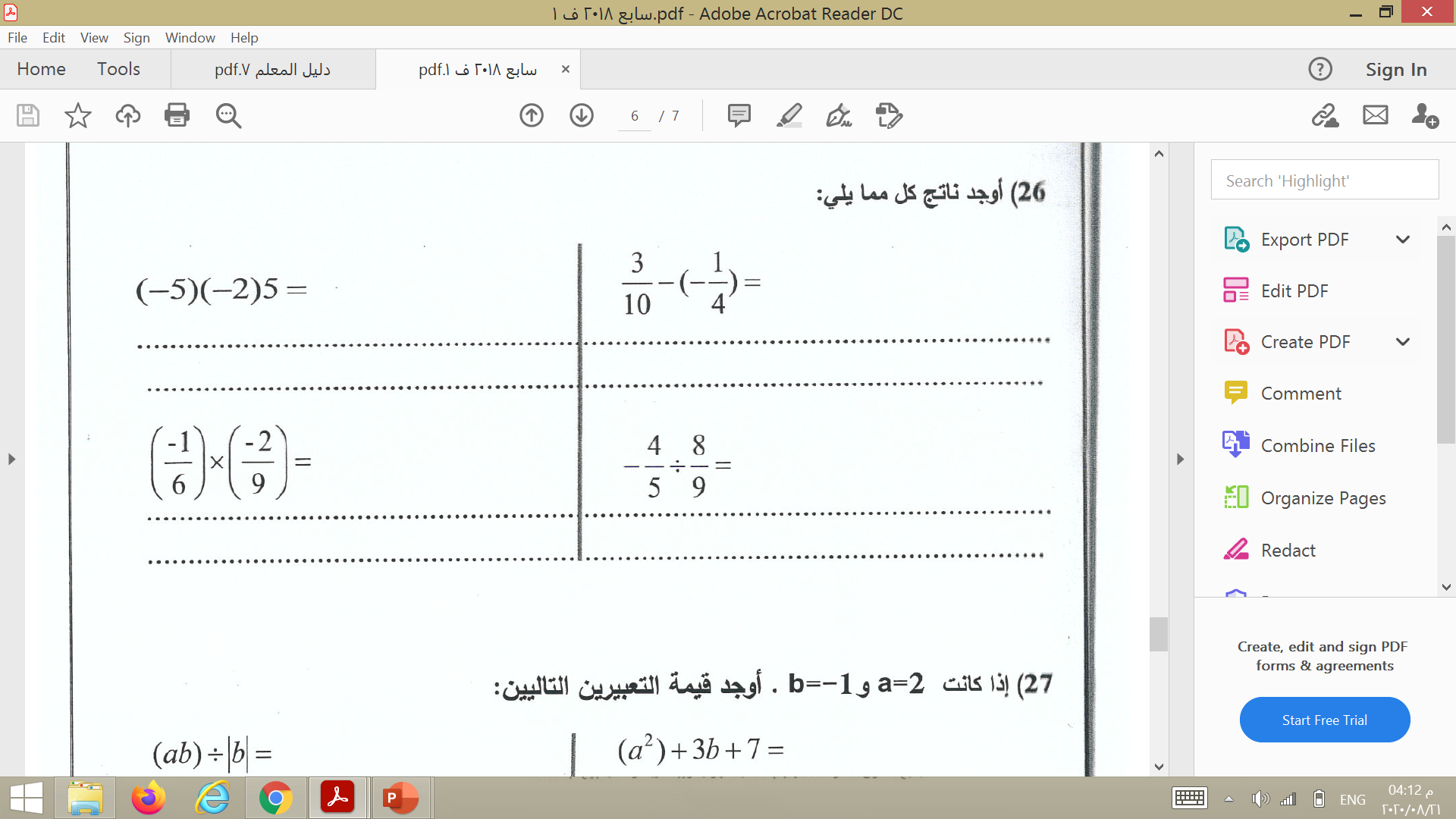 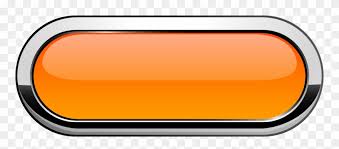 نماذج من اختبارات سابقة
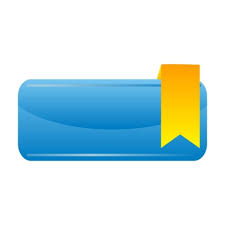 صفحة 246
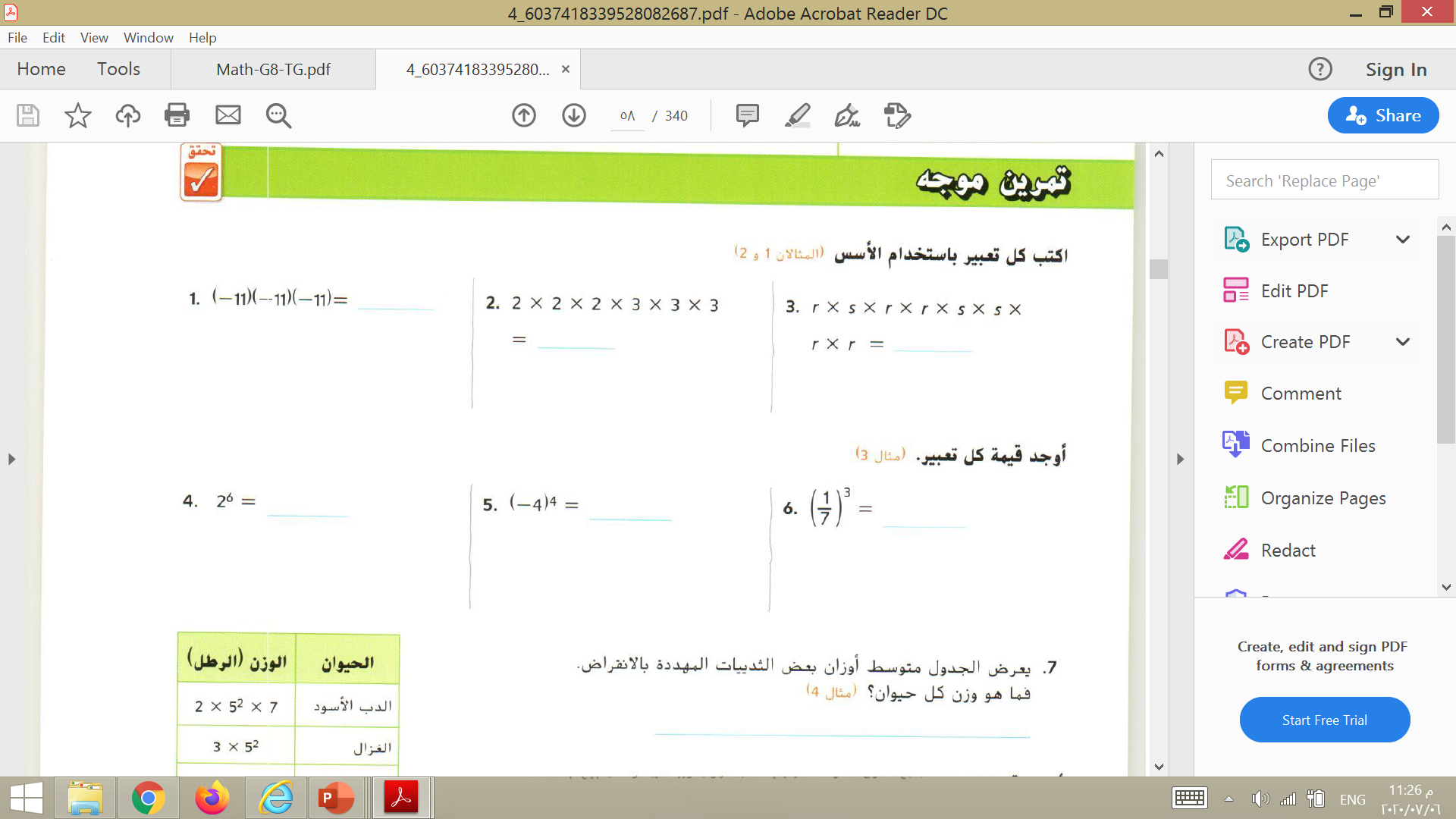 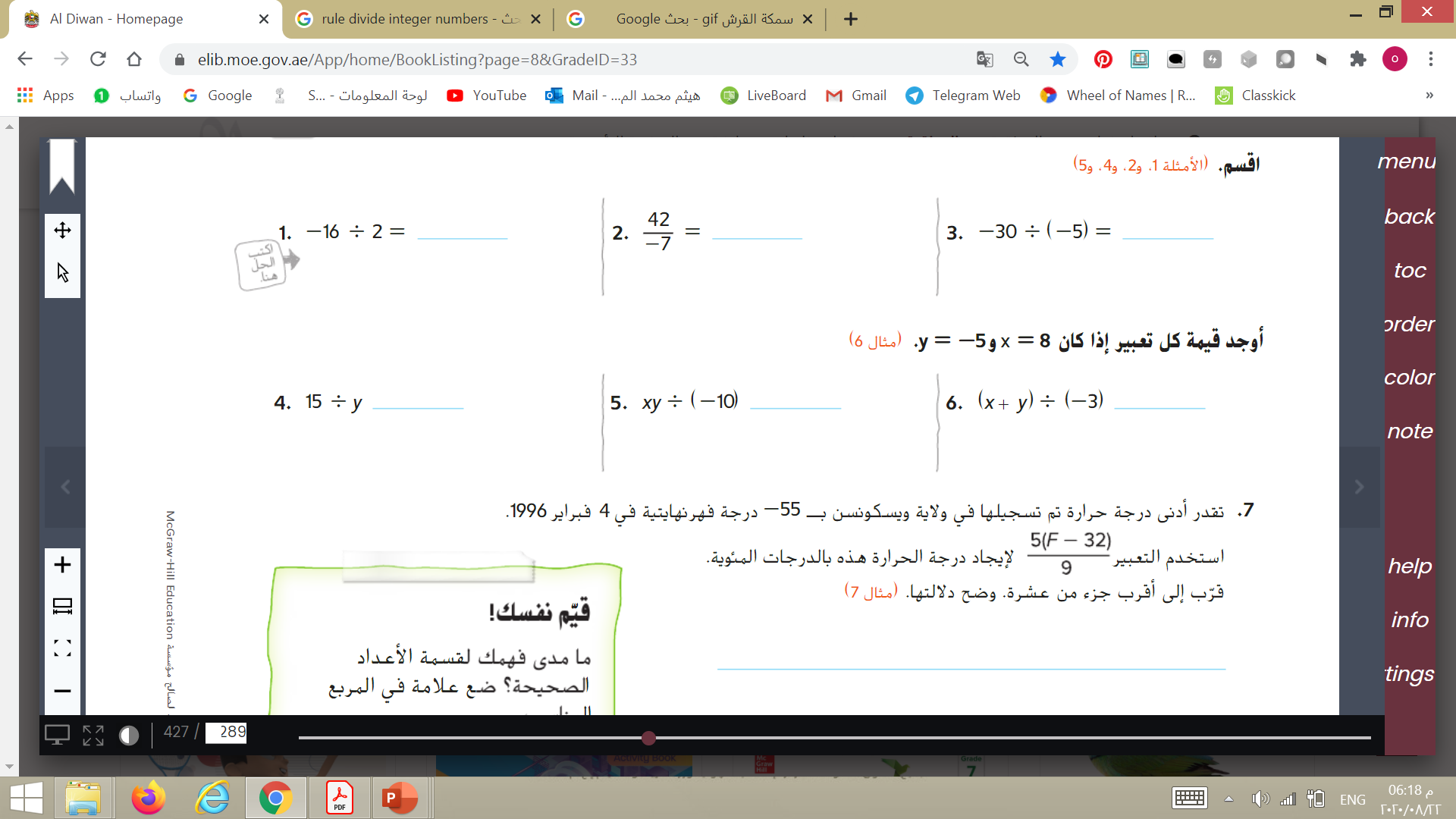 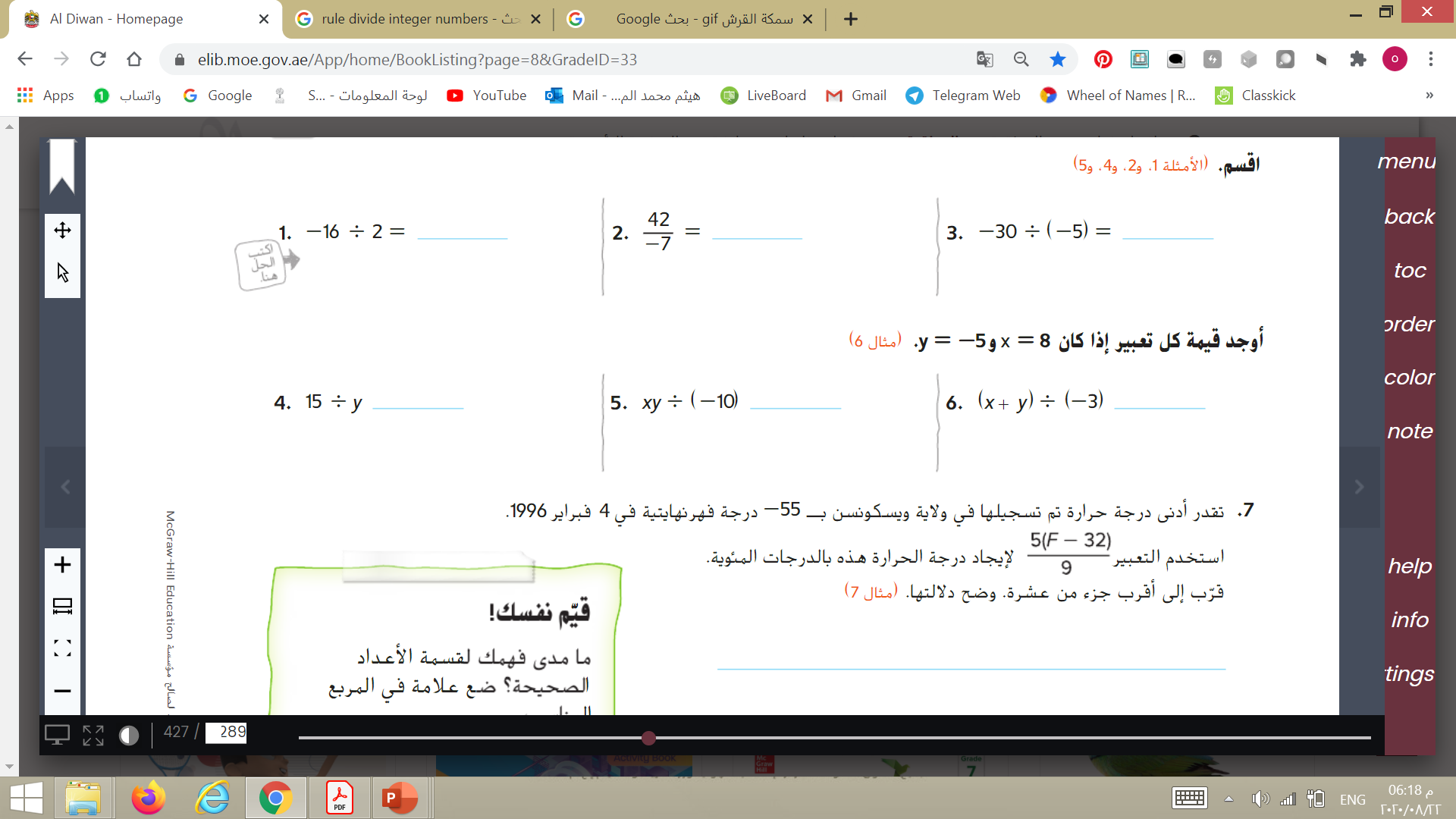 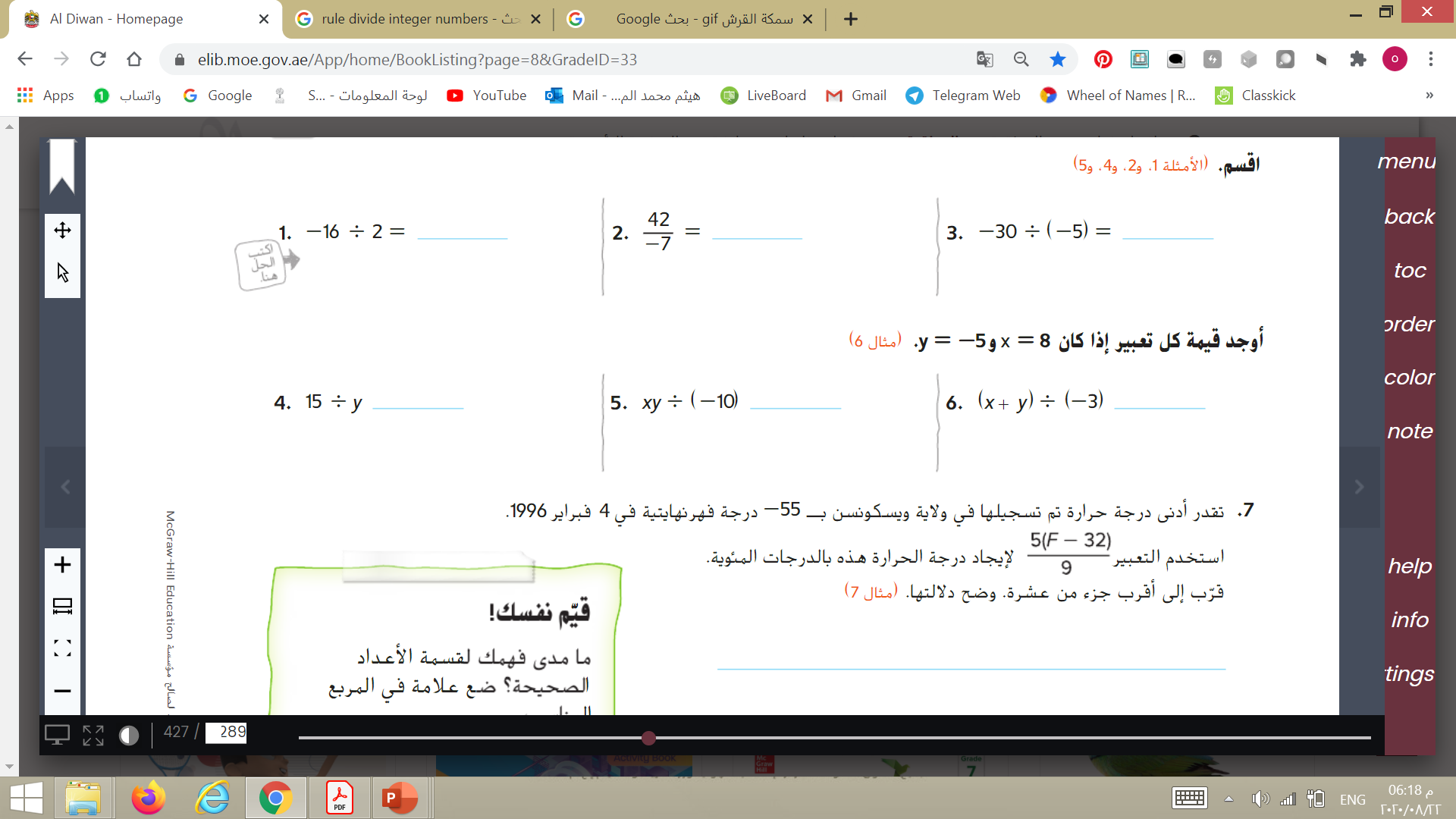 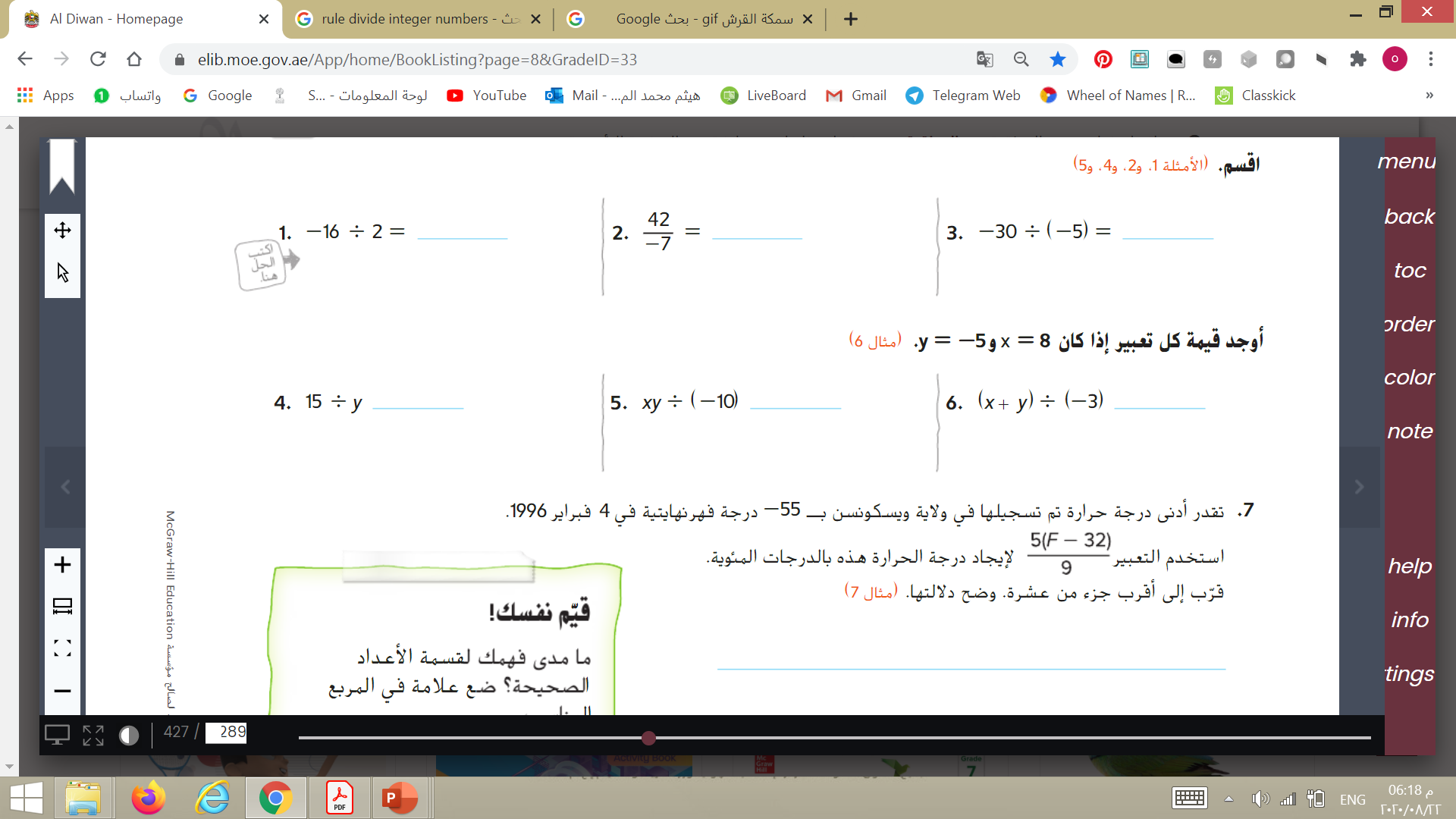 إشارات مختلفة
إشارات مختلفة
إشارات متشابهة
سالب
سالب
موجب
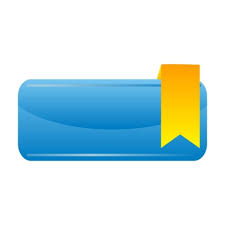 صفحة 245
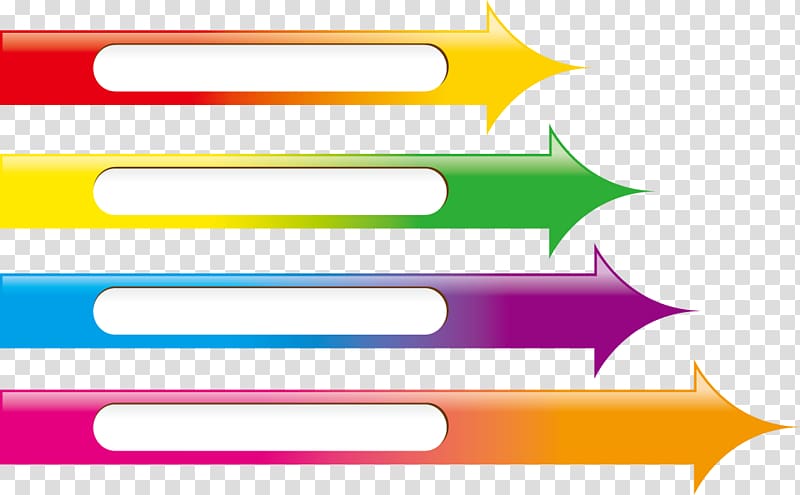 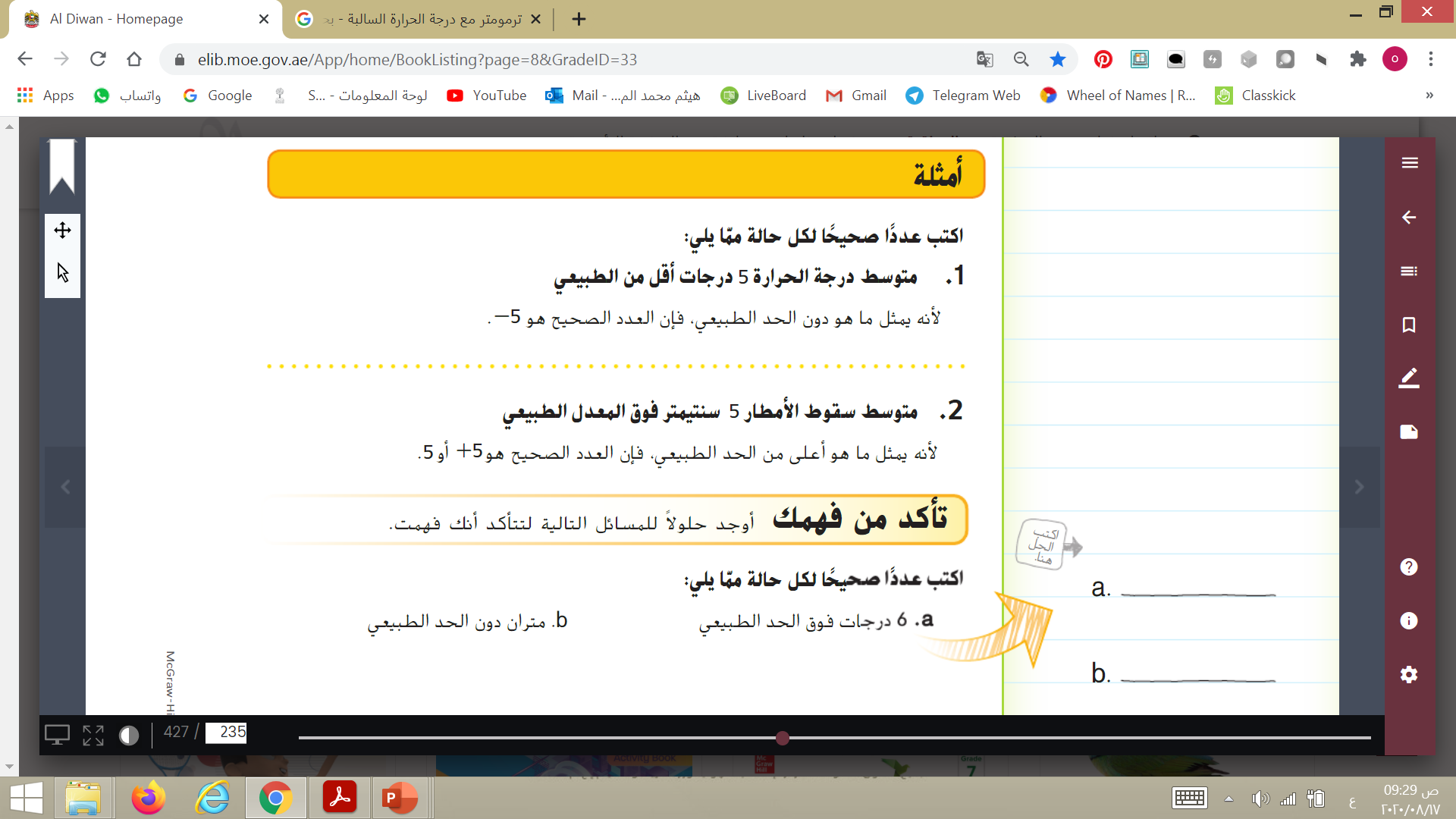 القيمة العددية
أوجد قيمة كل تعبير إذا كان :
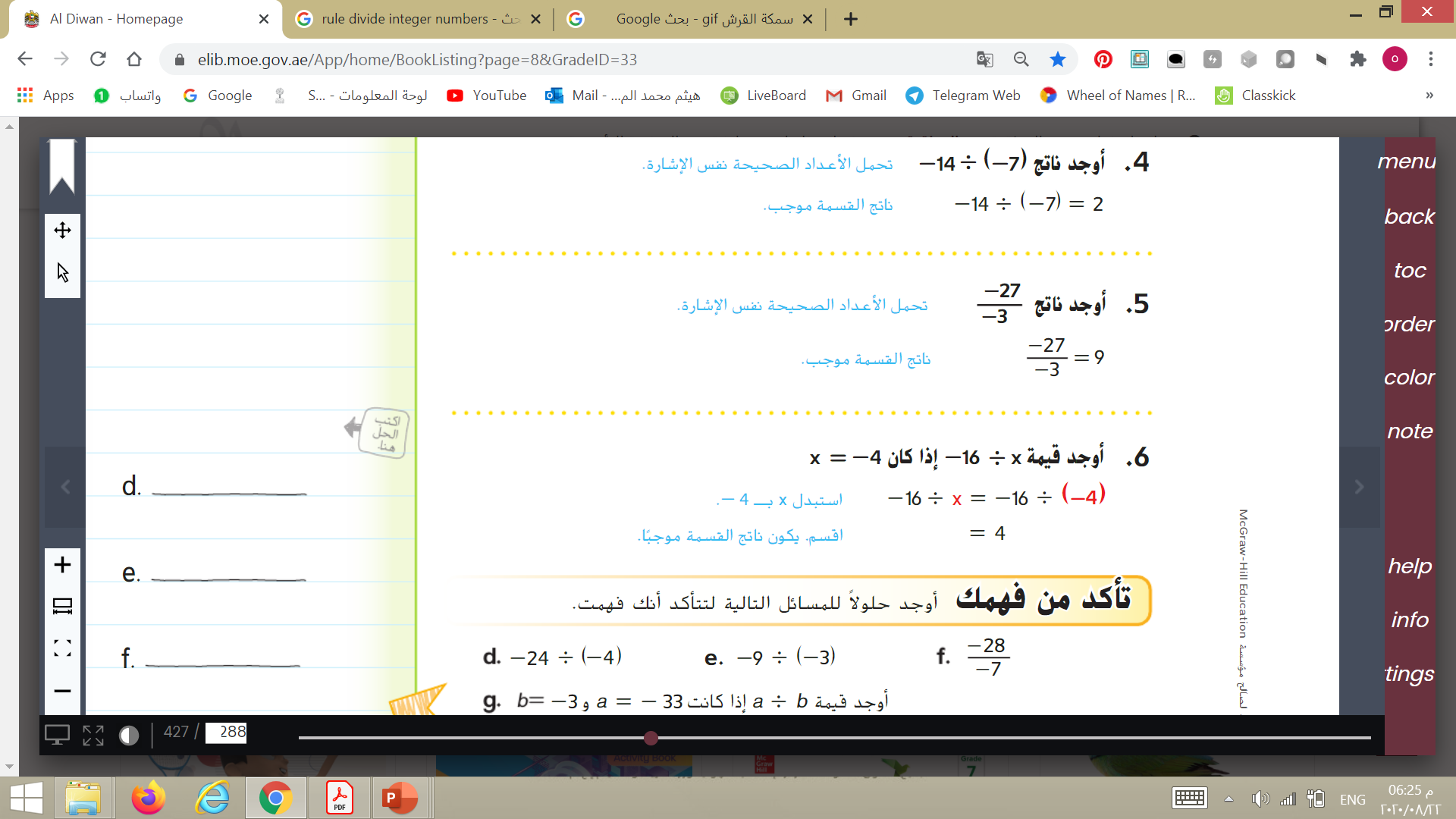 a =-2  ,    b =3  , c =-5
التعويض
التعويض
إشارات متشابهة
موجب
إشارات مختلفة
سالب
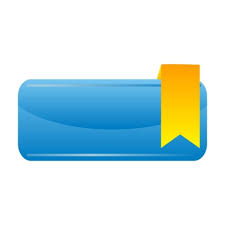 صفحة 245
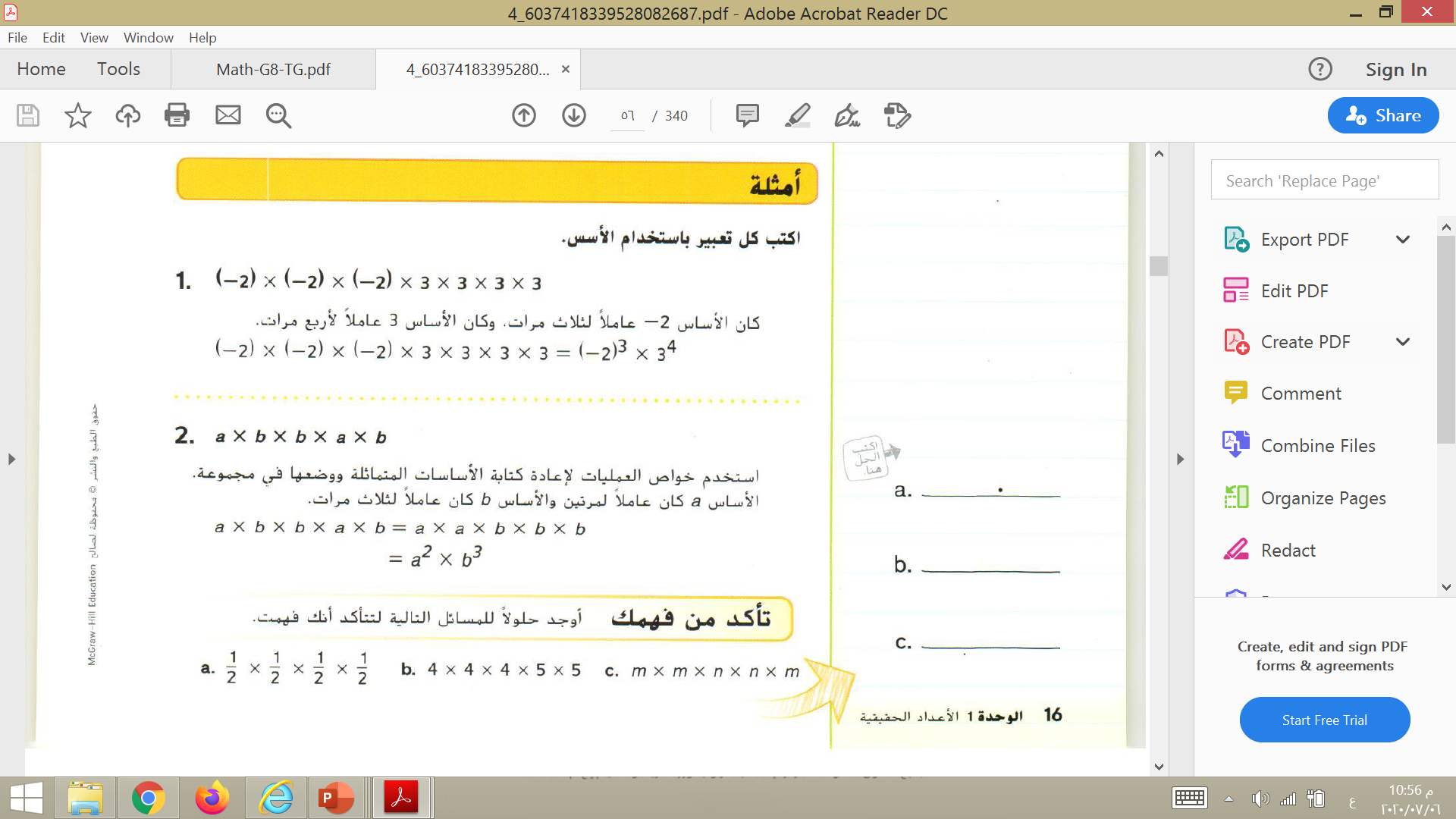 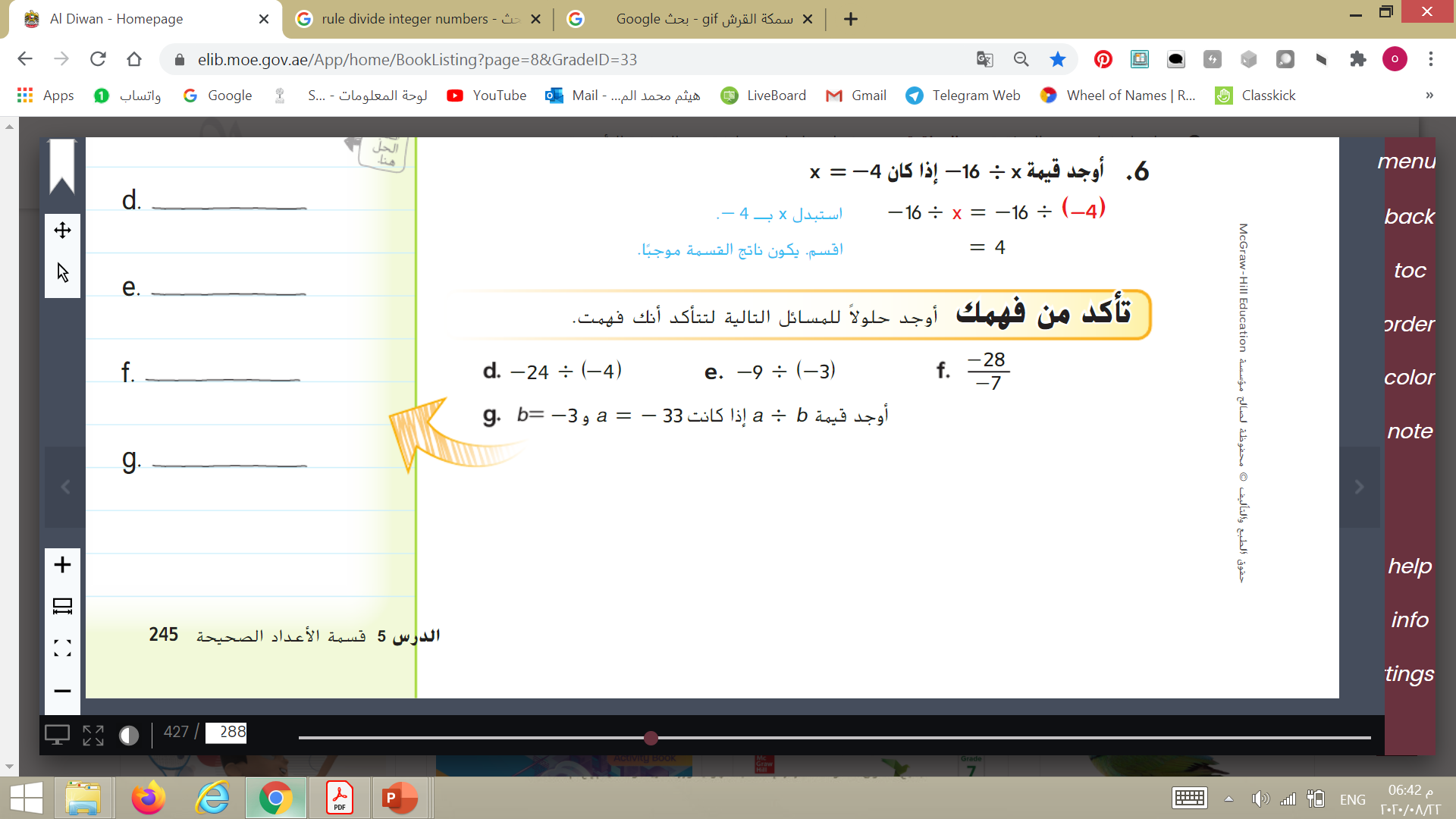 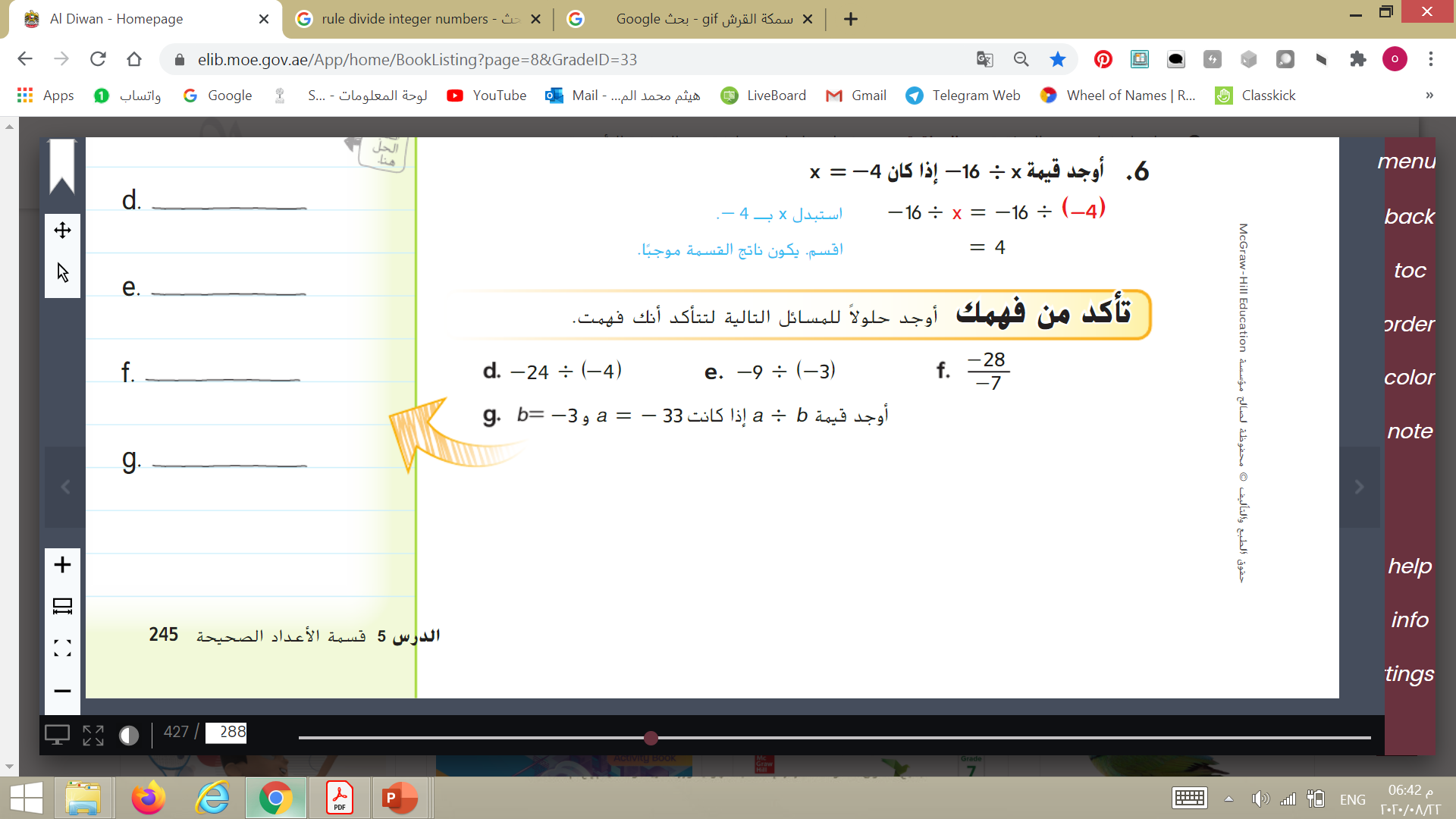 التعويض
إشارات متشابهة
موجب
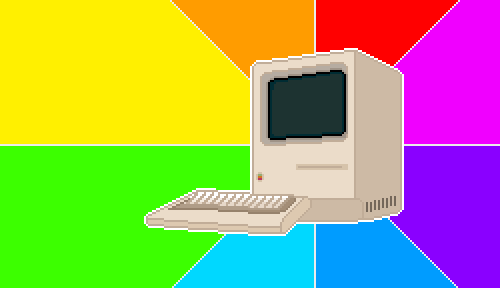 لنذهب معاً إلى بوابة التعلم الذكي 
LMS
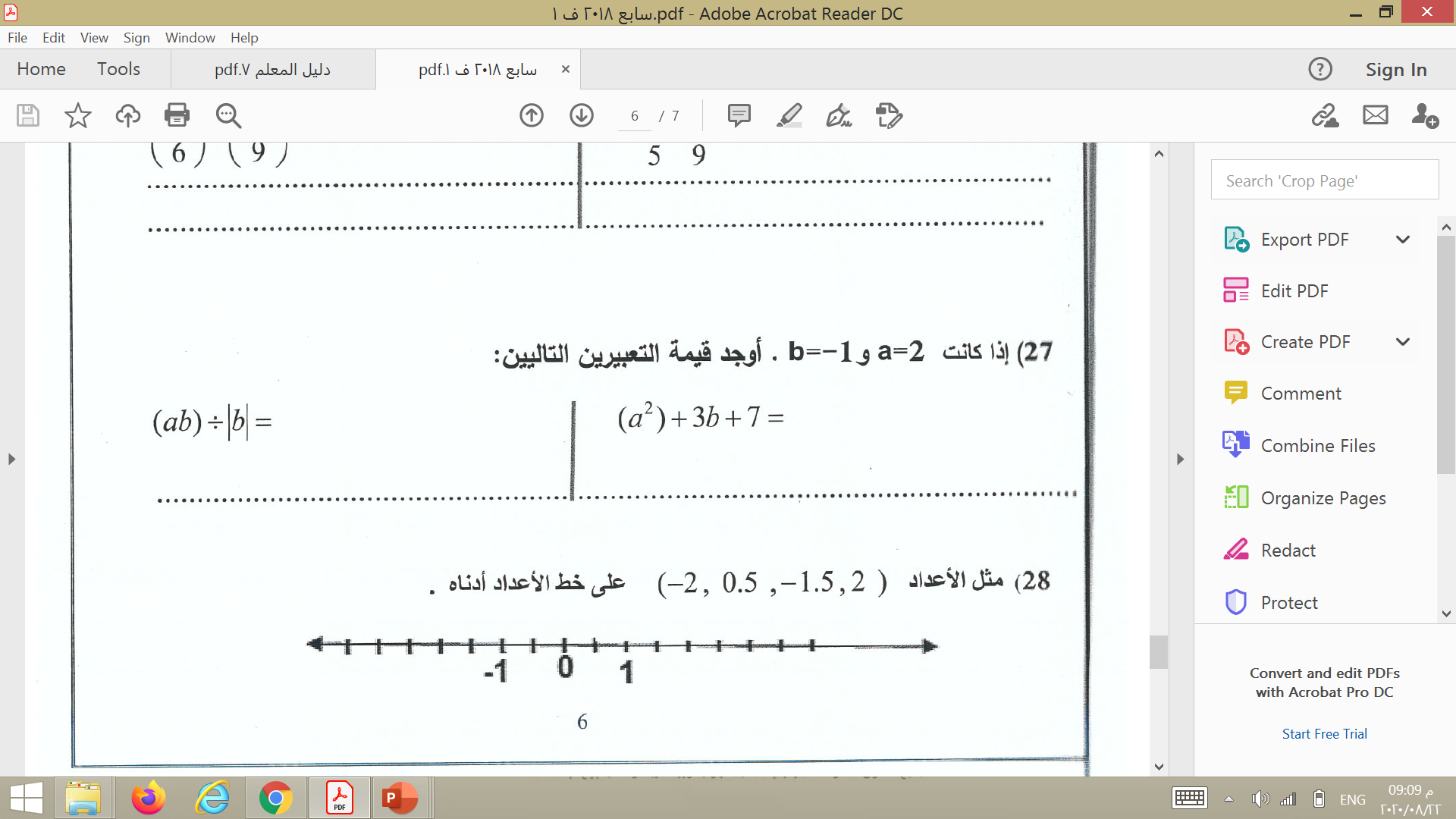 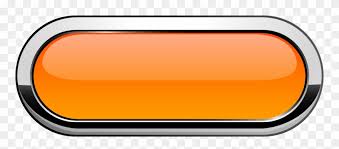 نماذج من اختبارات سابقة
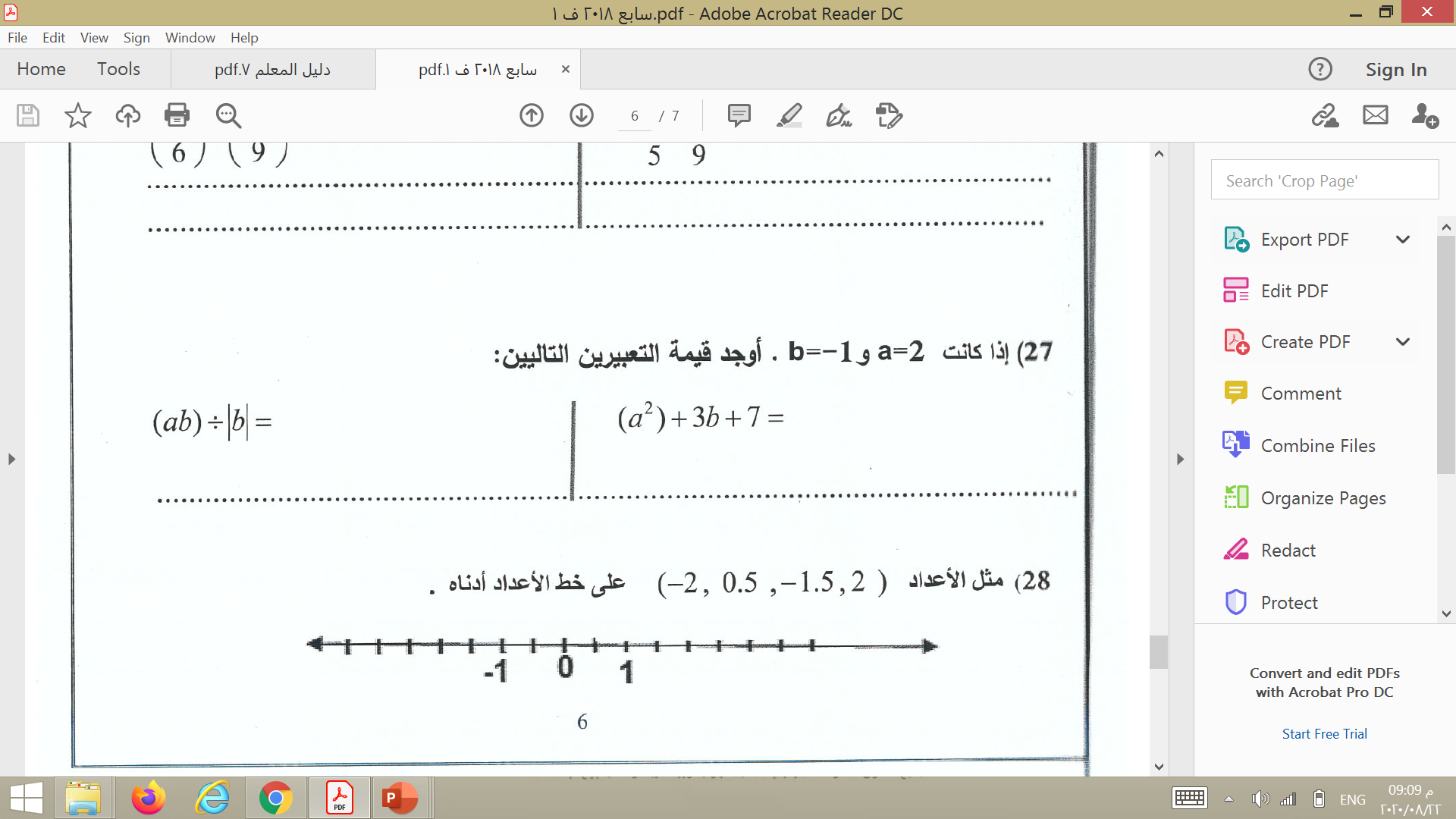 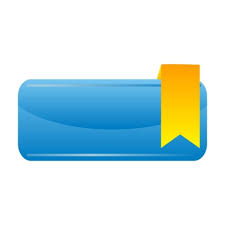 صفحة 246
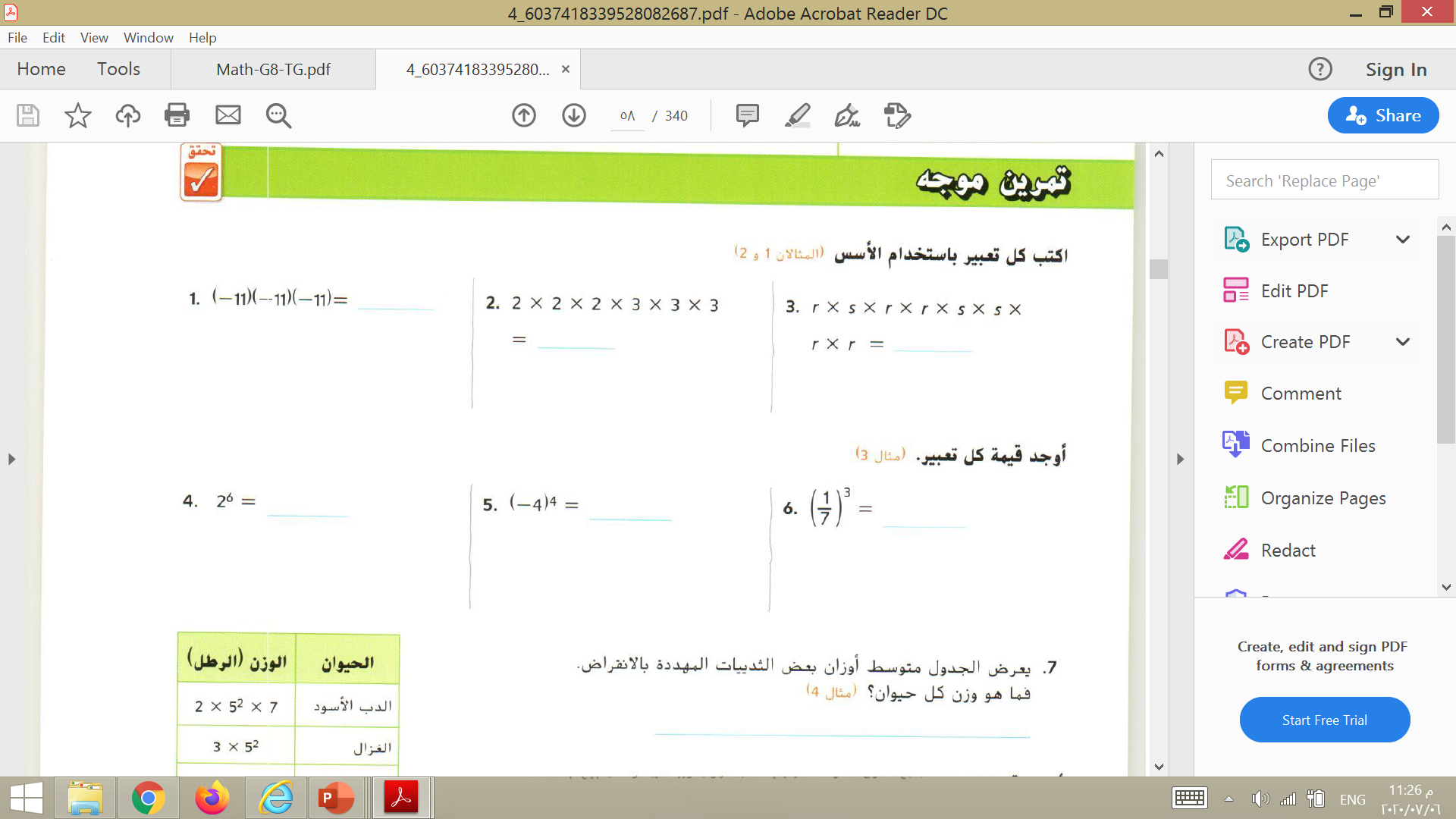 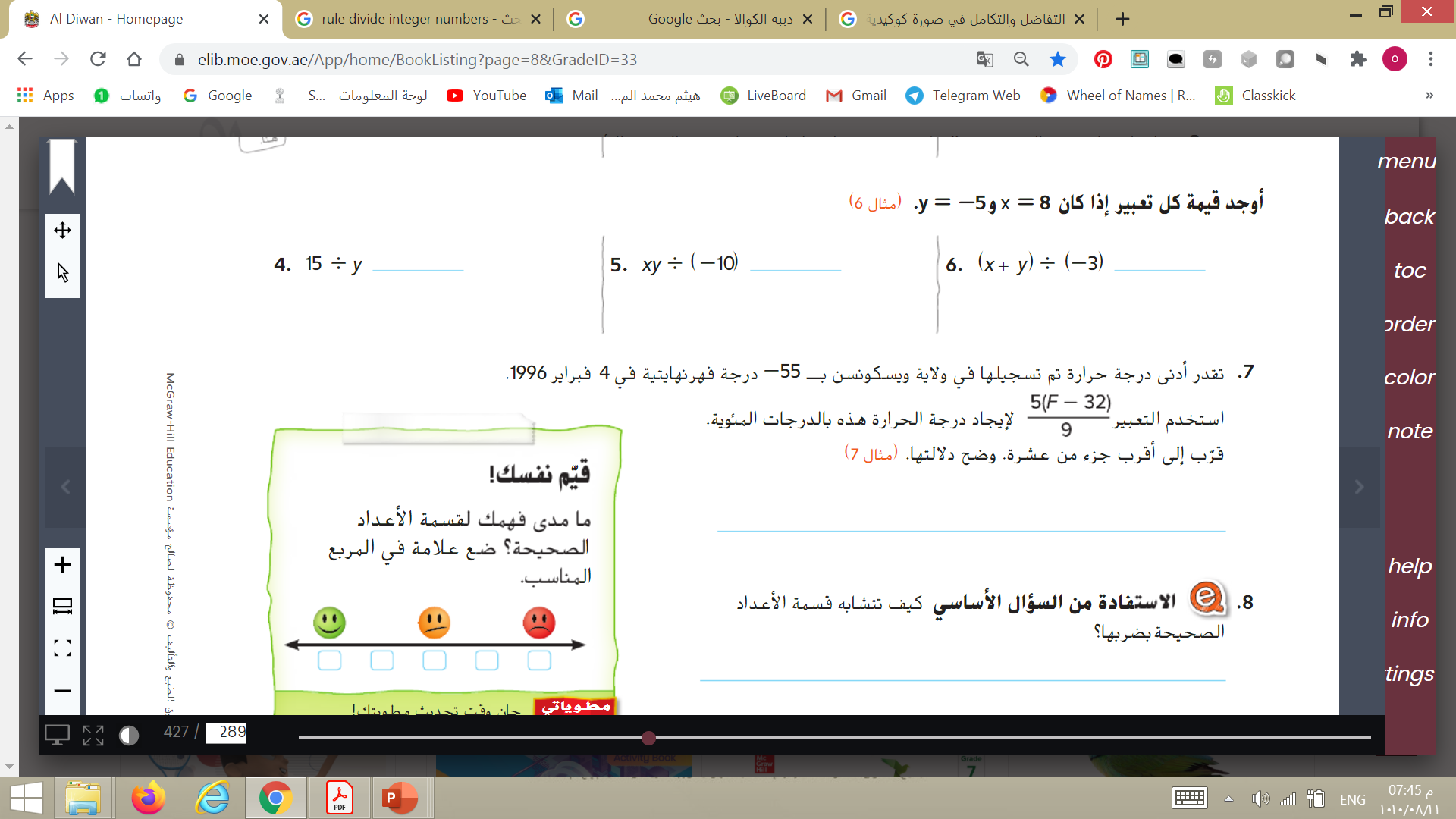 التعويض
التعويض
التعويض
إشارات مختلفة
سالب
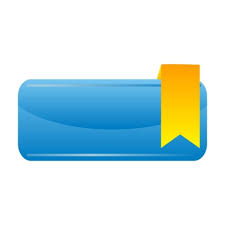 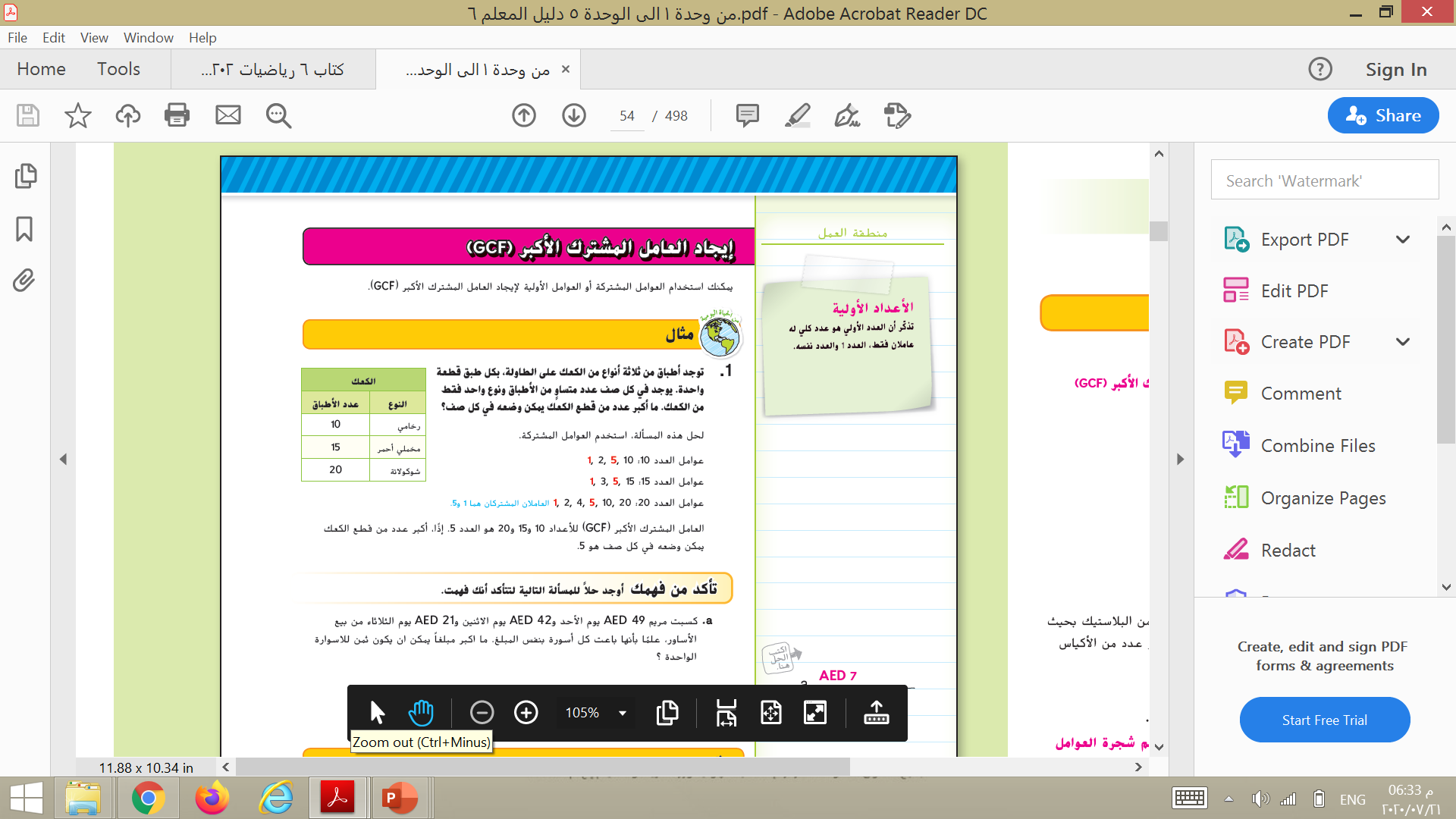 صفحة 246
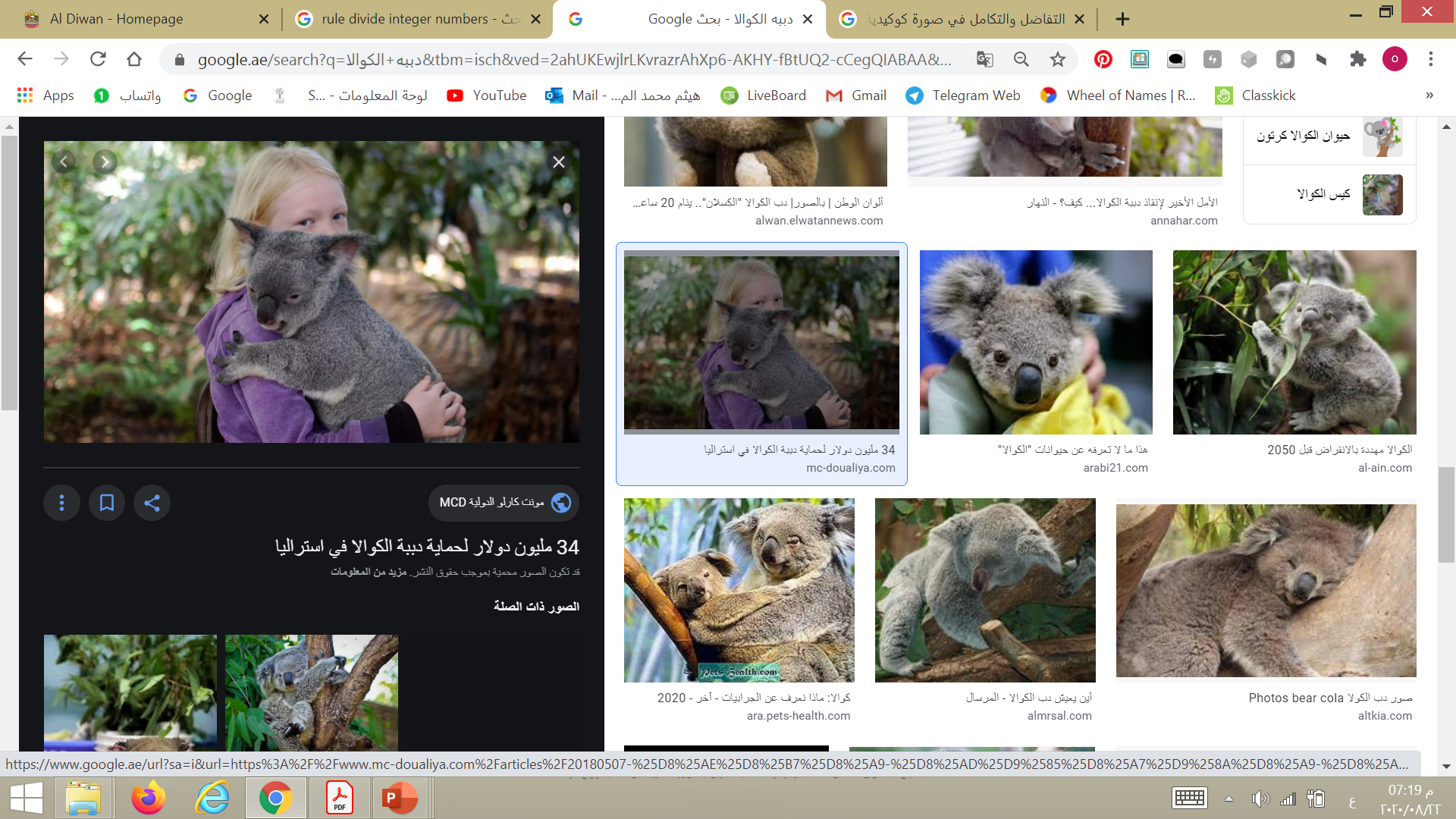 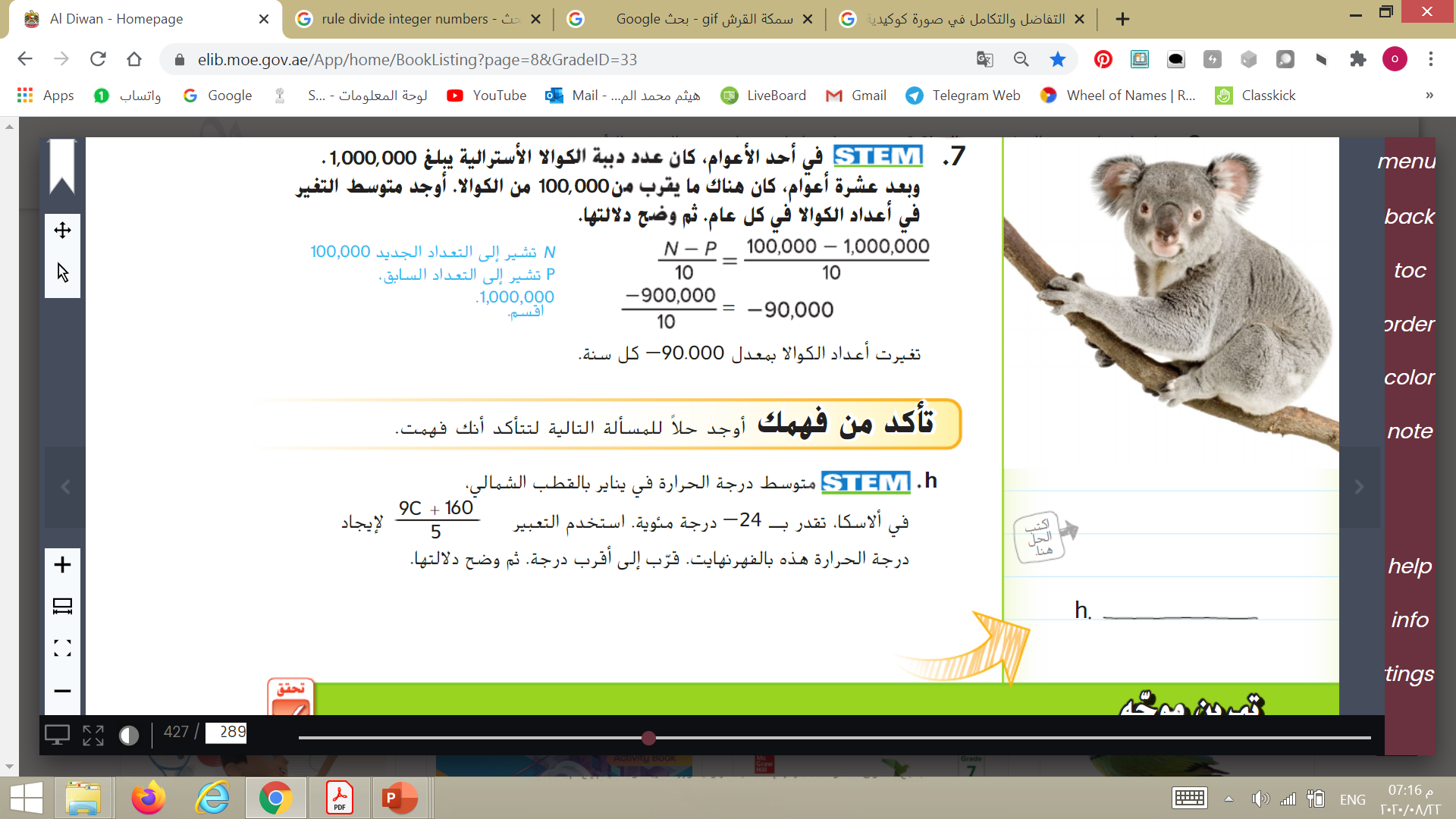 متوسط التغير =
كل سنة-90,000 تغيرت أعداد الكوالا بمعدل
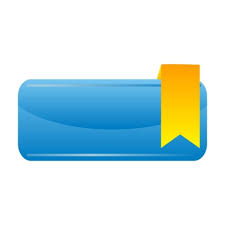 صفحة 246
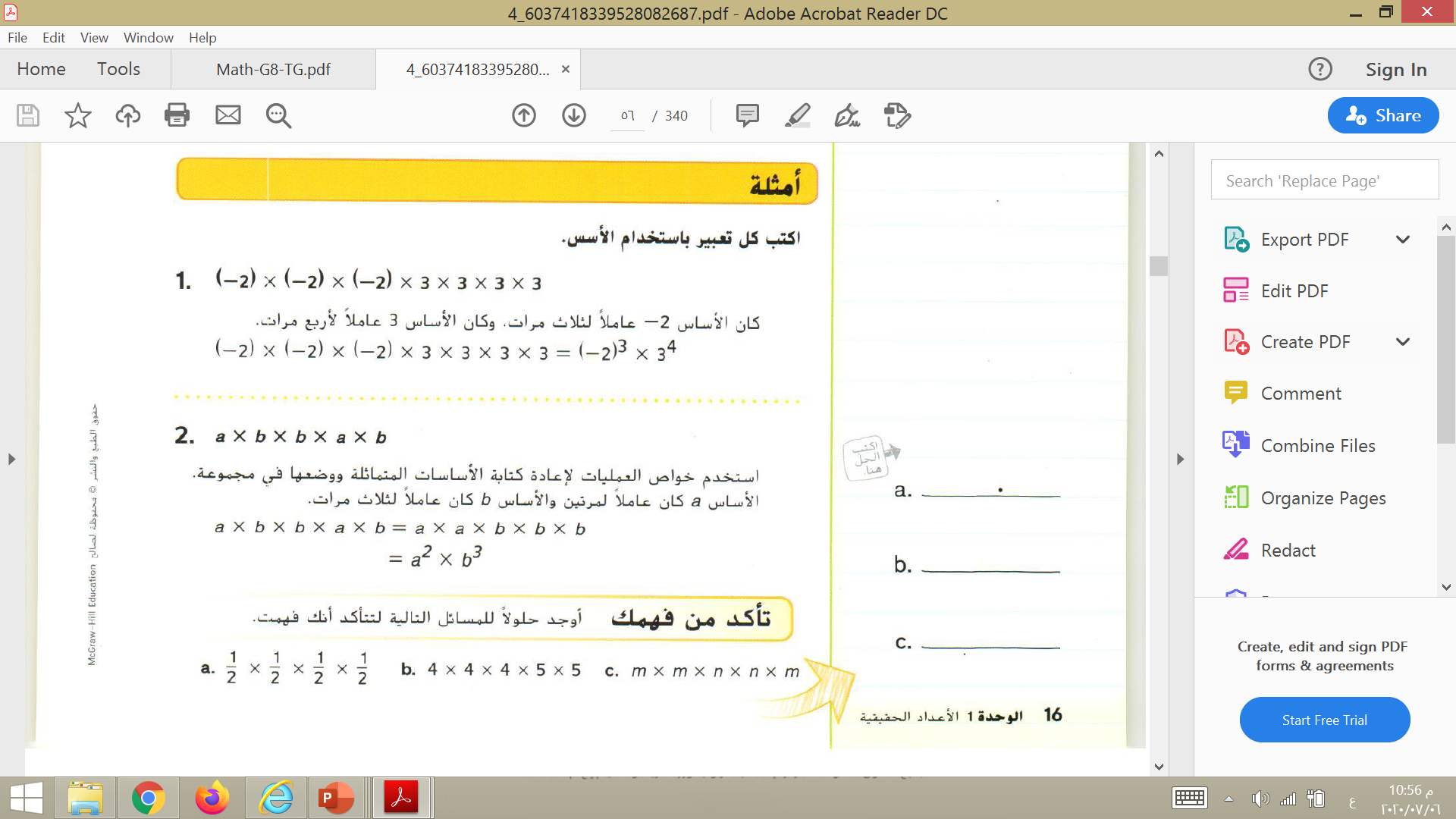 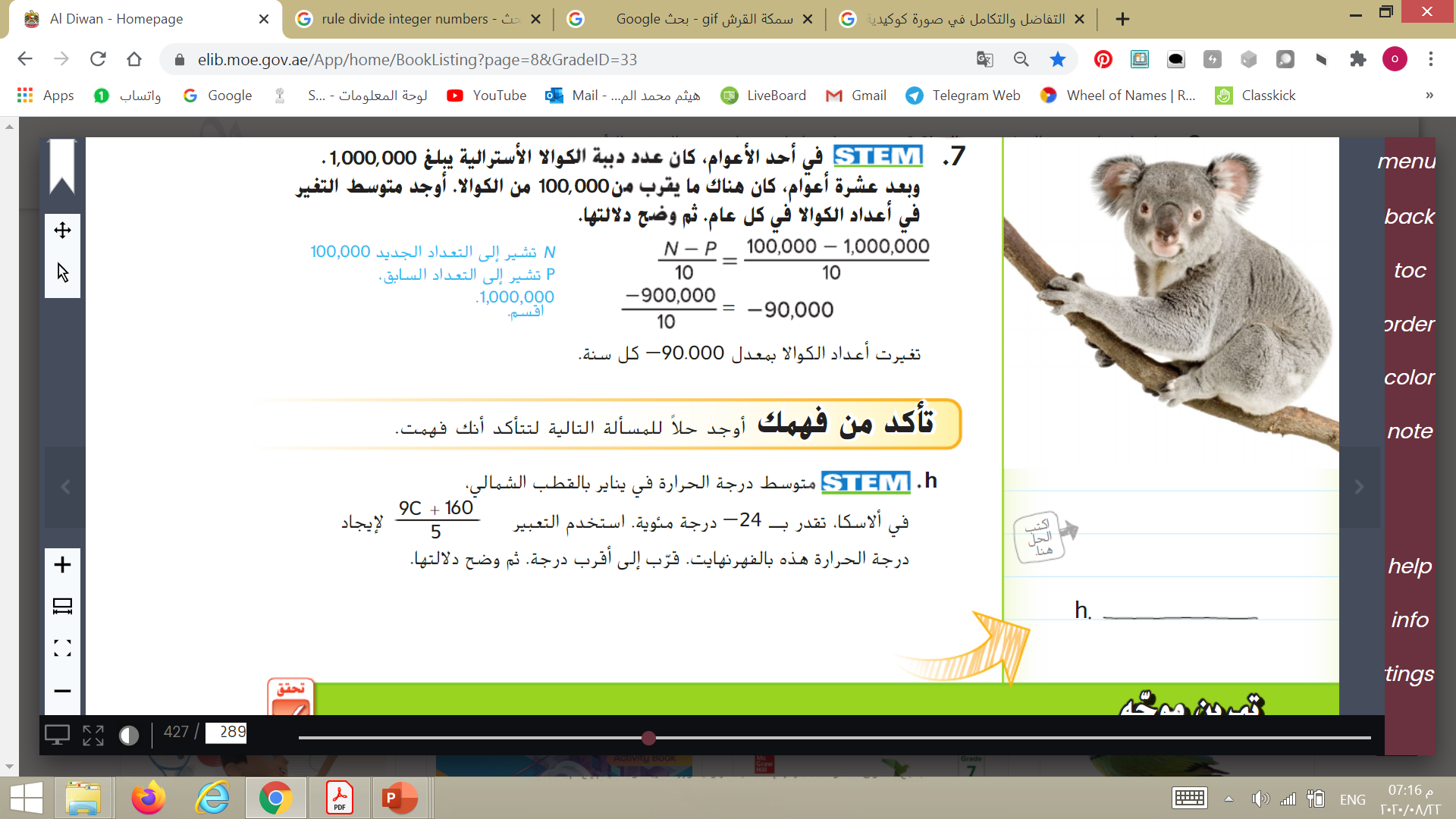 نضرب
التعويض
درجة فهرنهايت-11درجة مئوية حوالي  -24
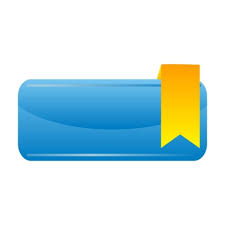 صفحة 246
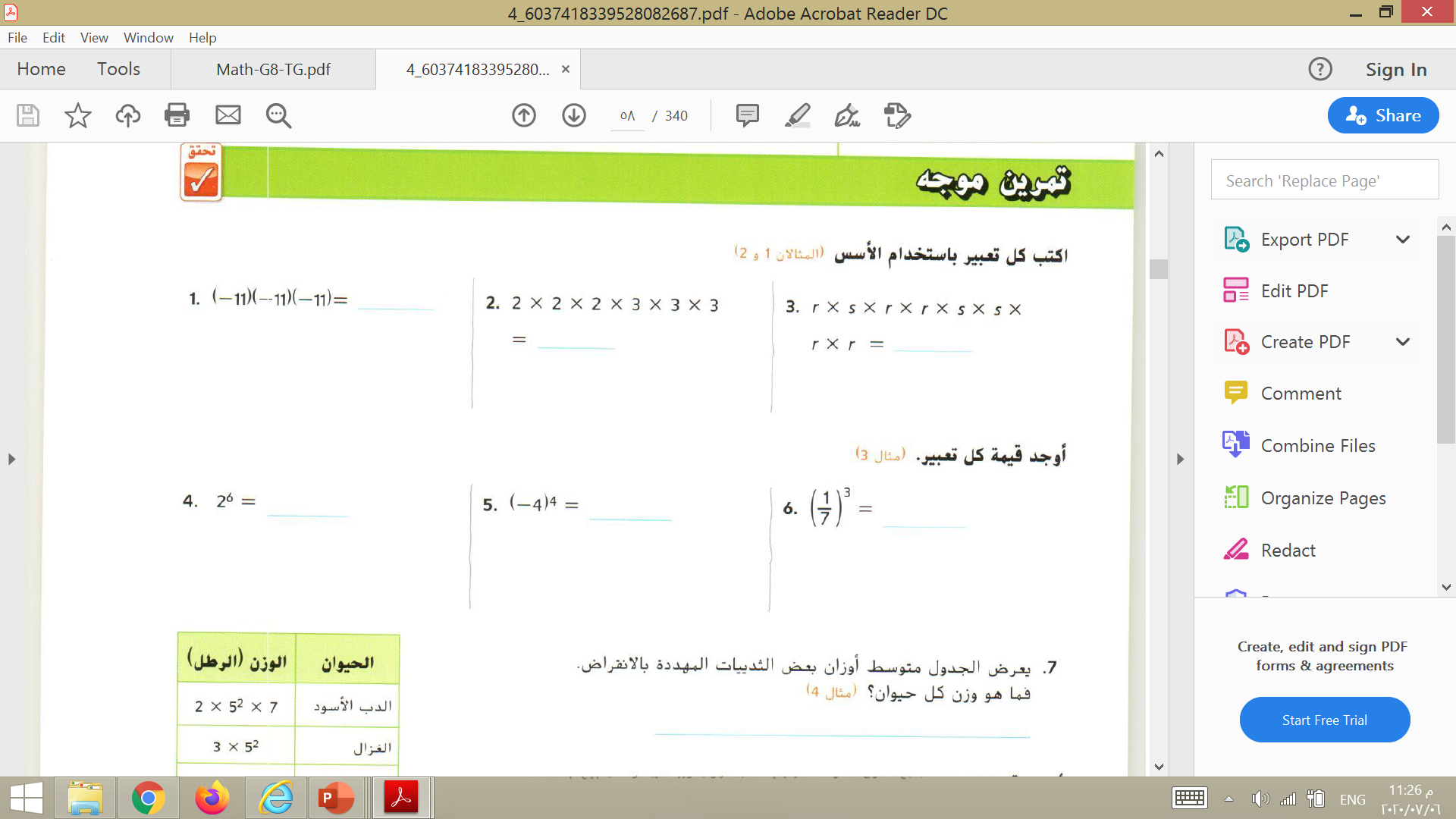 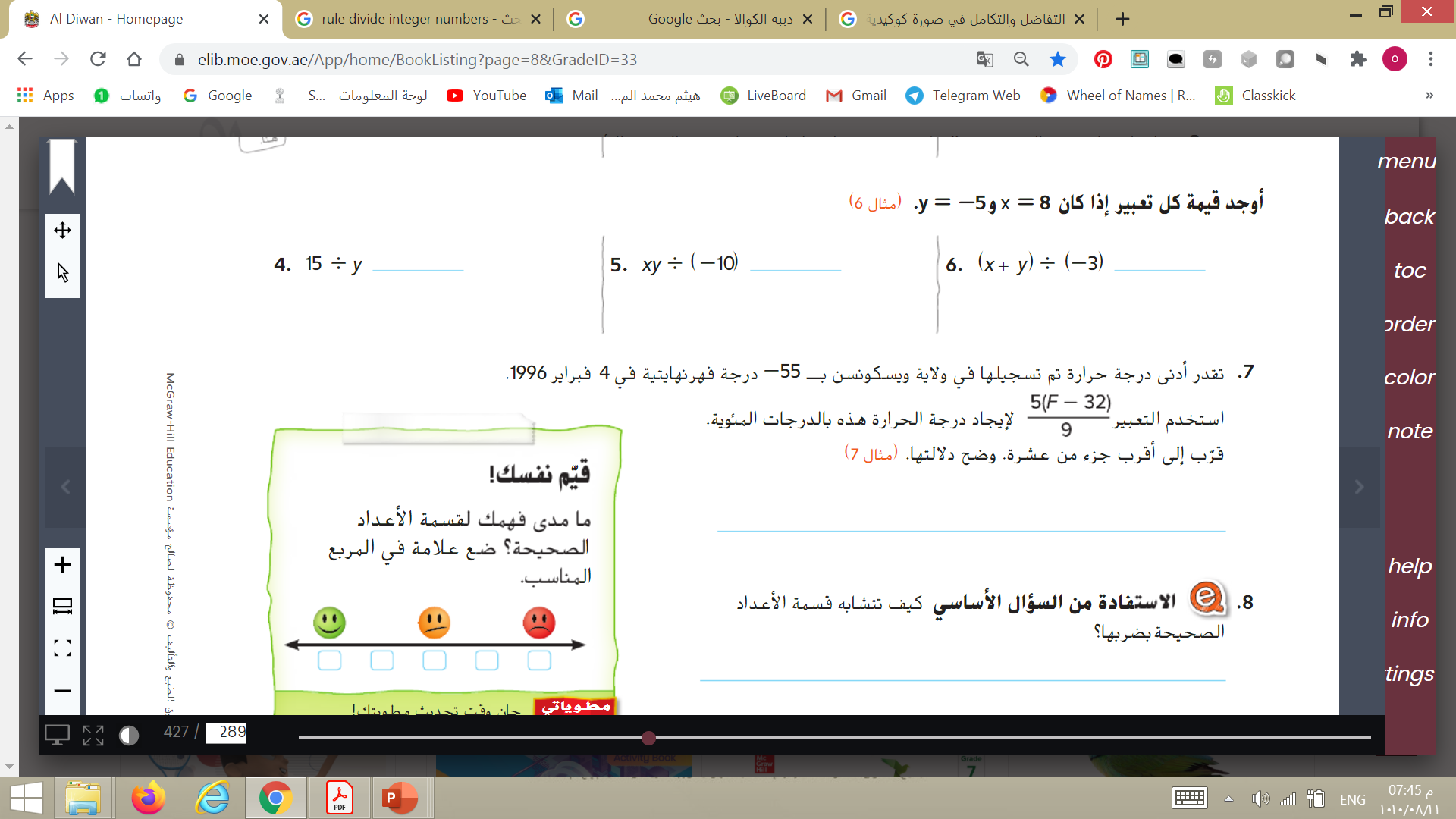 الاشارتان متشابهتان نجمع ونضع نفس الاشارة
التعويض
درجة مئوية-48.3درجة فهرنهايتية حوالي  -55
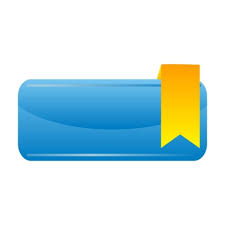 صفحة 247
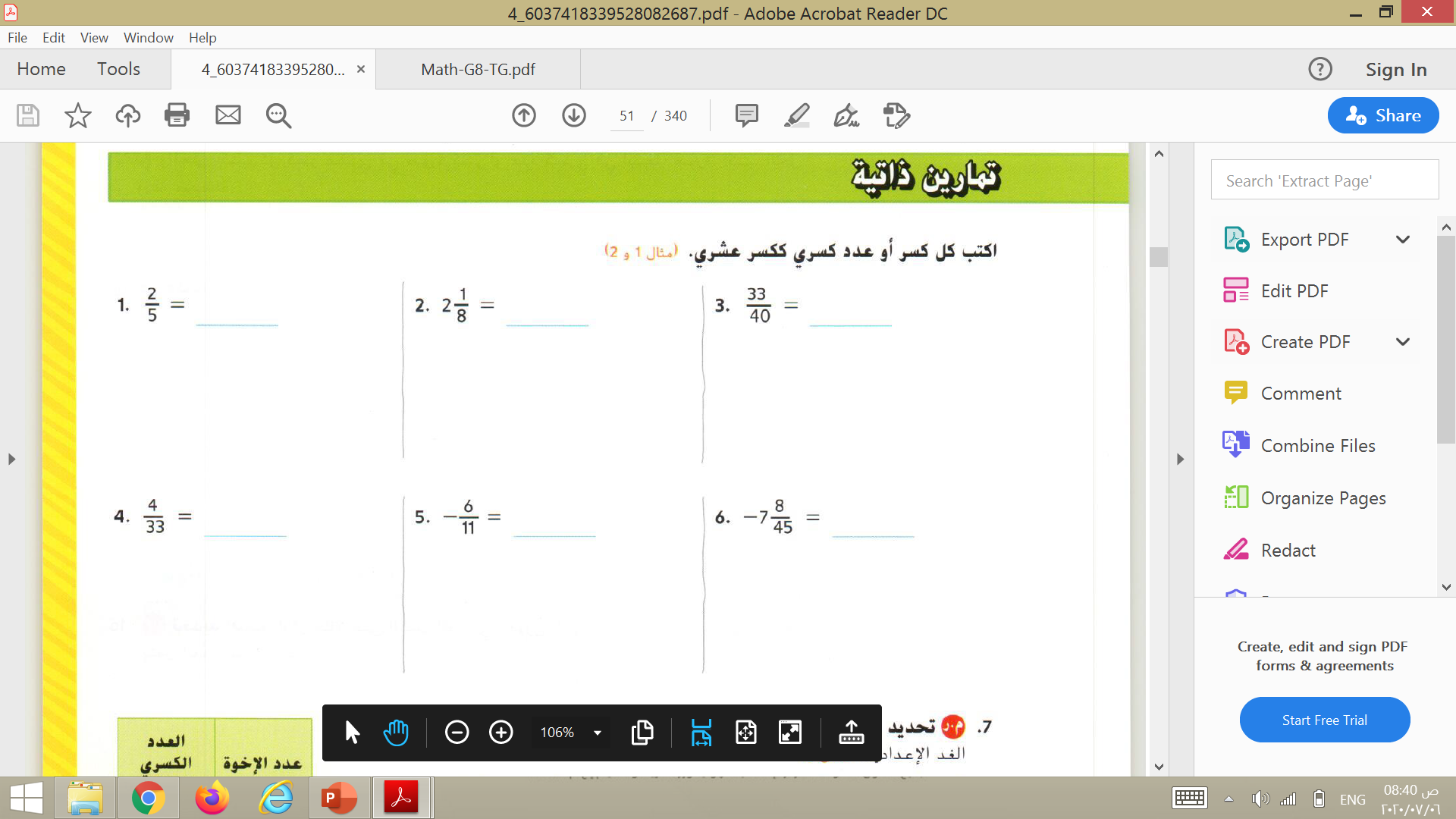 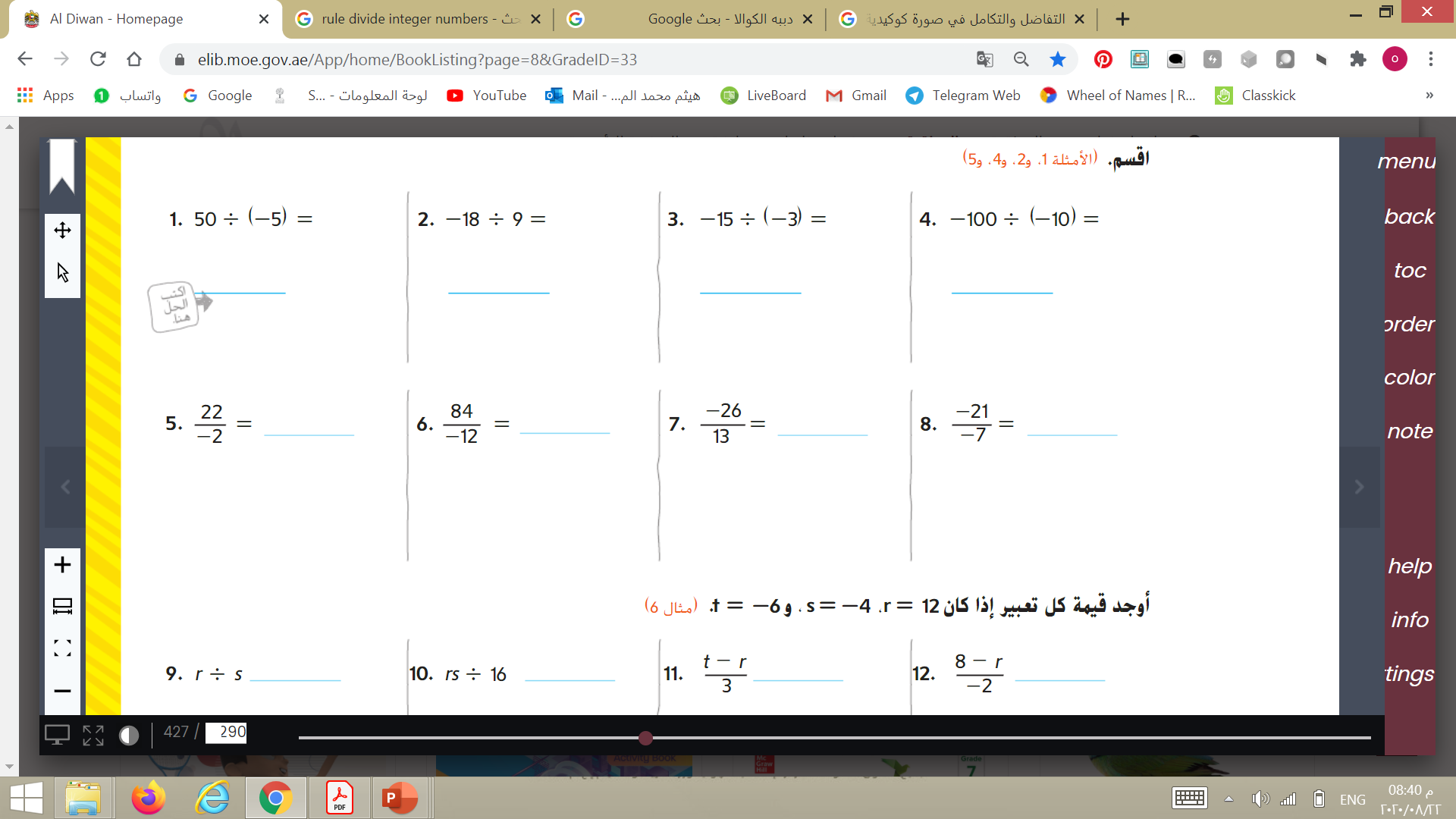 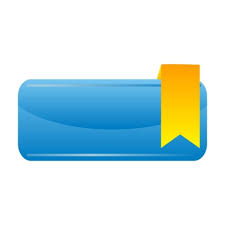 صفحة 247
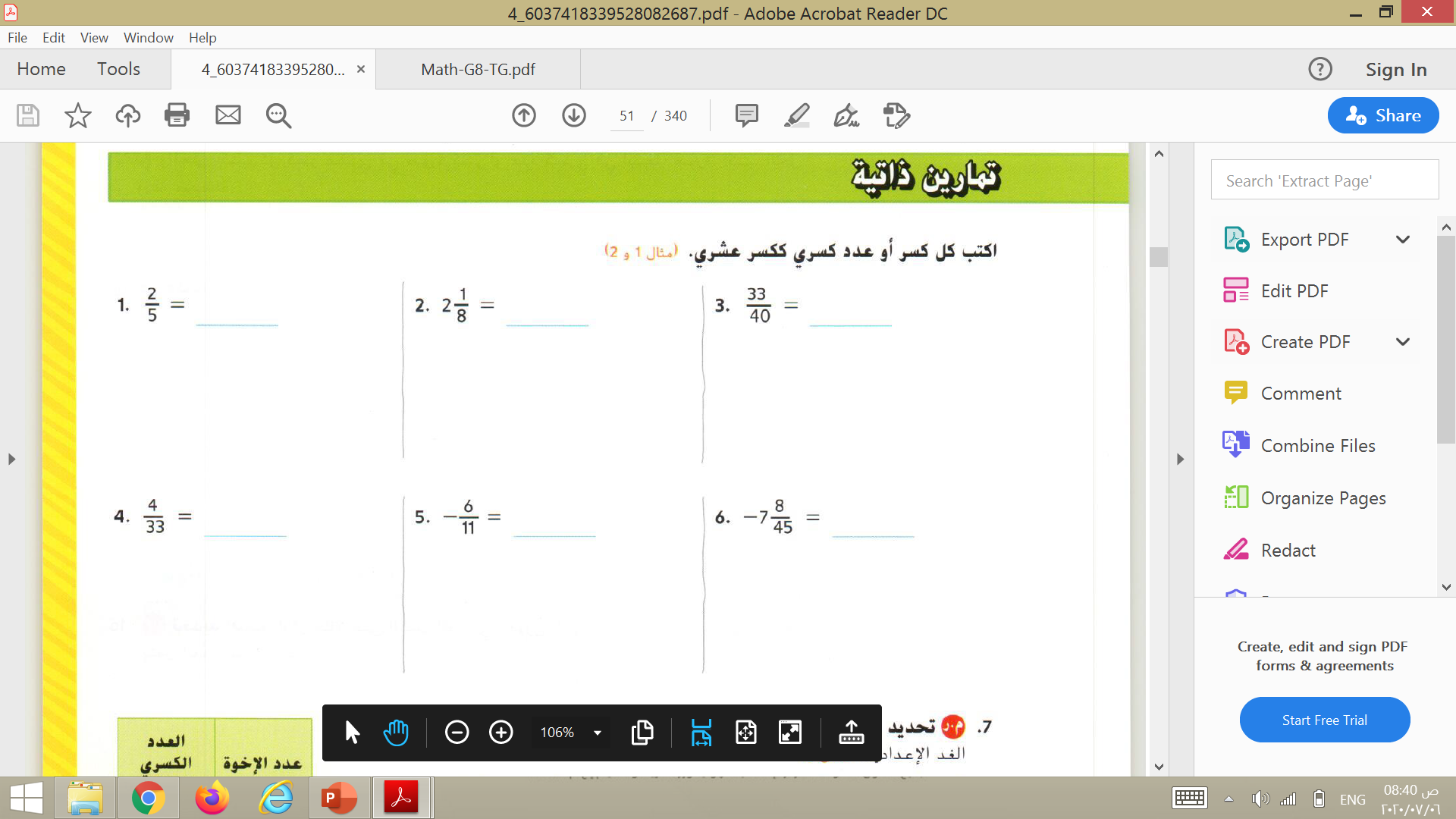 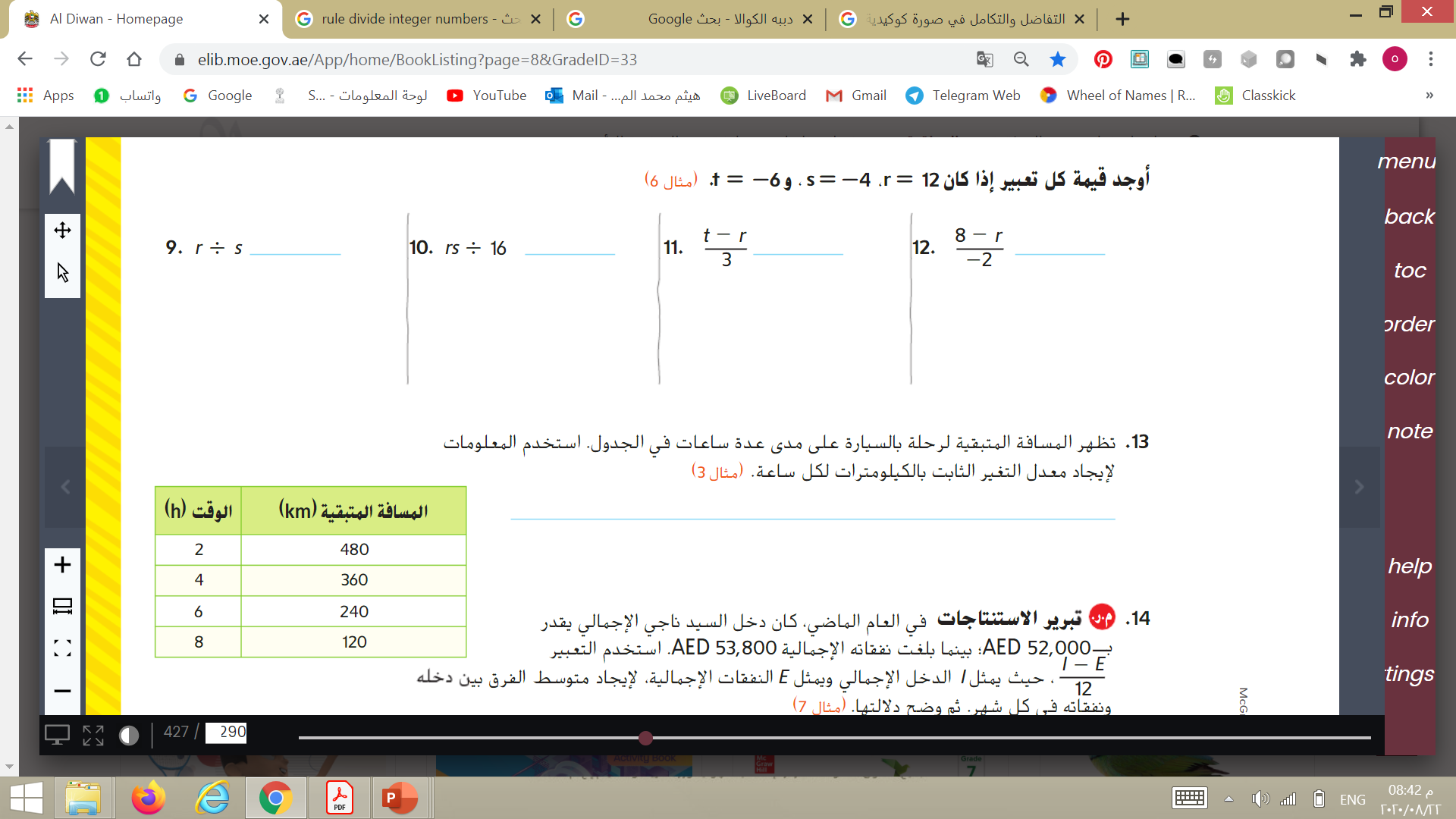 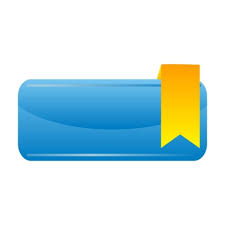 صفحة 247
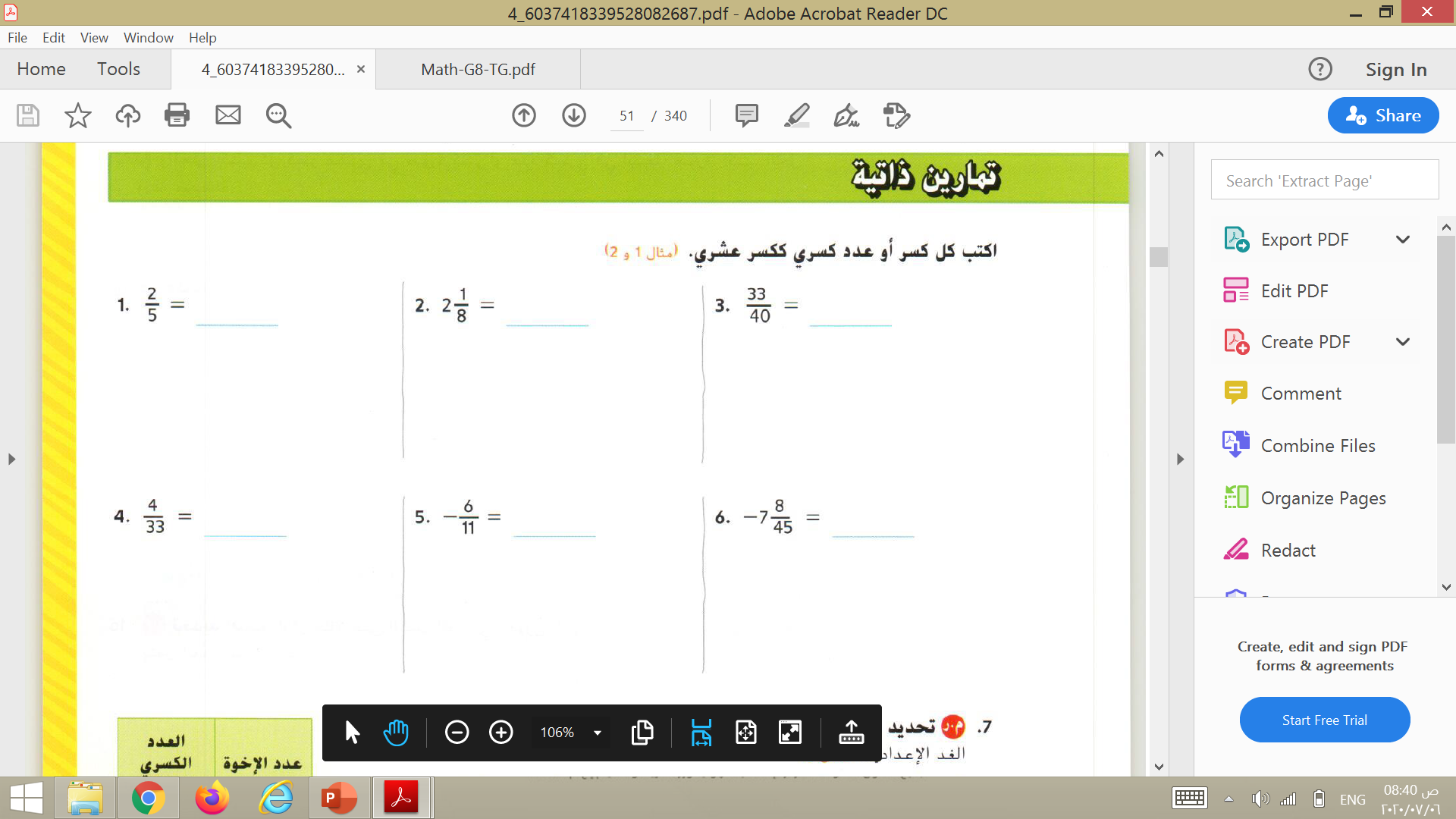 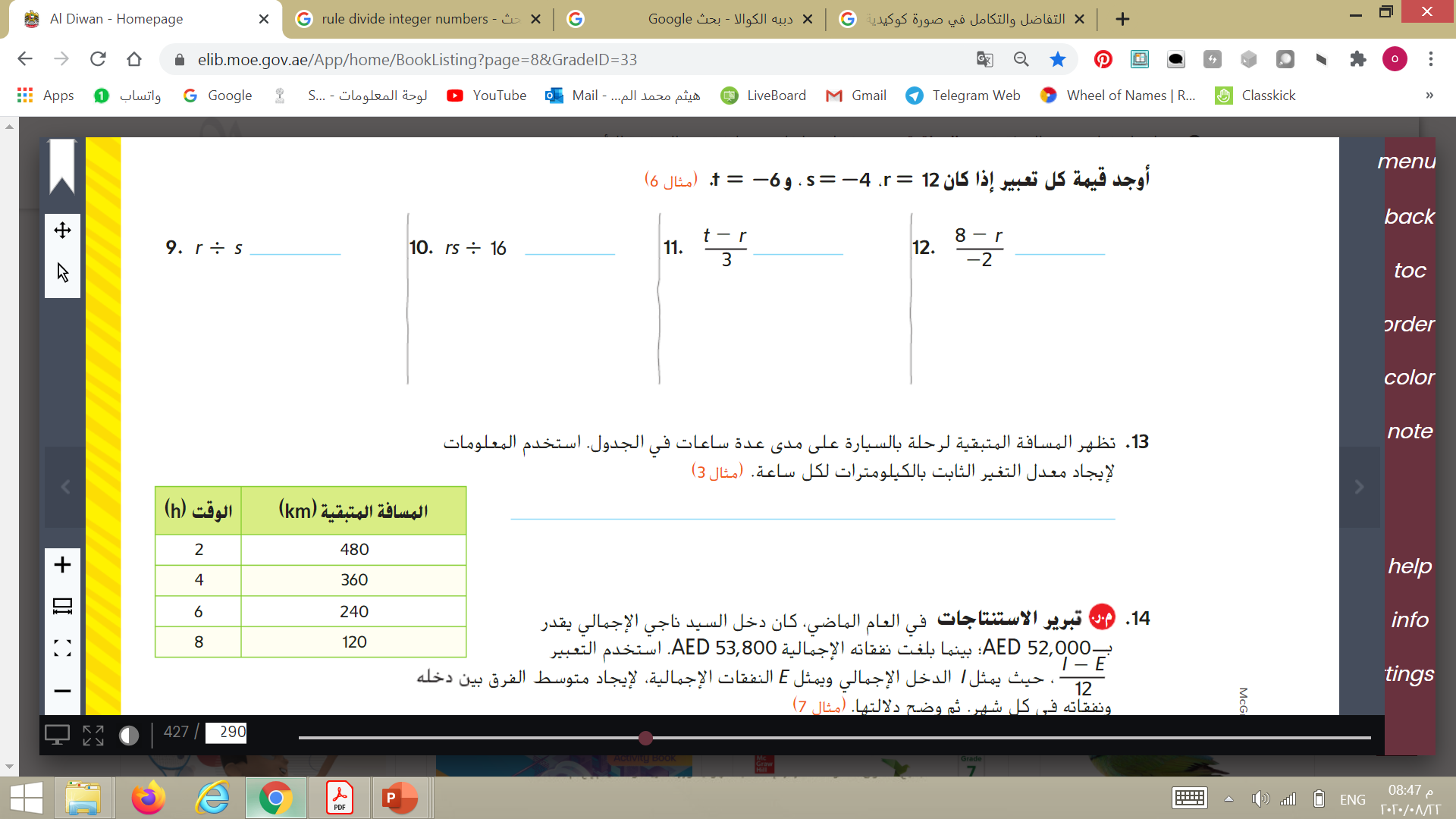 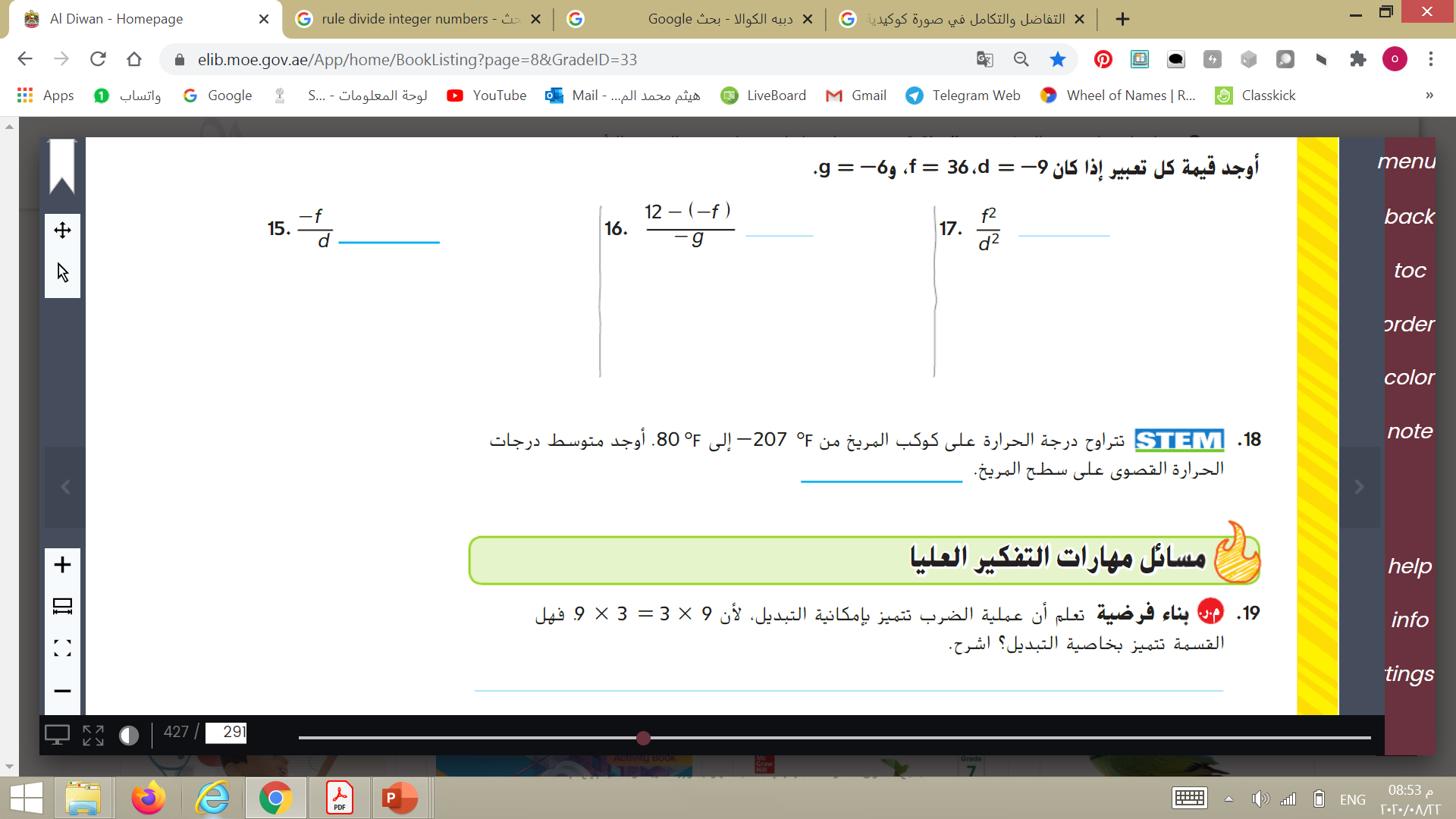 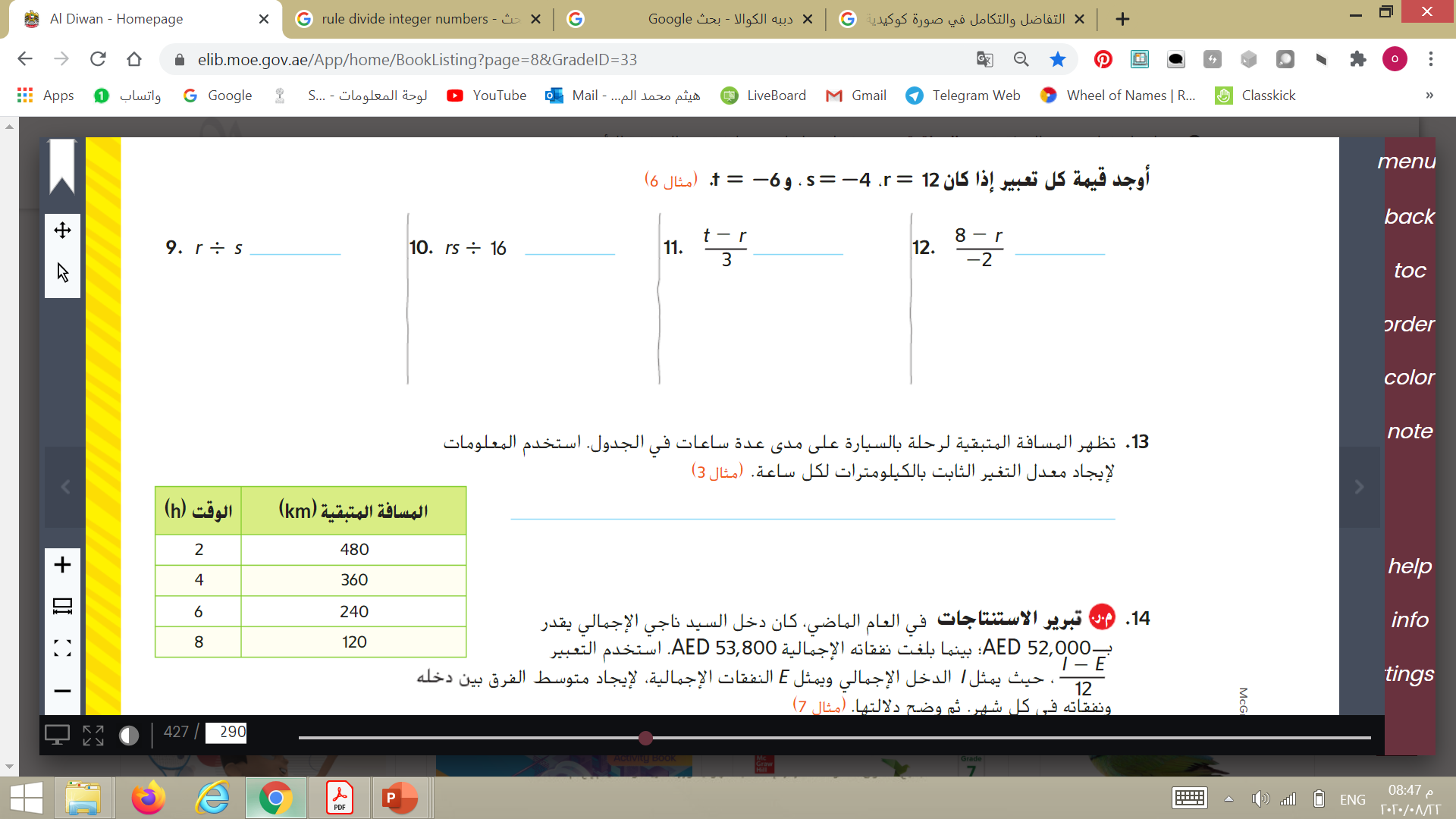 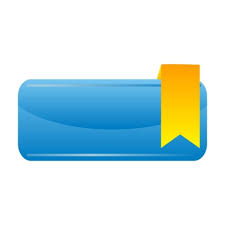 صفحة 247
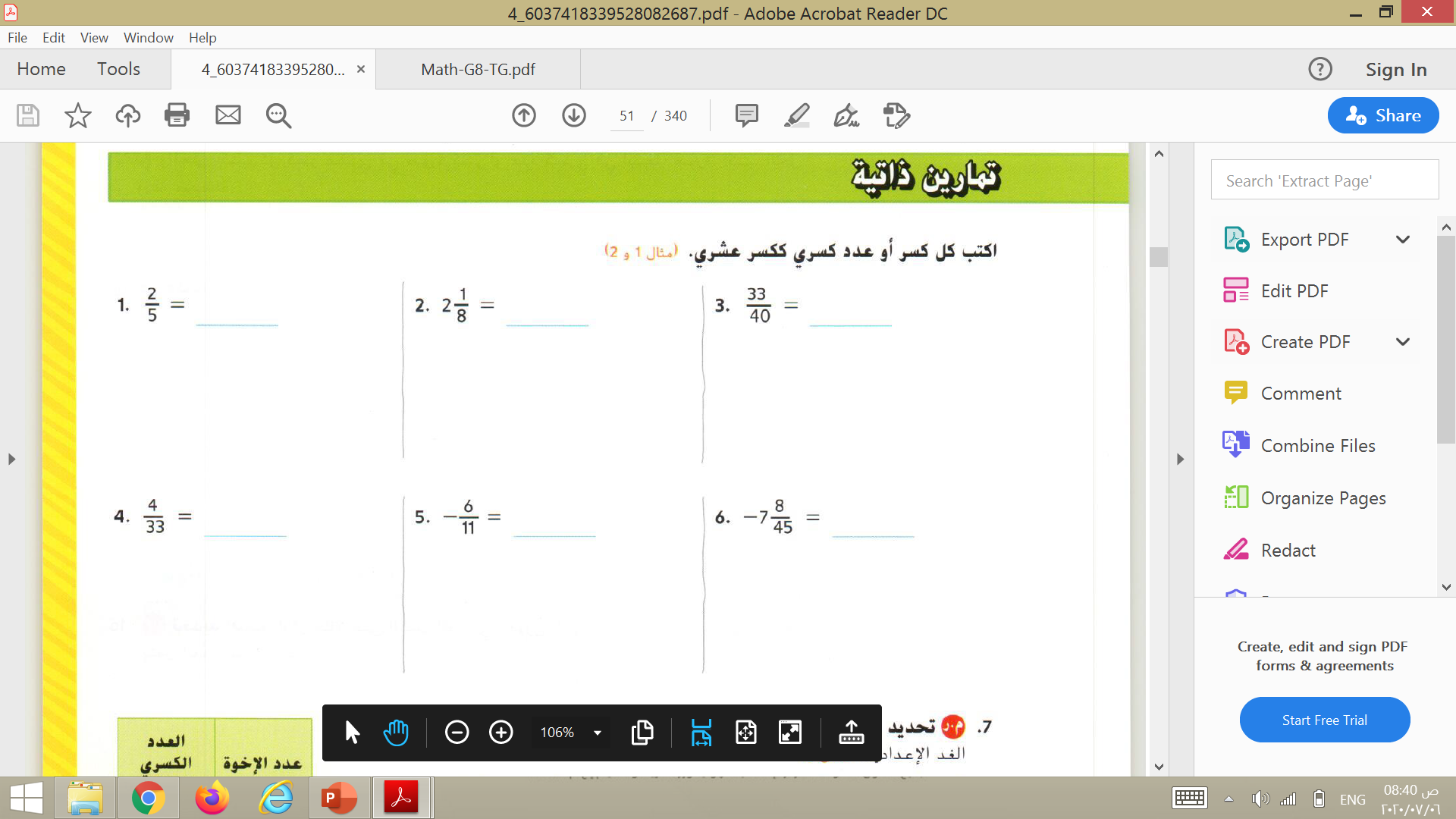 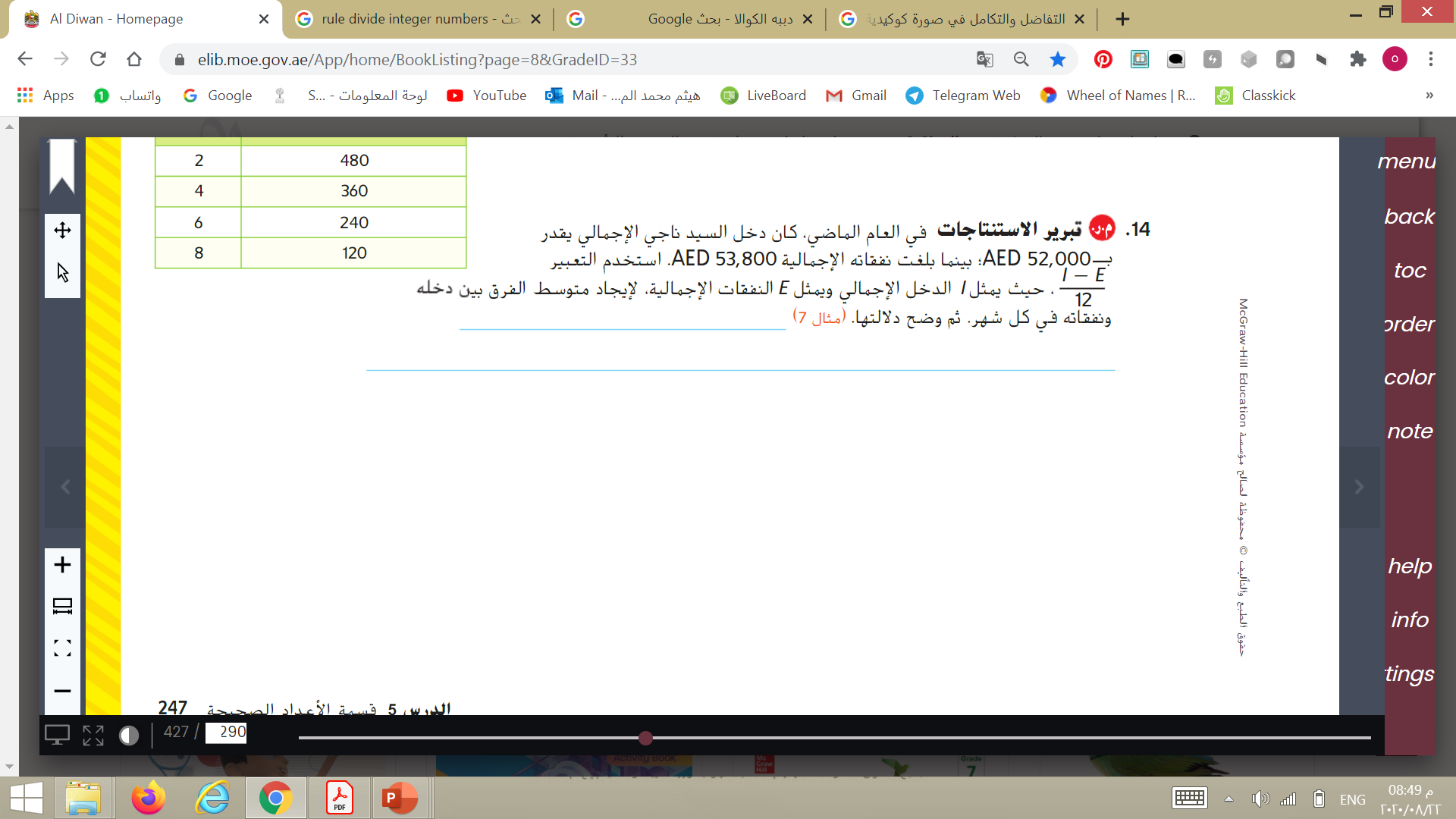 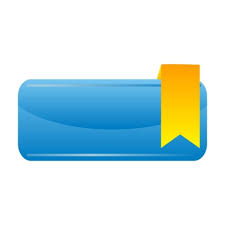 صفحة 248
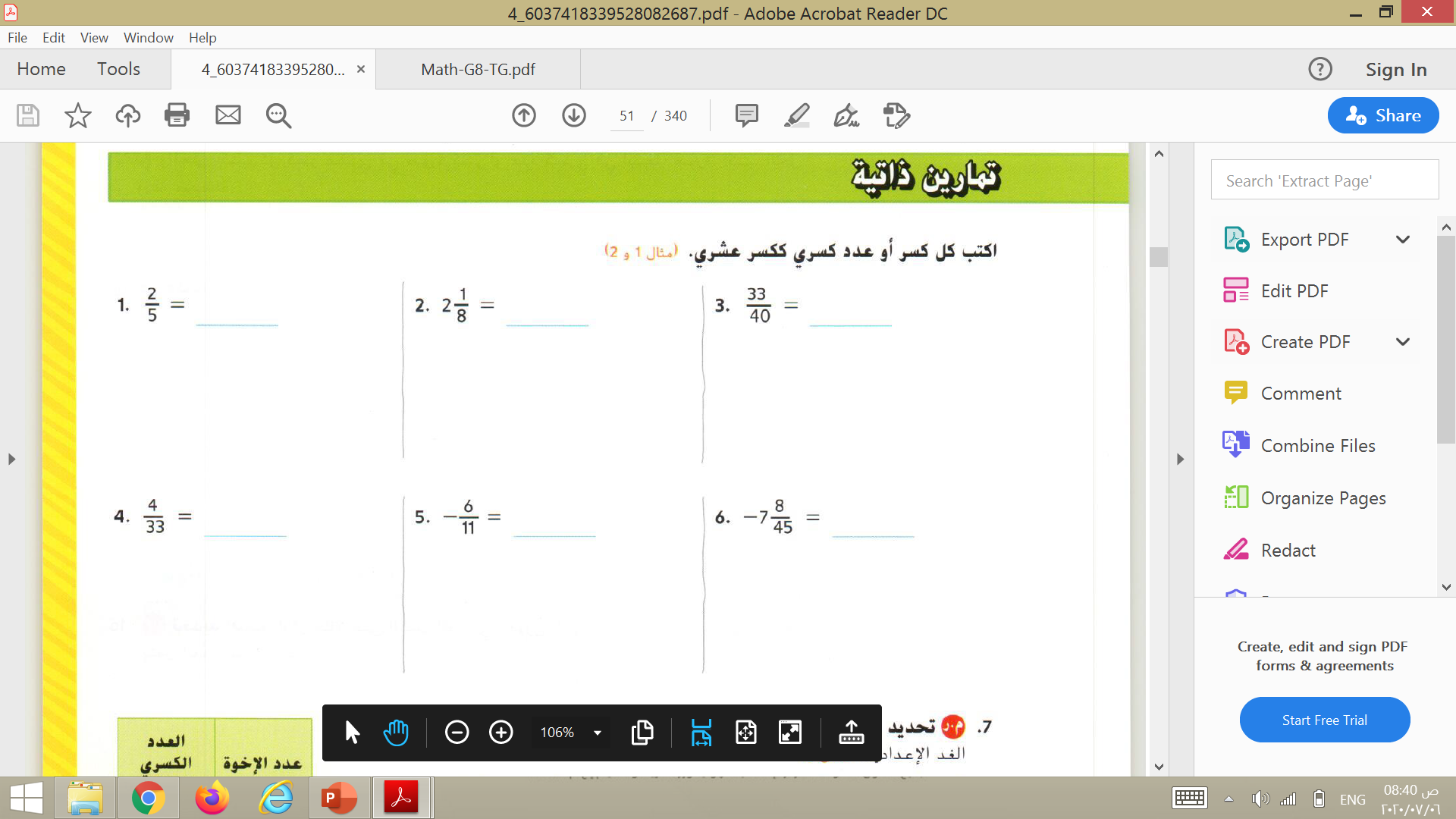 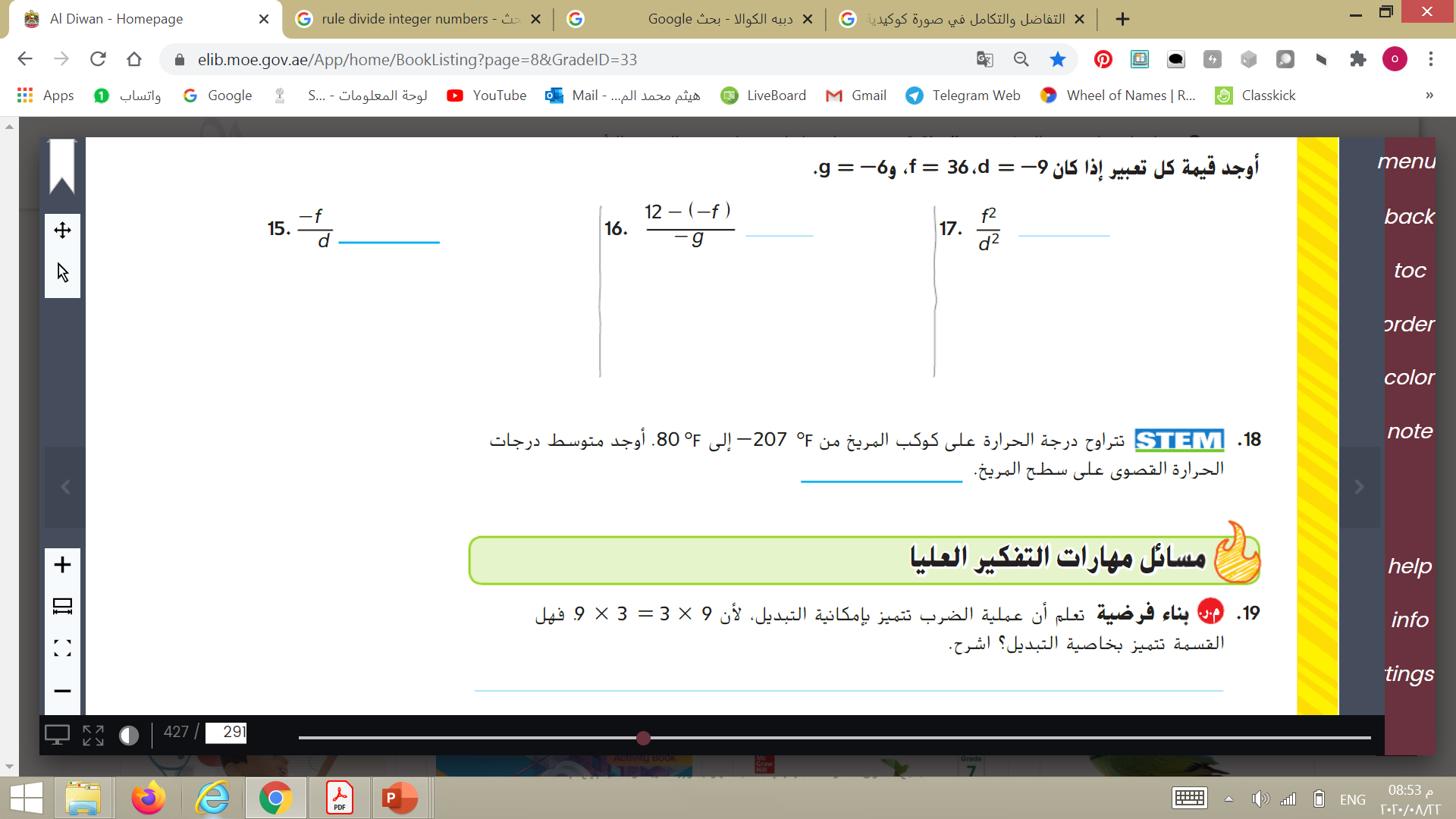 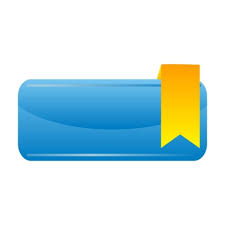 صفحة 248
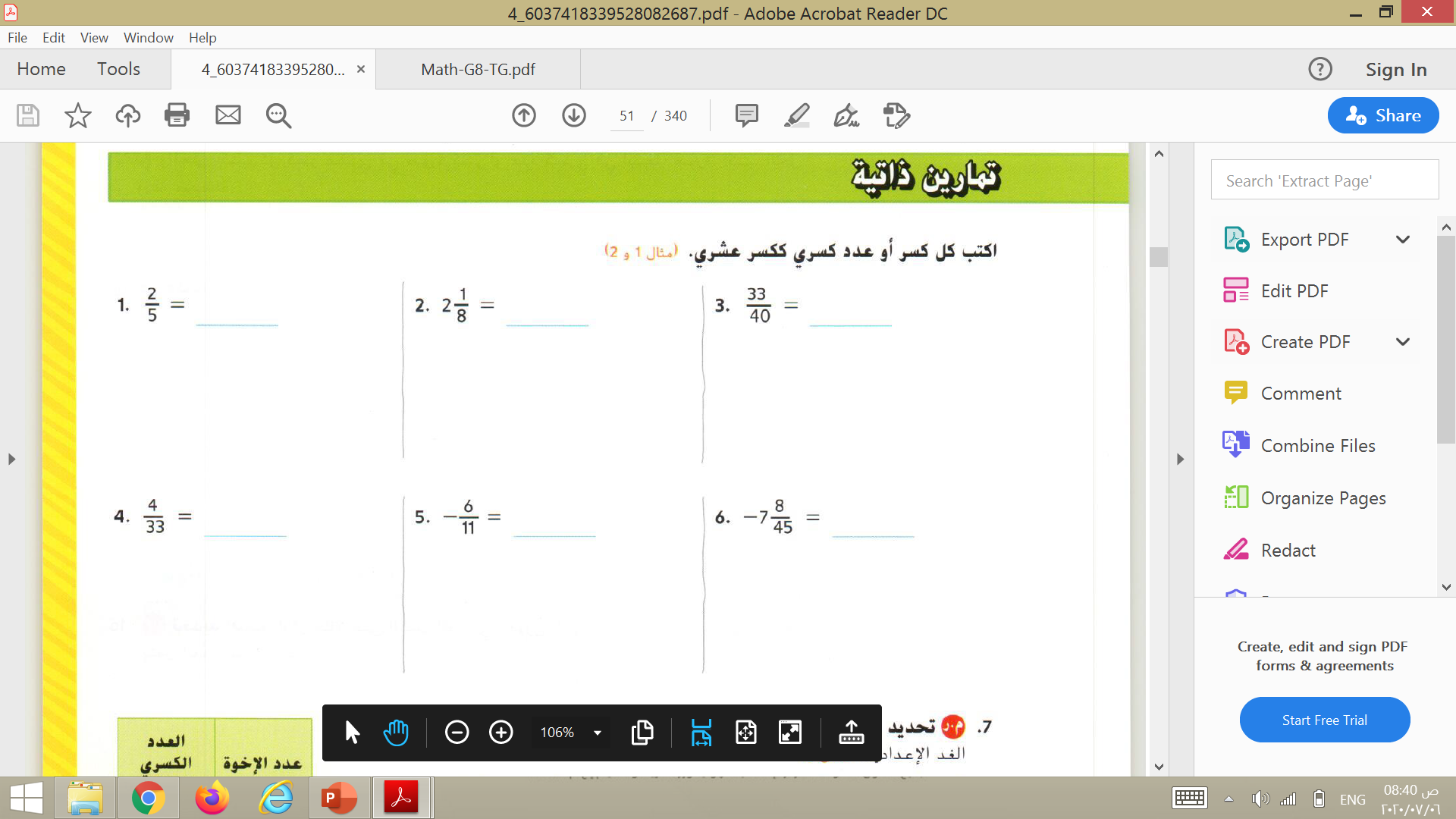 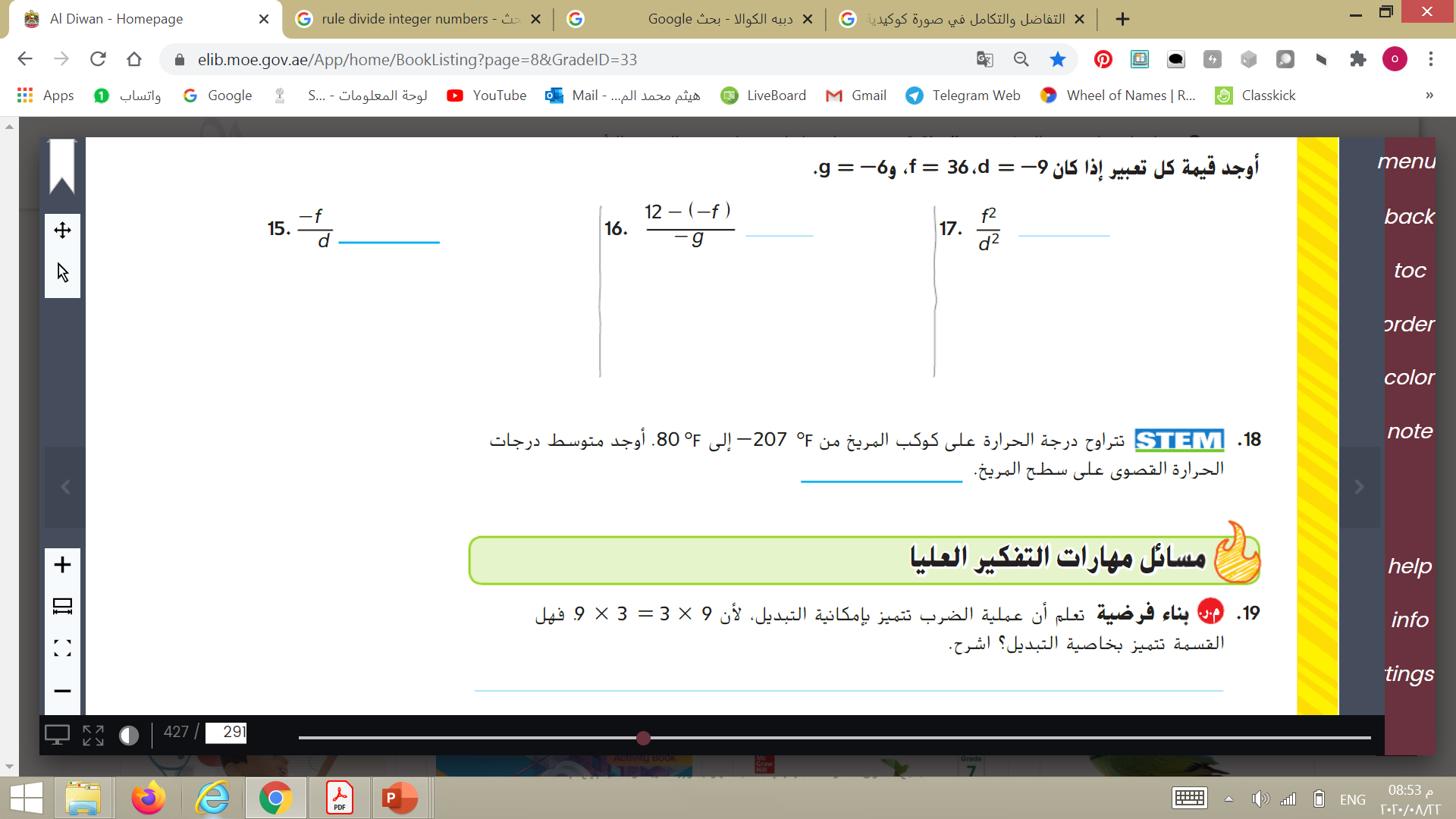 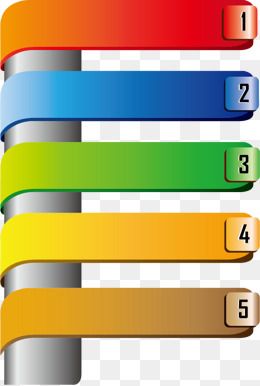 تمارين اثرائية
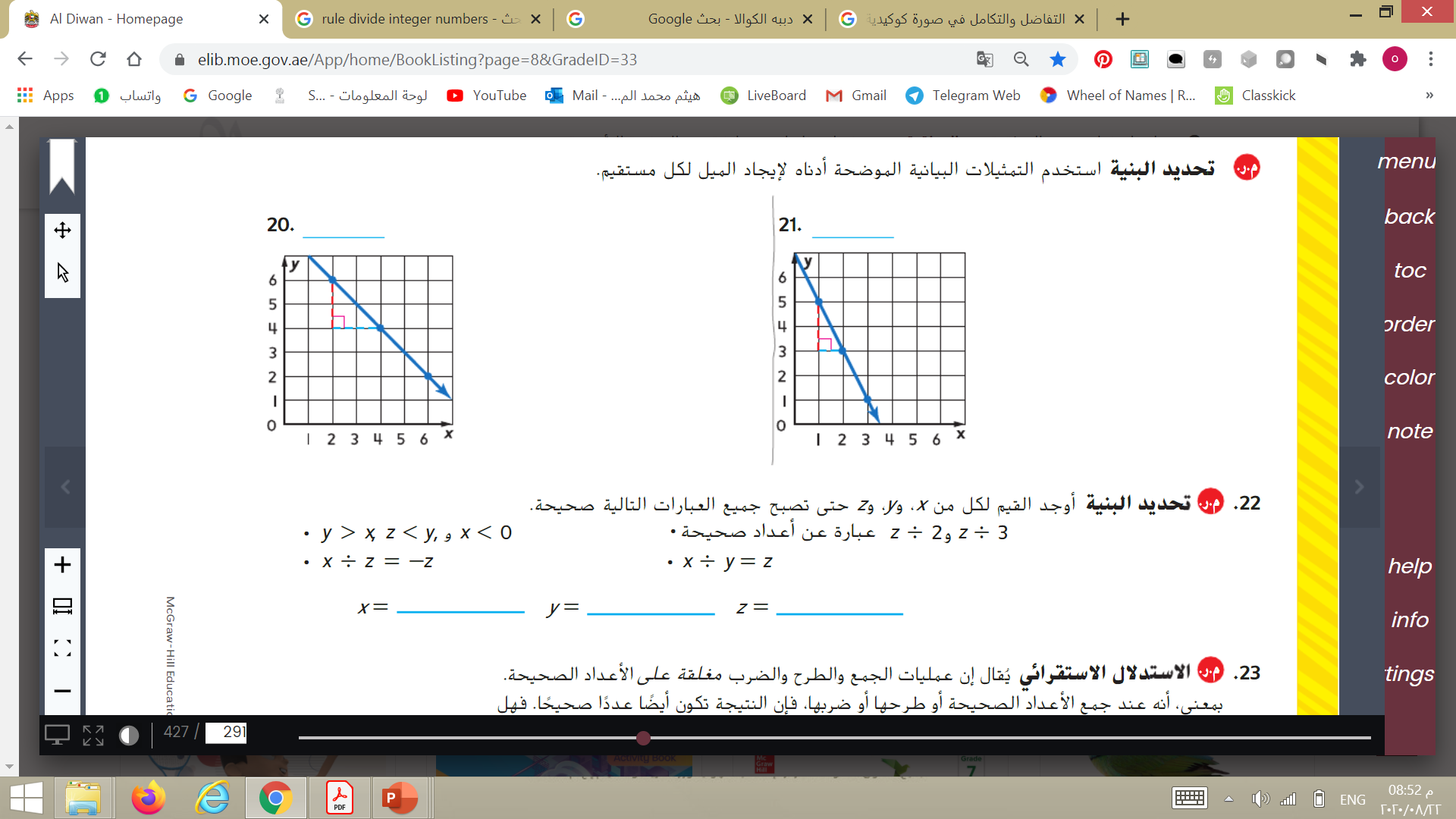 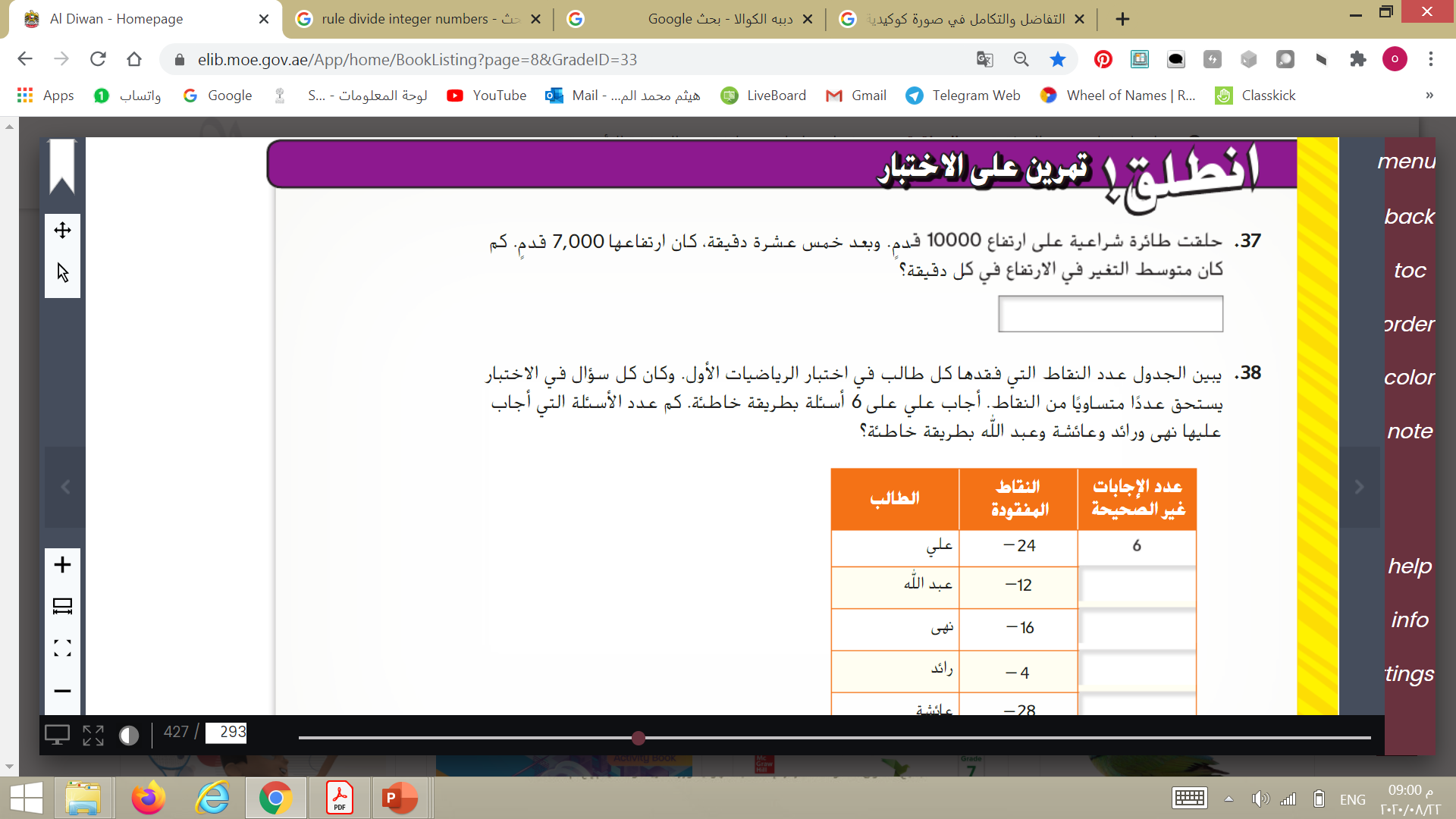 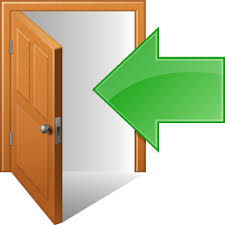 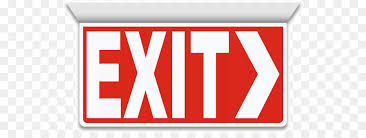 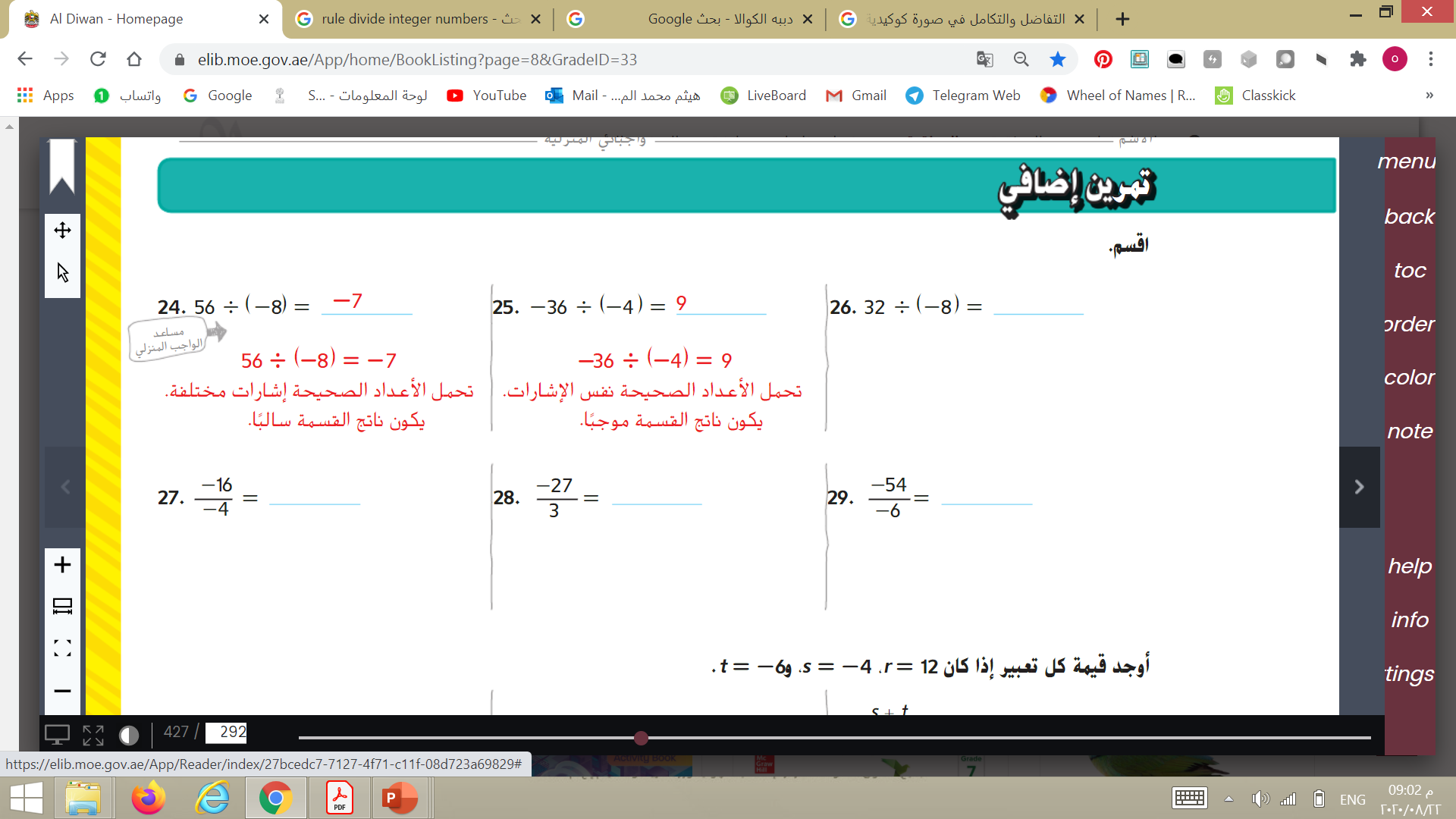 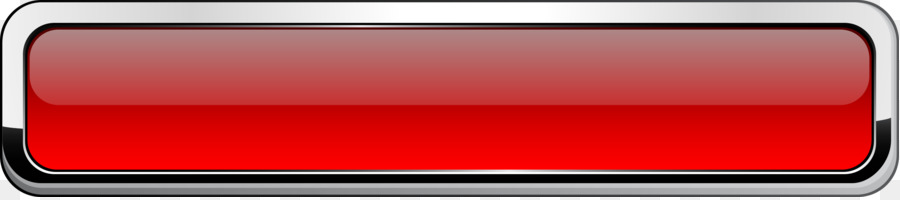 تذكرة خروج
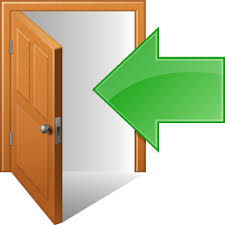 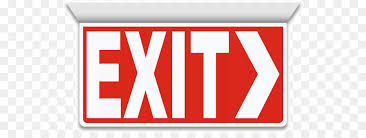 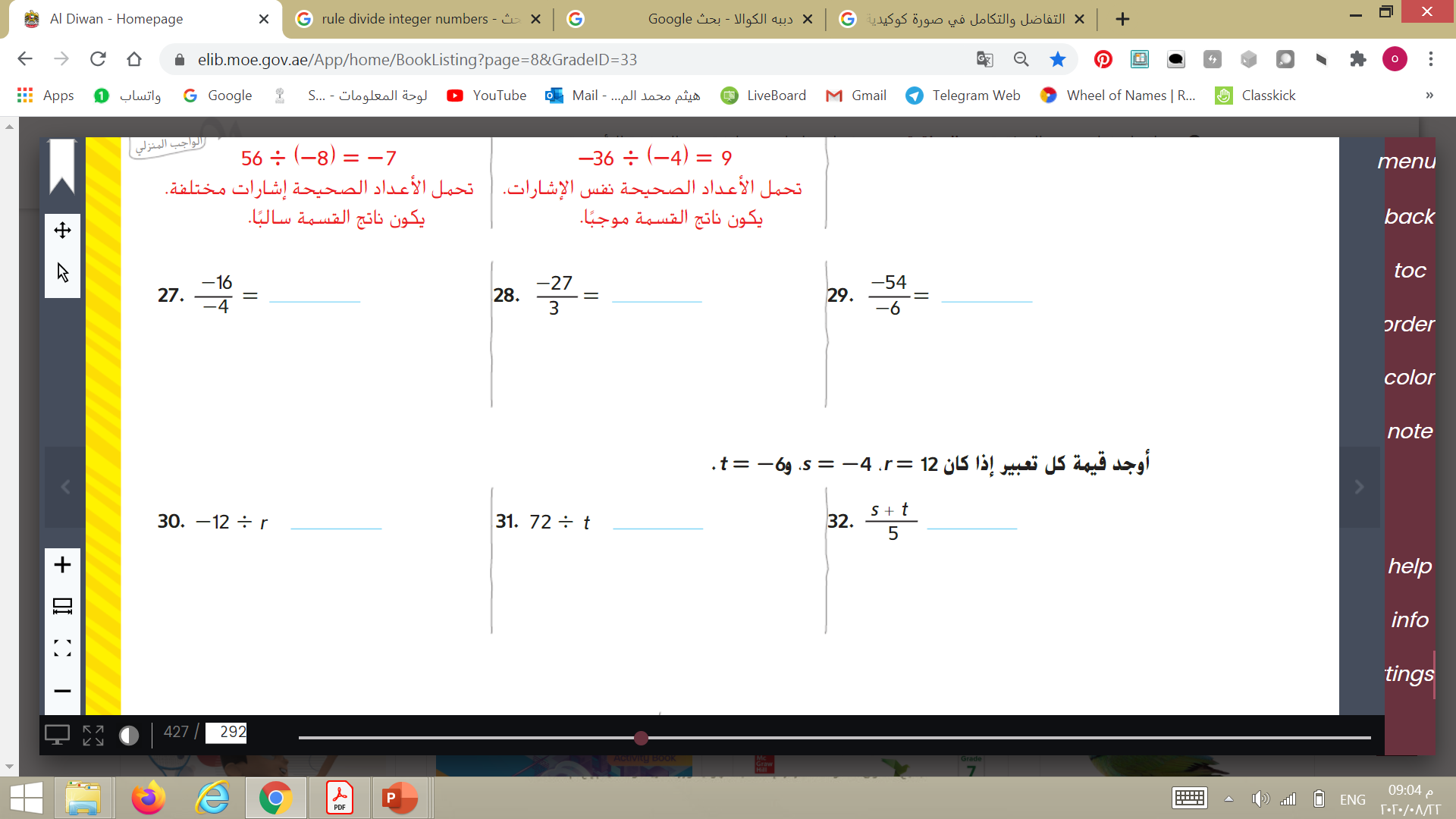 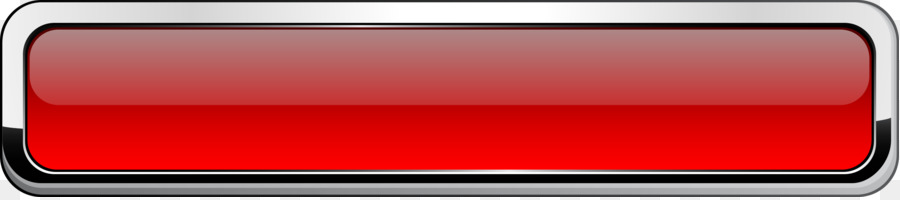 تذكرة خروج
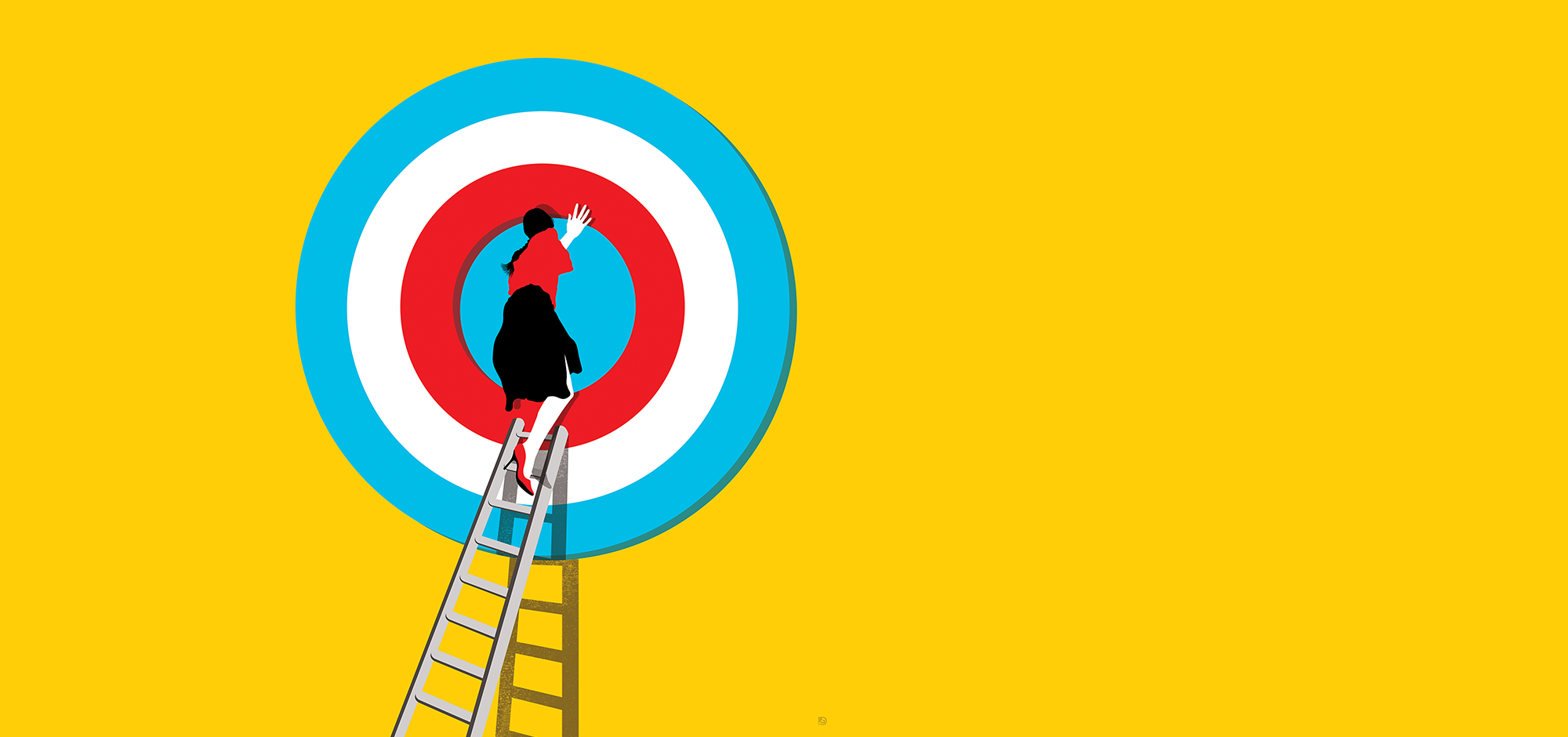 غلق الحصة
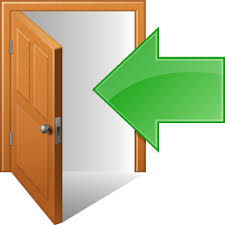 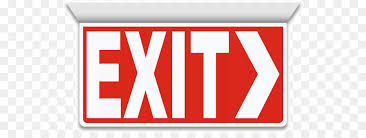 ما تقييمك لحصة اليوم ؟
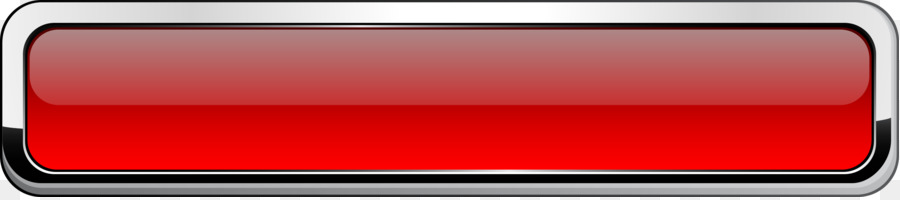 تذكرة خروج
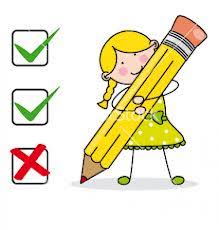 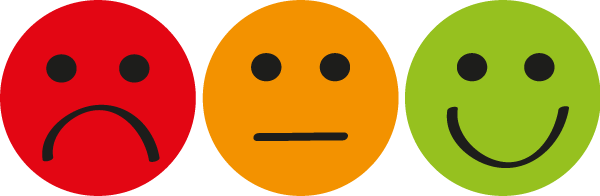 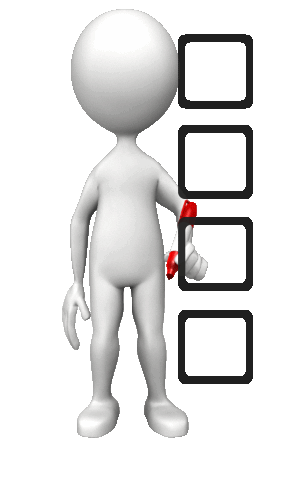 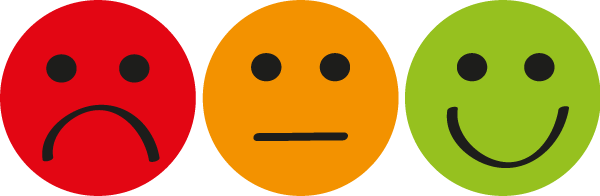 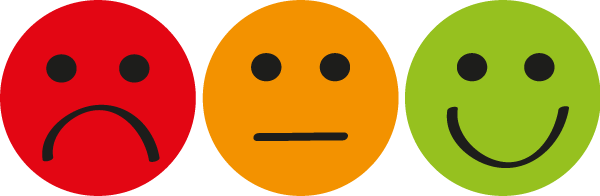 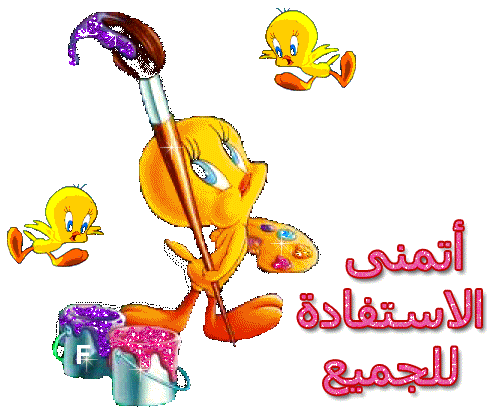 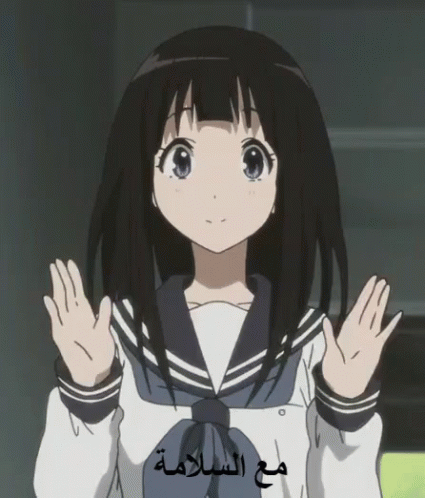 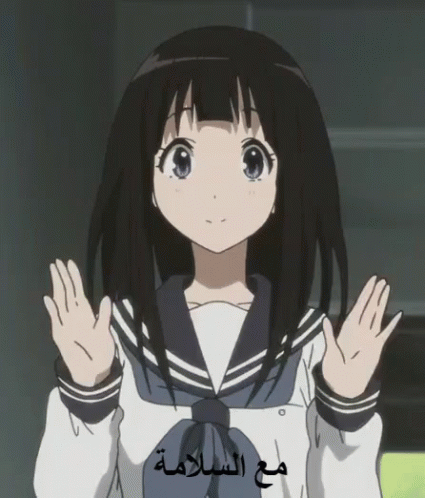 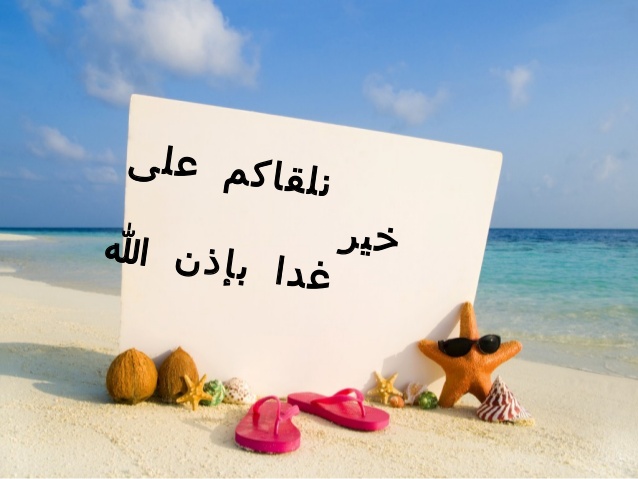 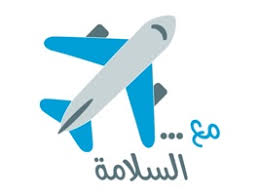 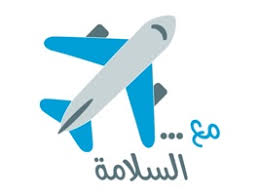